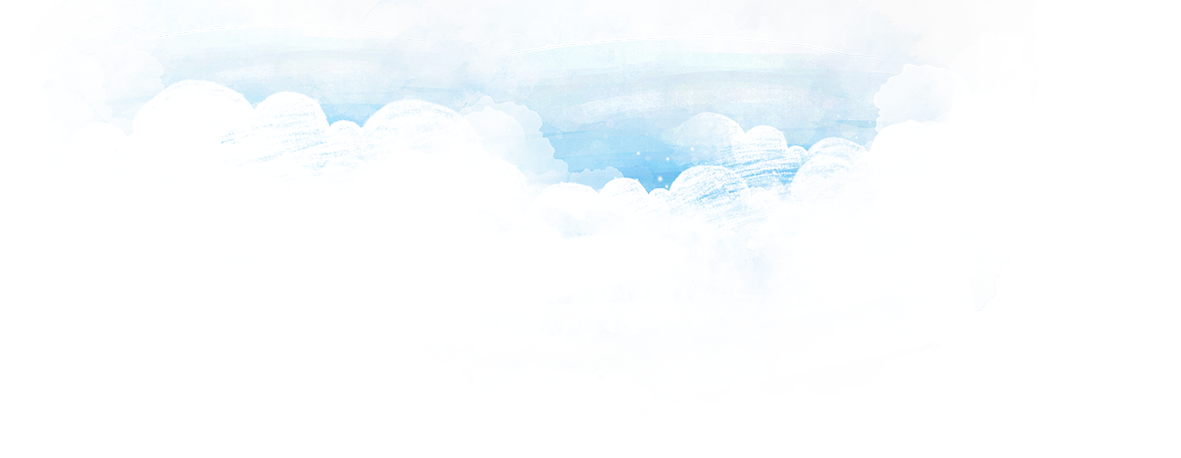 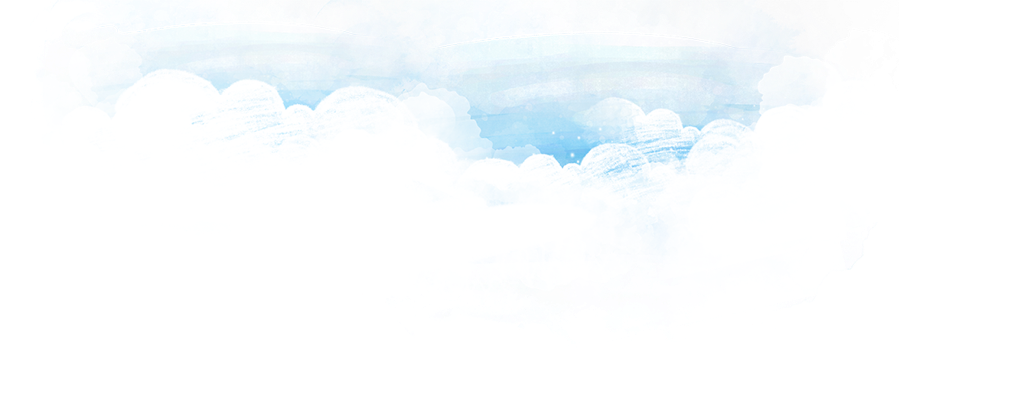 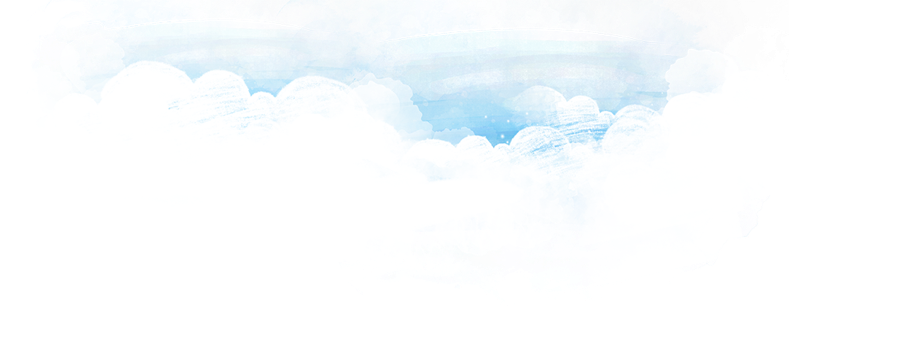 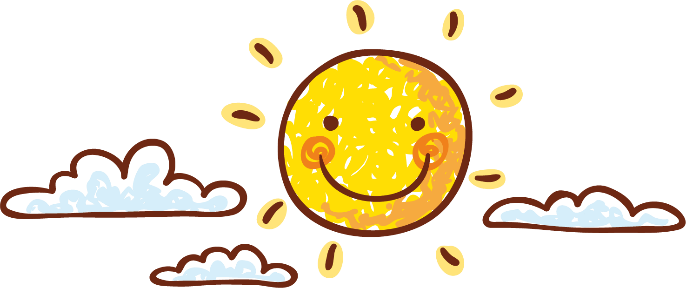 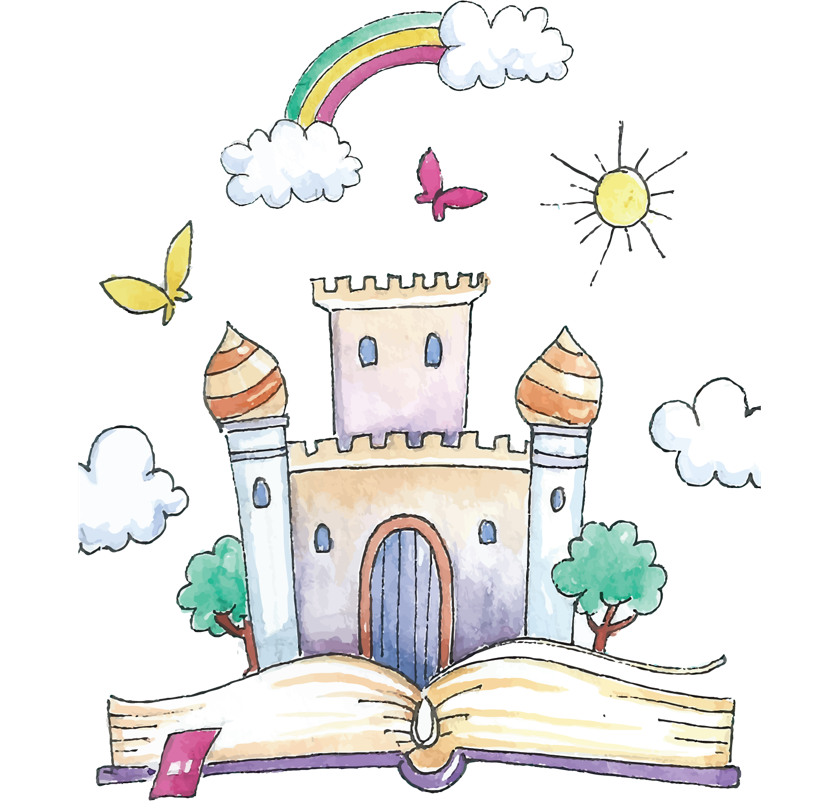 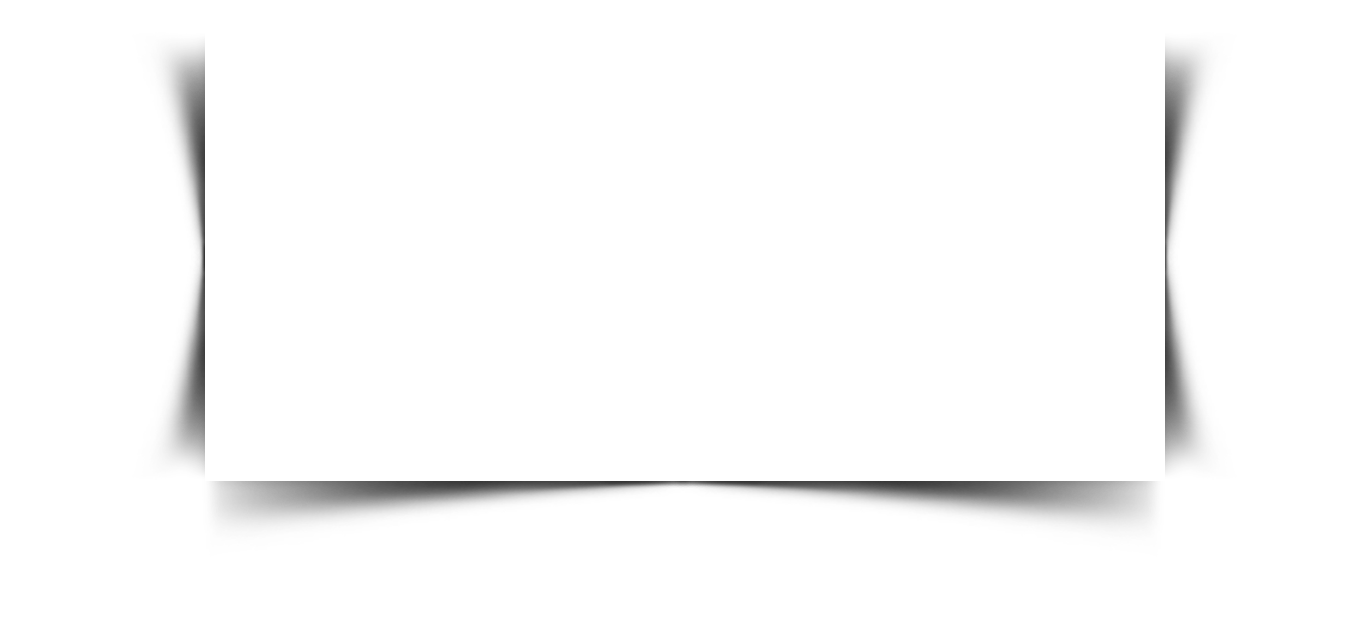 Địa lí
ÔN TẬP
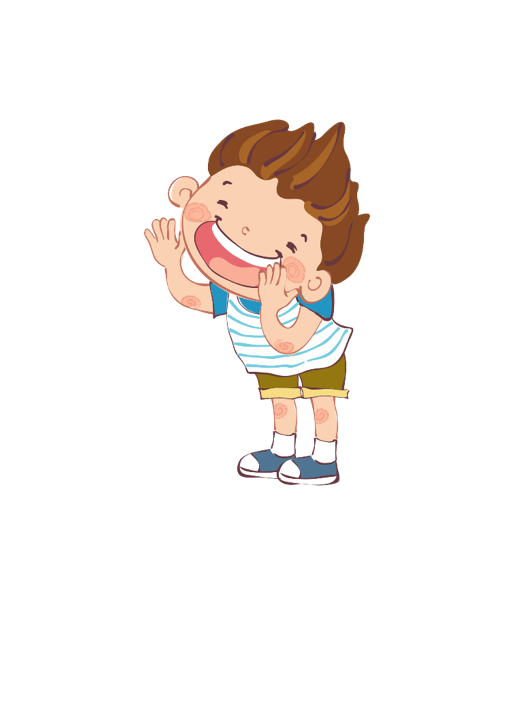 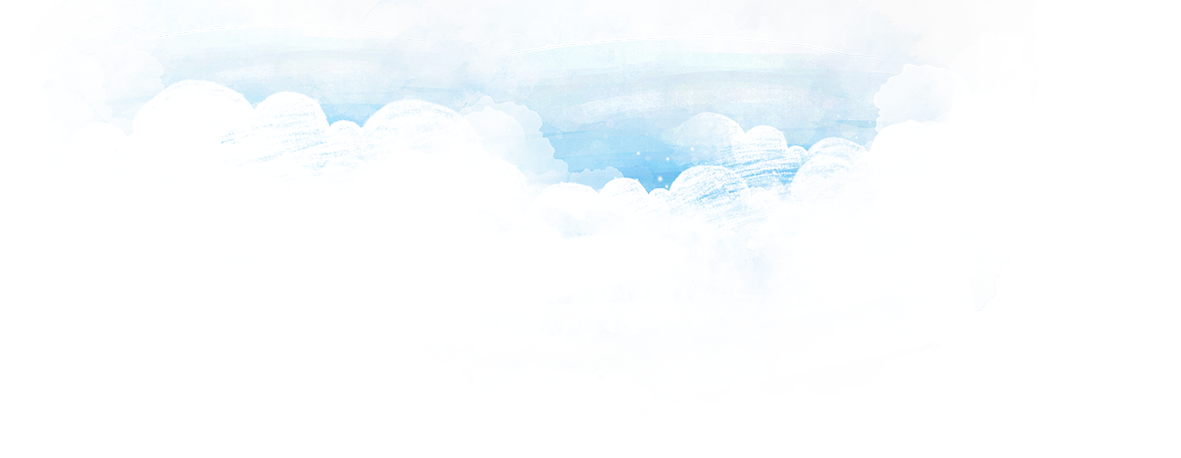 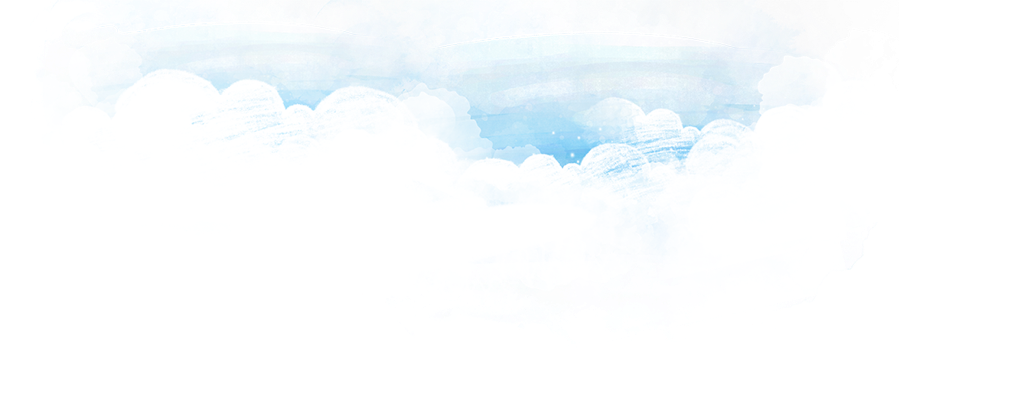 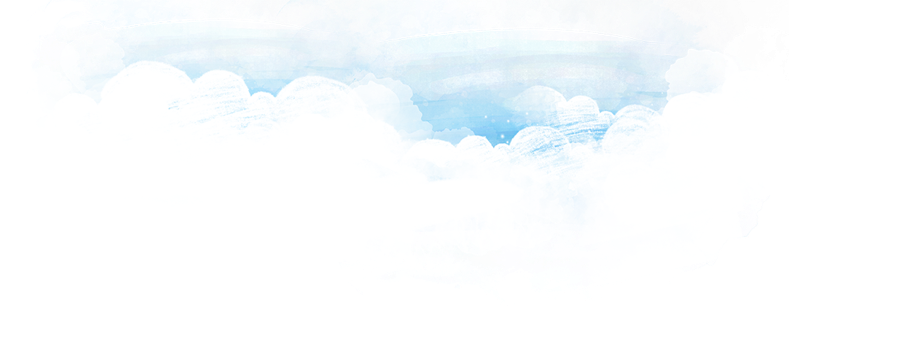 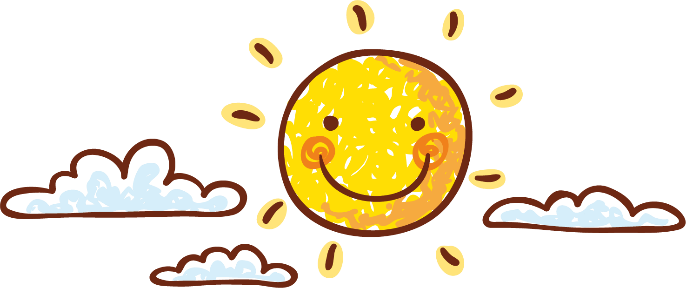 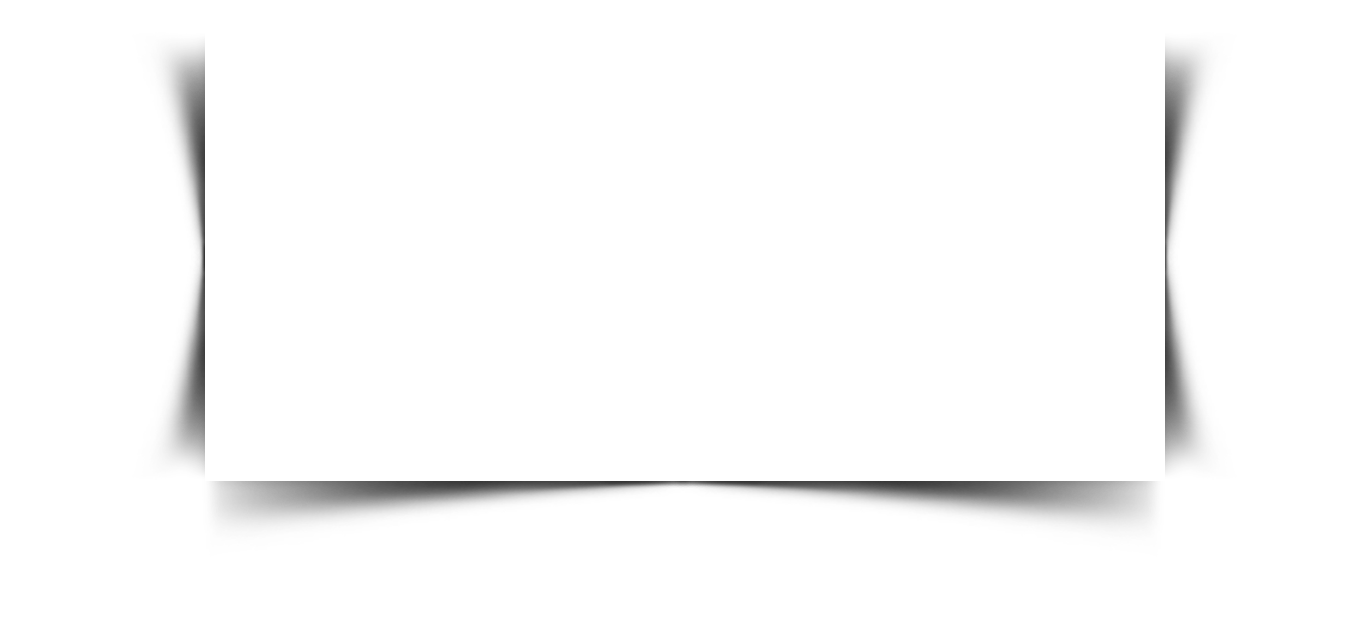 Du lịch 
trực tuyến
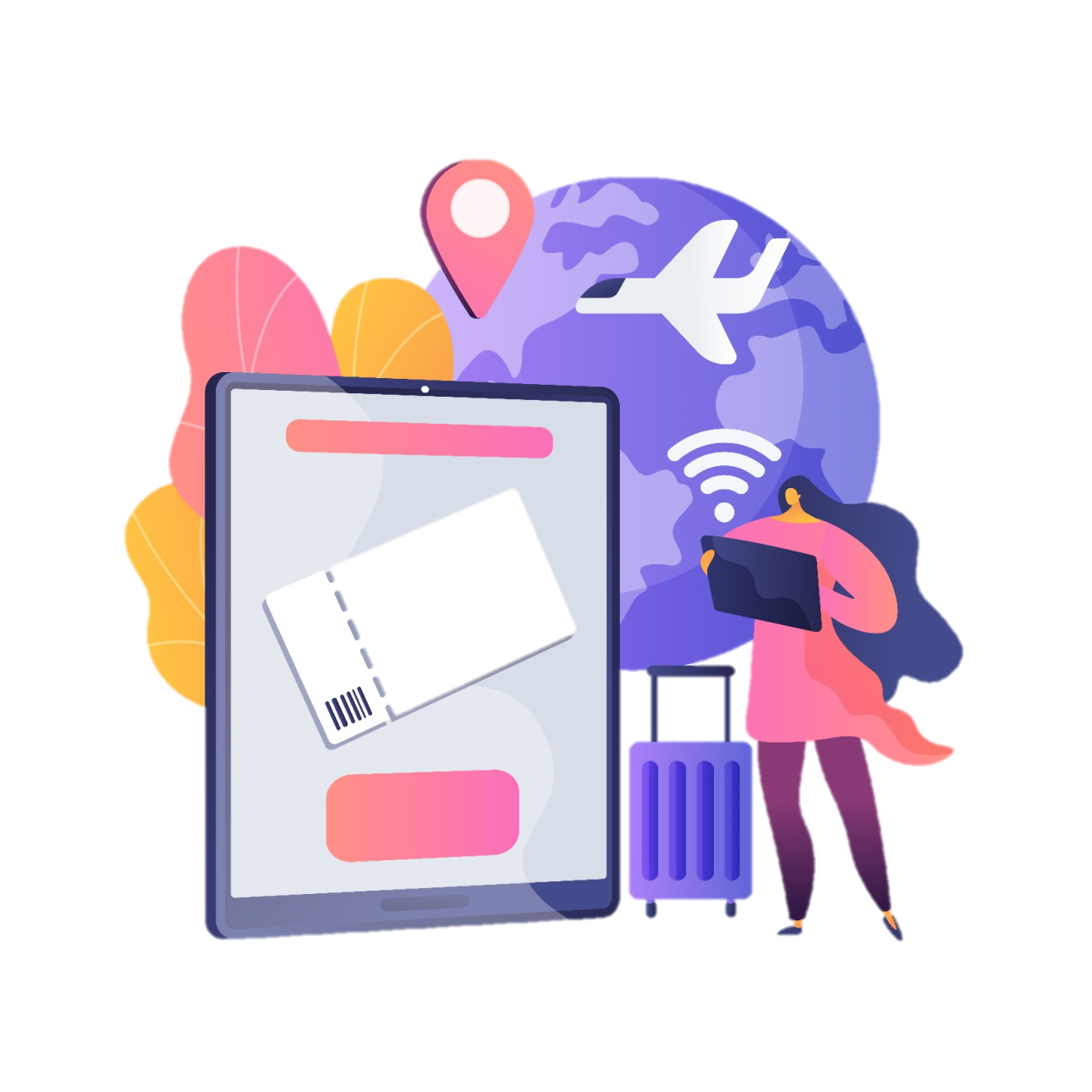 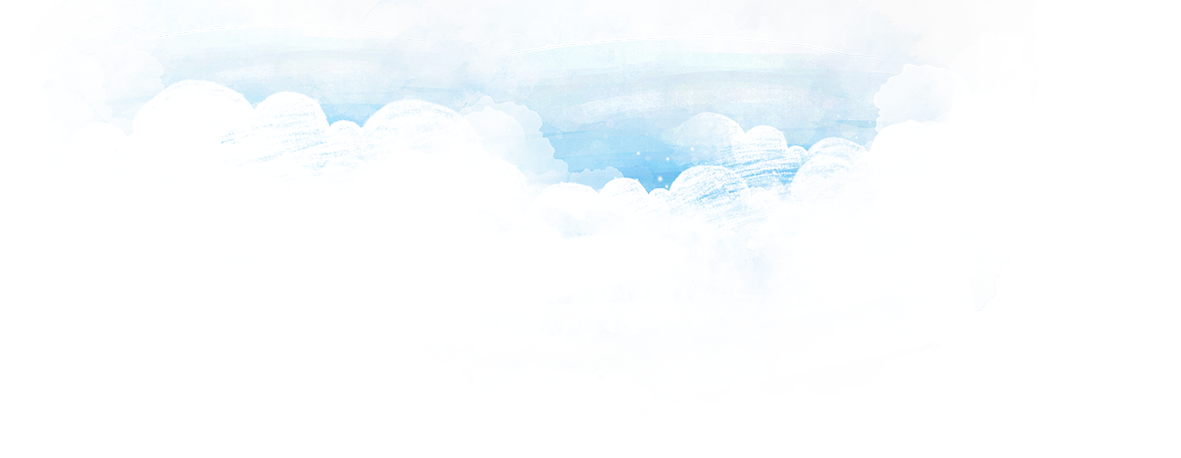 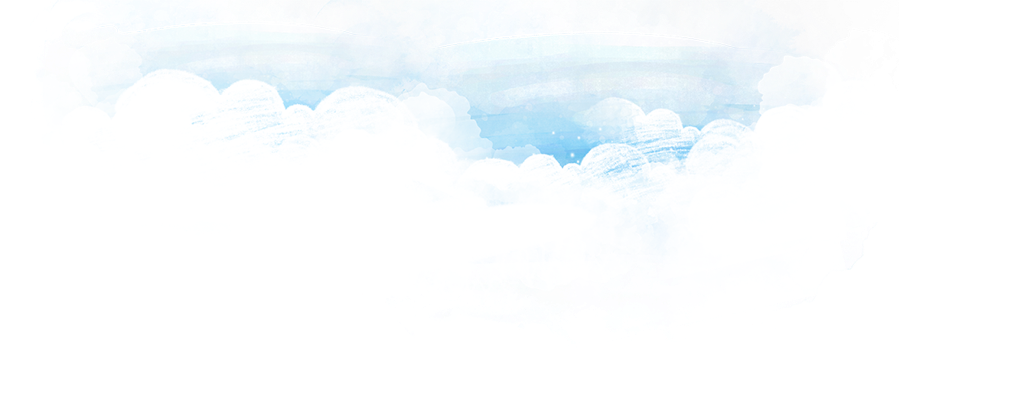 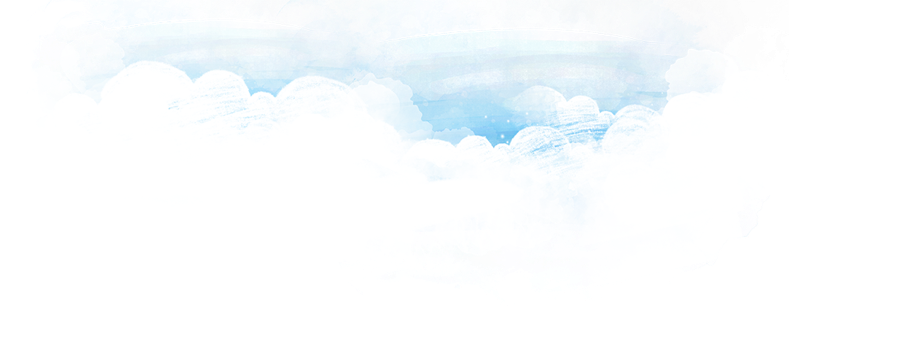 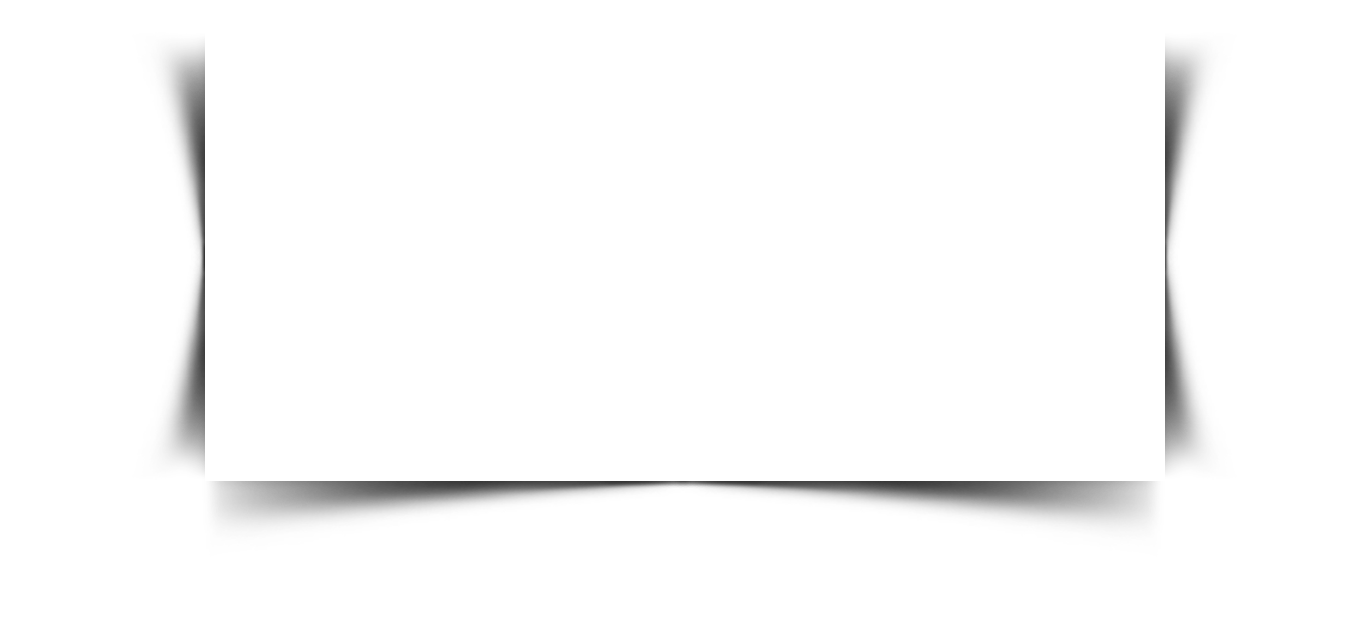 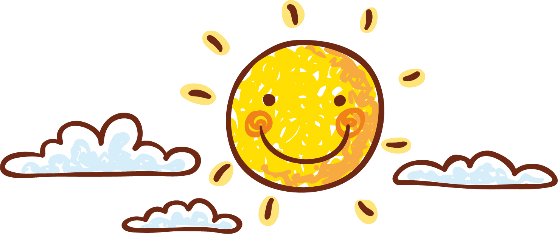 Khu vực này nằm giữa sông Hồng và sông Đà. Có nhiều dãy núi cao, đồ sộ nhất nước ta, có nhiều đỉnh nhọn, sườn dốc, thung lũng hẹp và sâu.
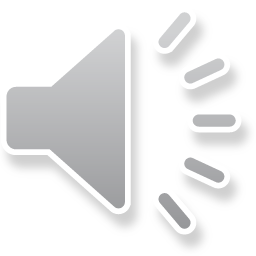 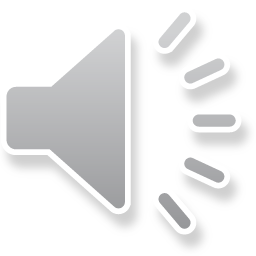 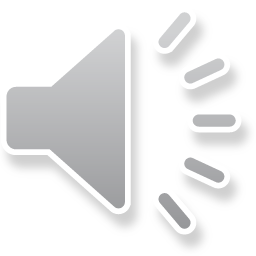 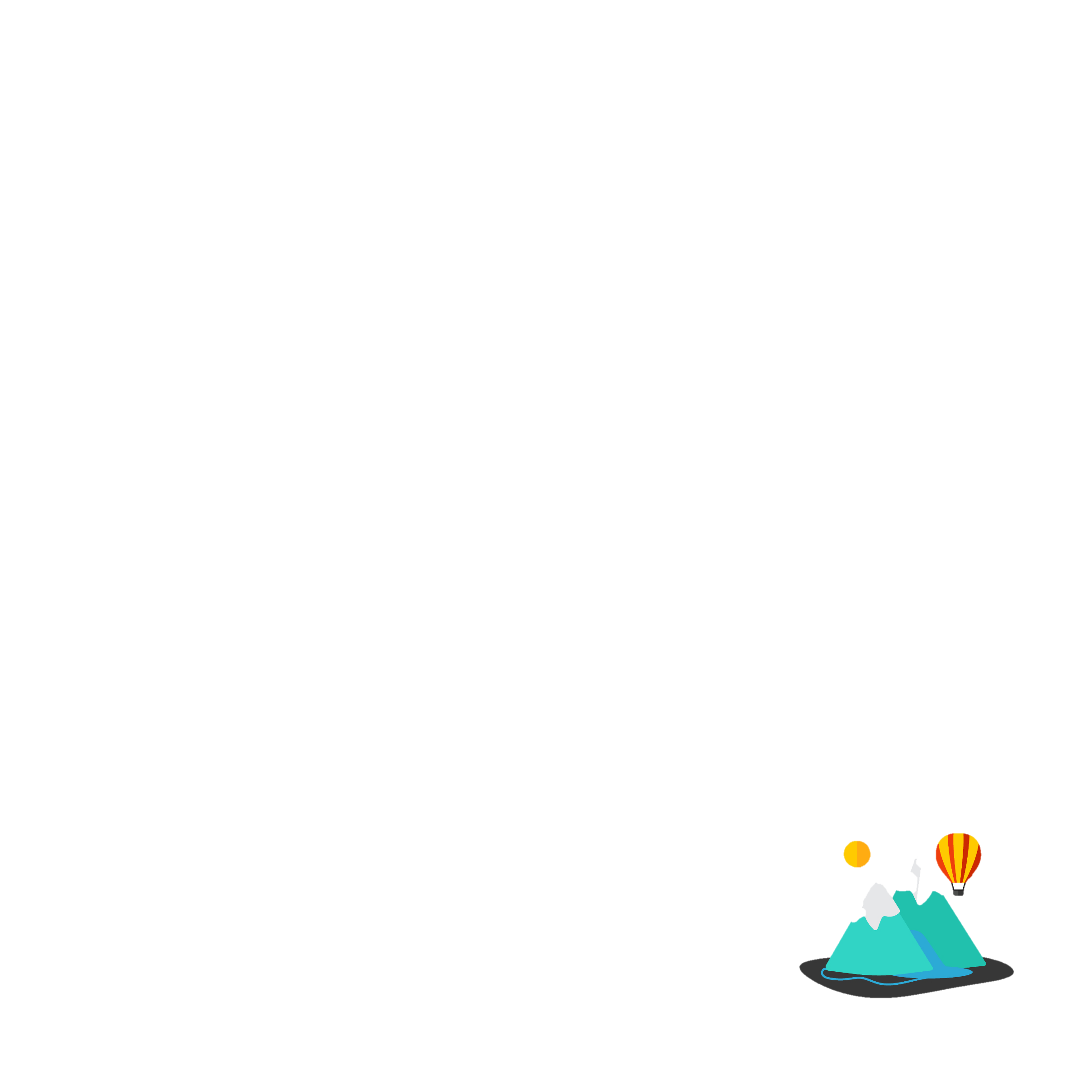 Trung du Bắc Bộ
Dãy 
Hoàng Liên Sơn
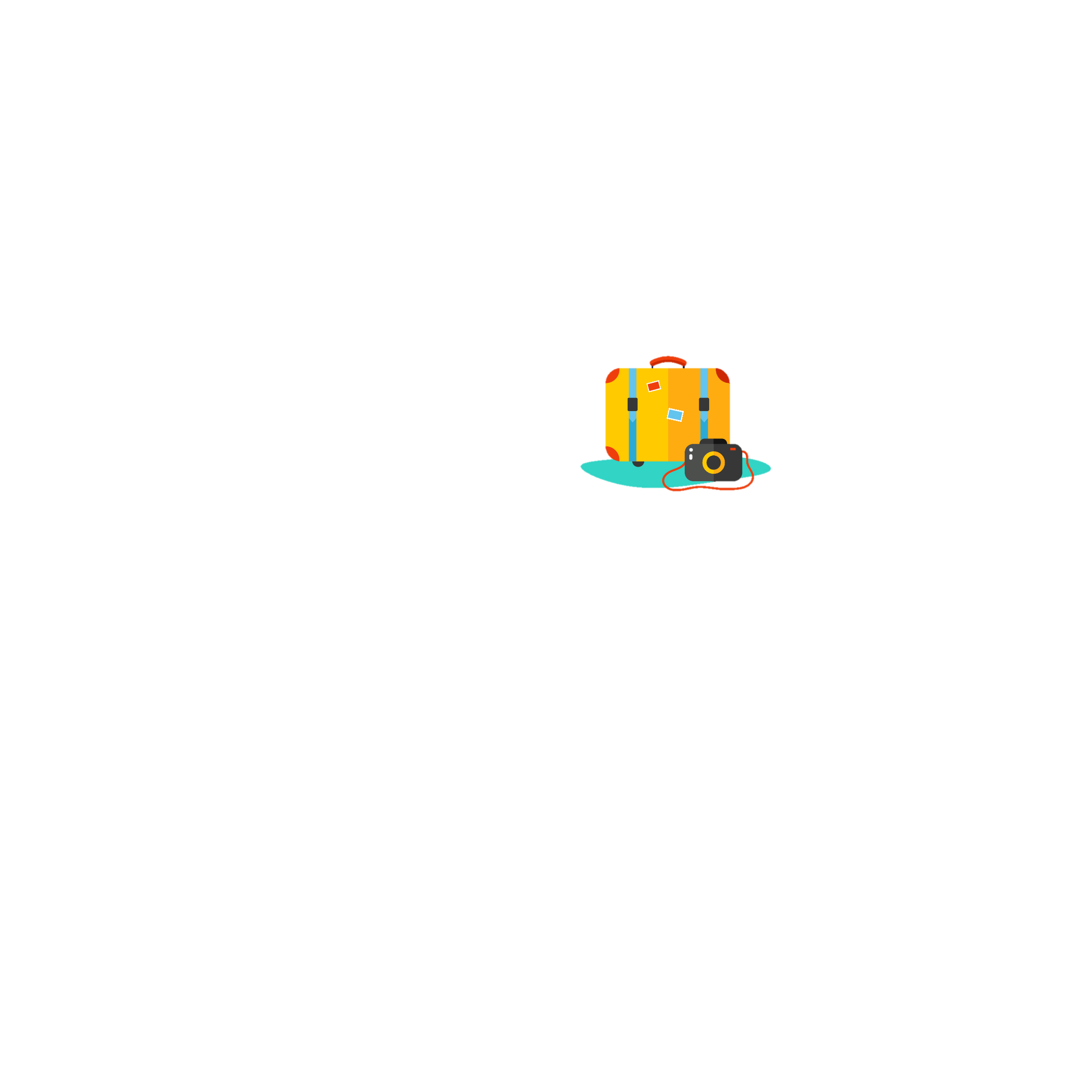 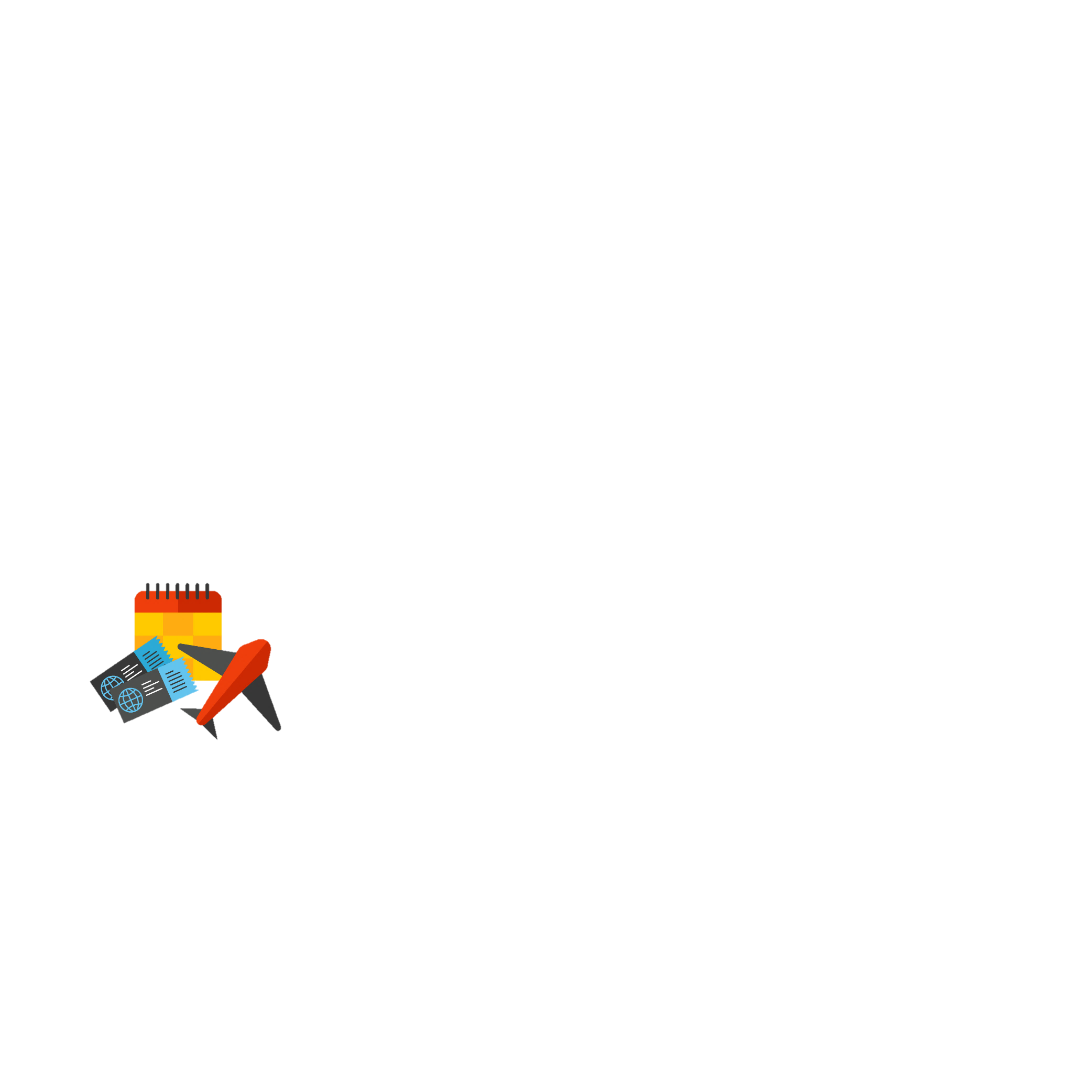 Tây Nguyên
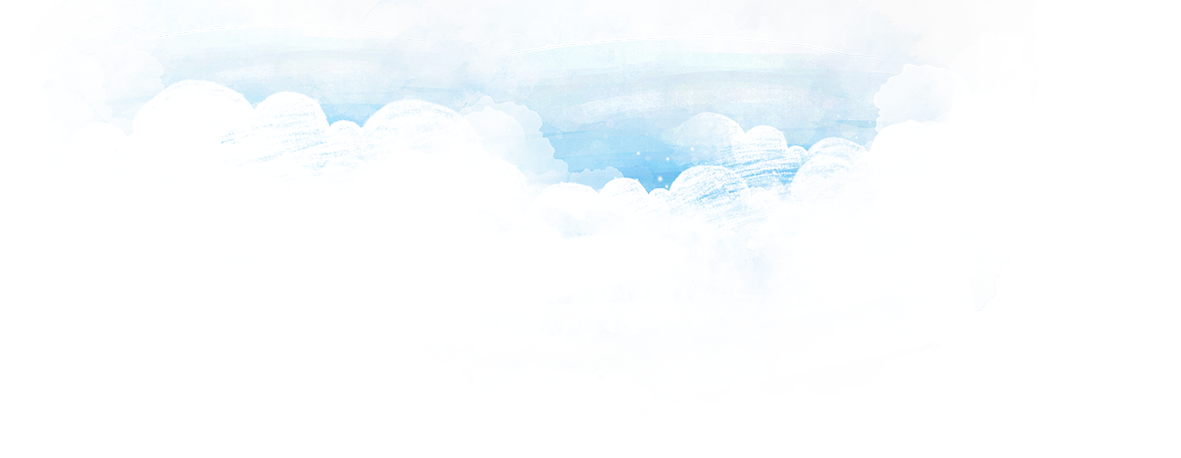 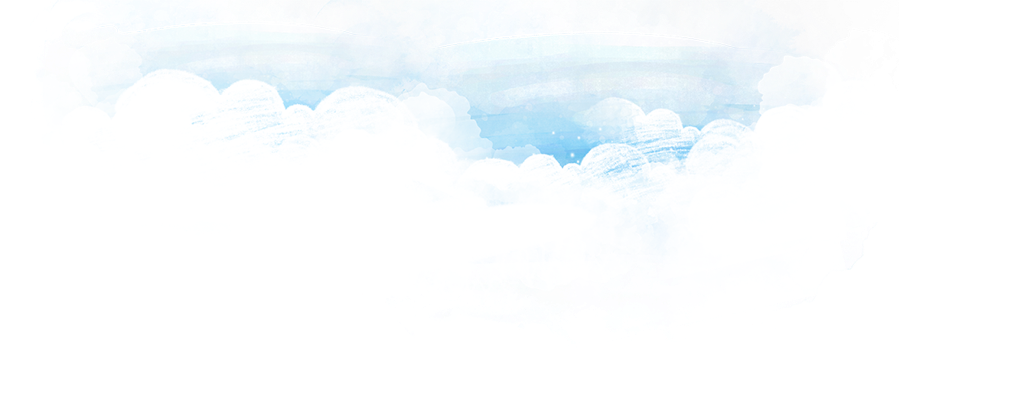 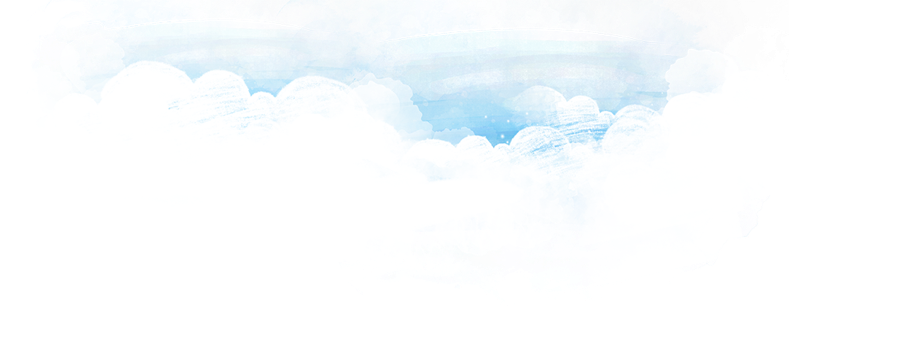 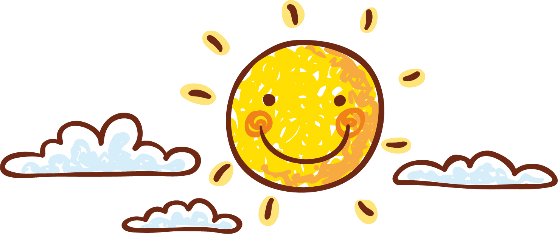 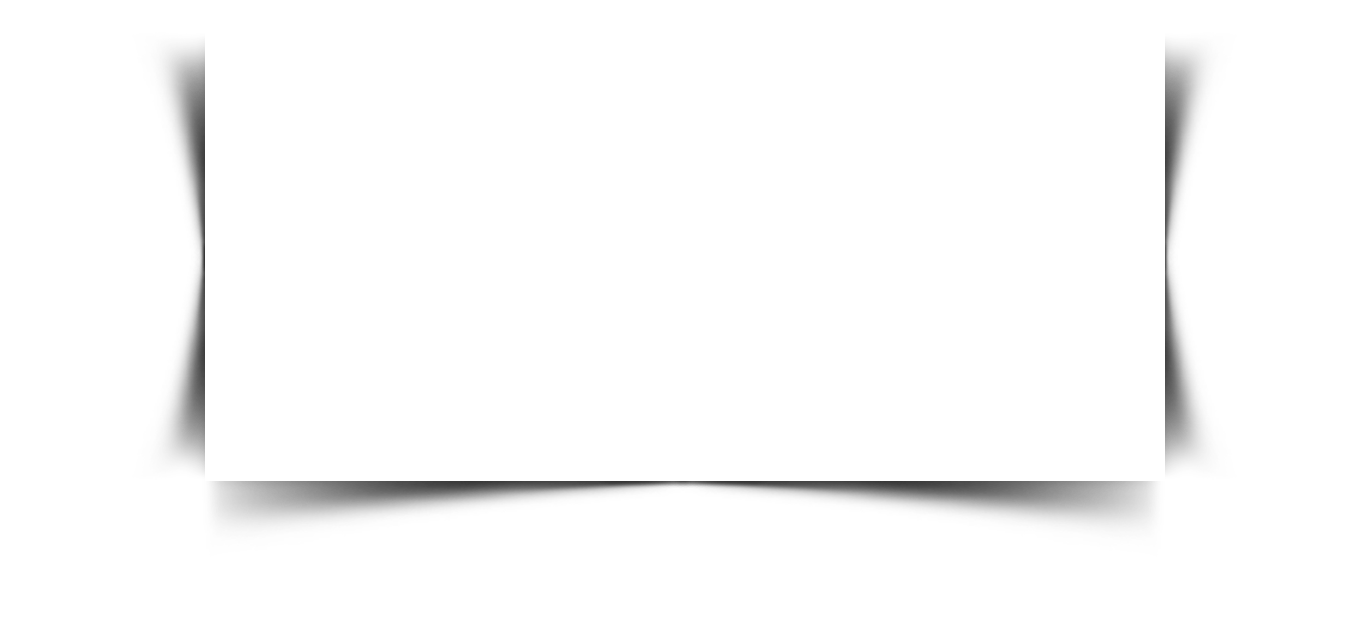 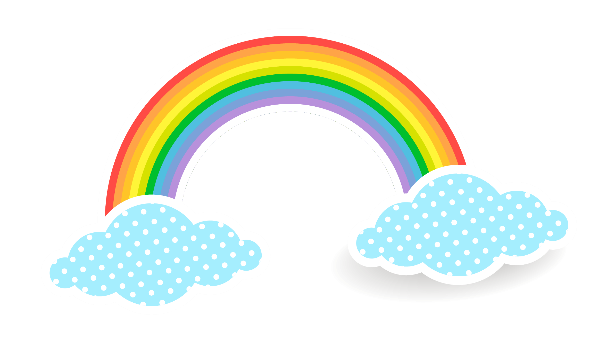 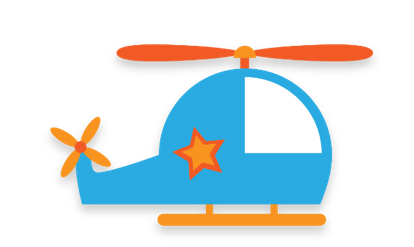 Dãy
Hoàng liên sơn
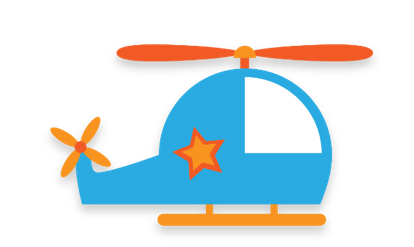 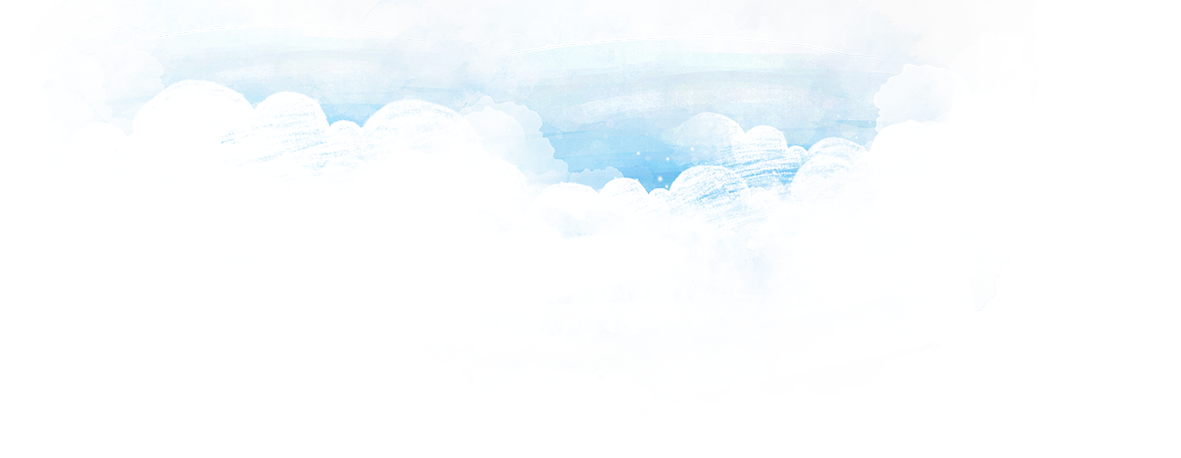 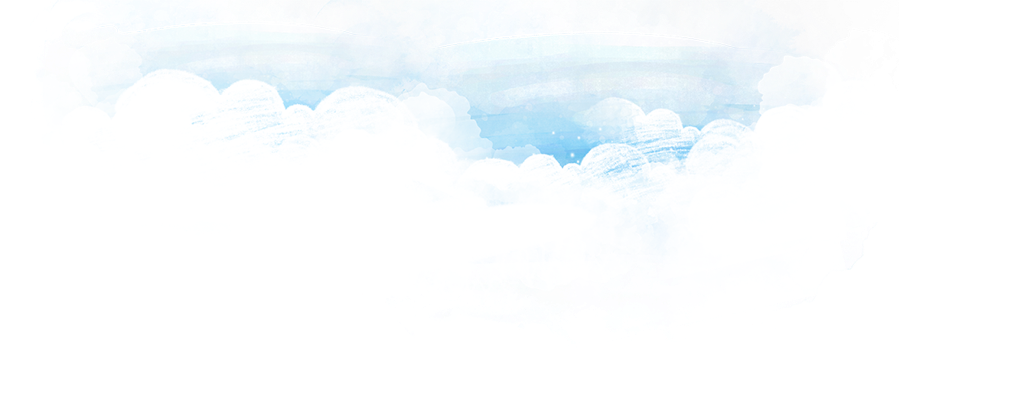 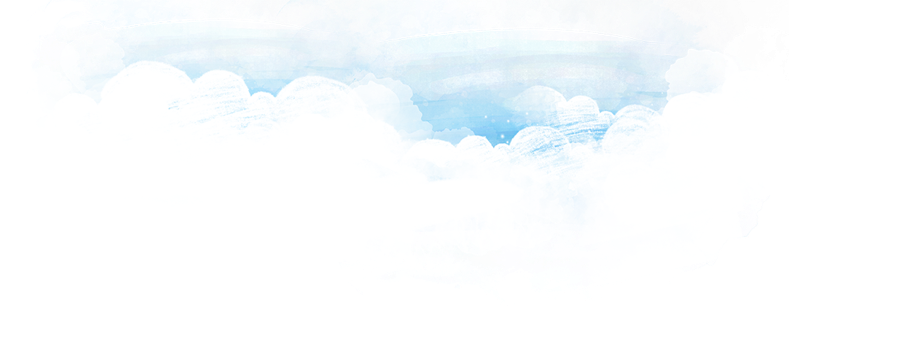 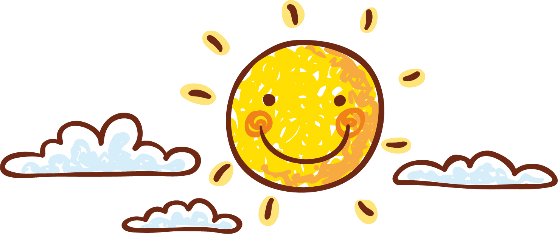 Hãy xác định dãy Hoàng Liên Sơn và đỉnh núi Phan-xi-păng trên lược đồ.
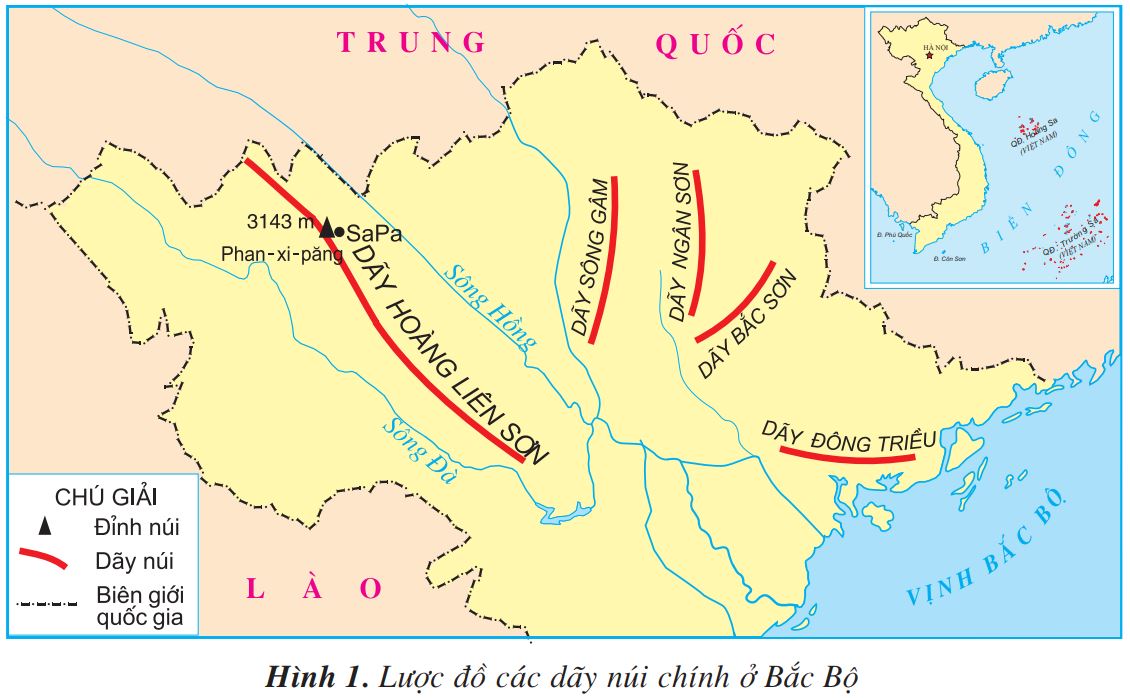 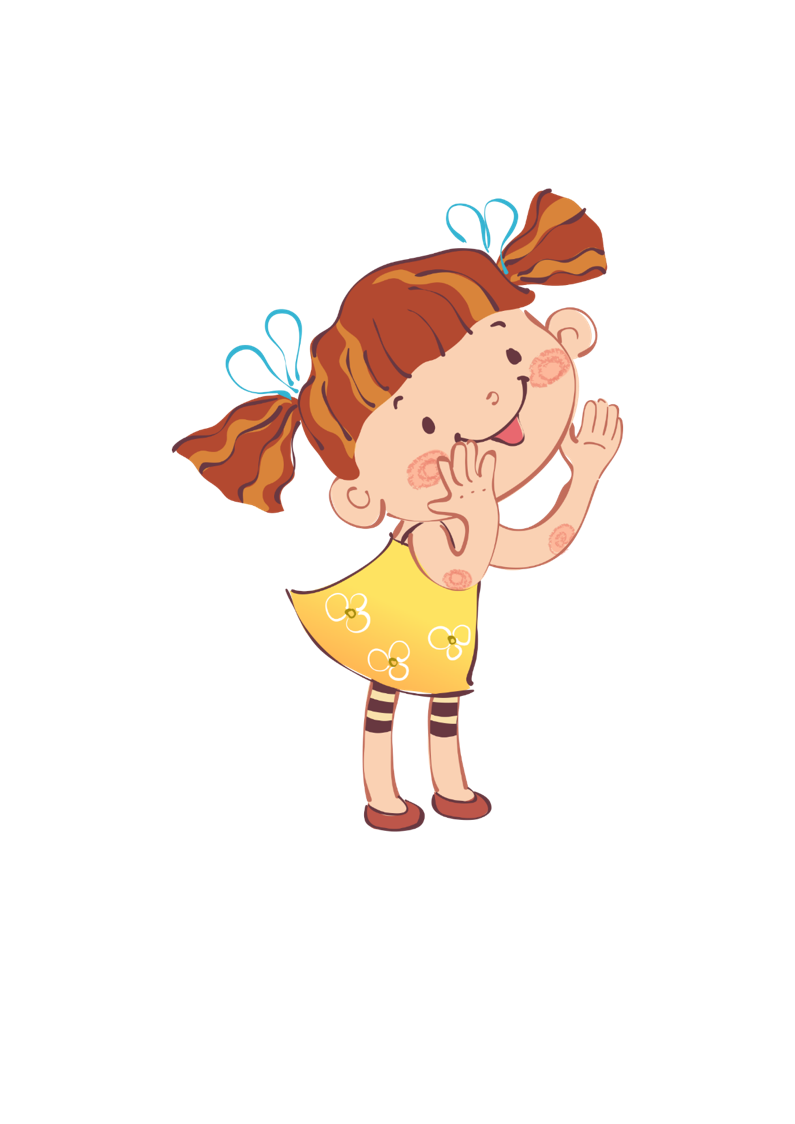 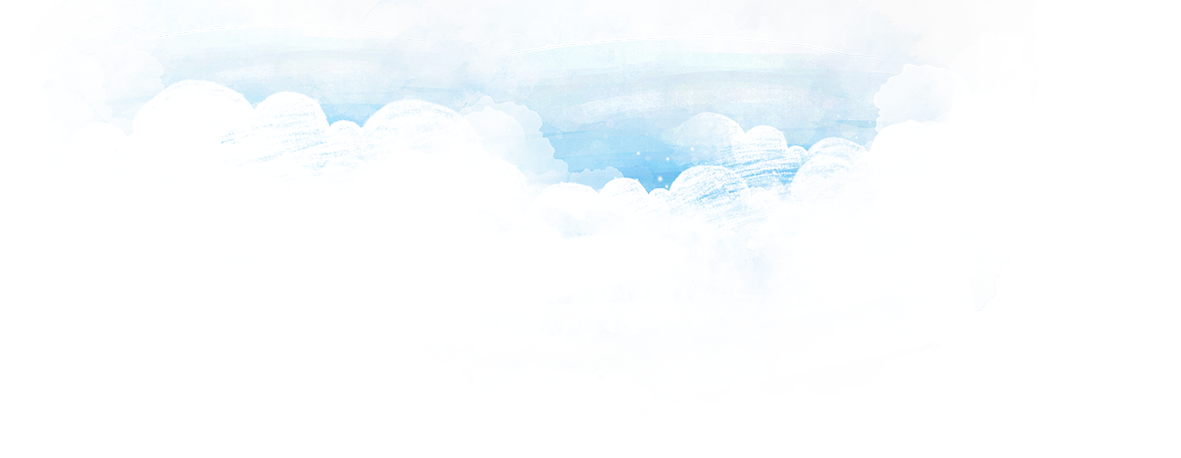 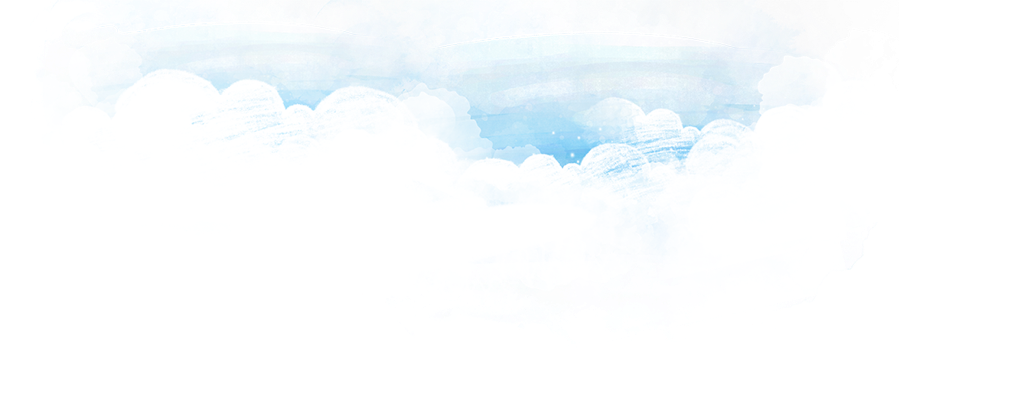 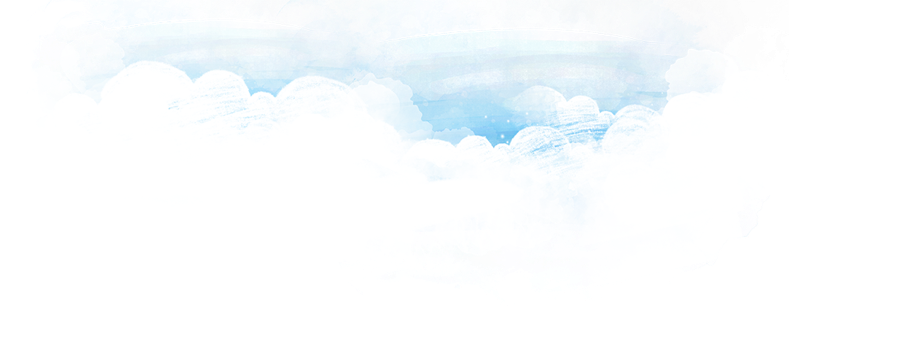 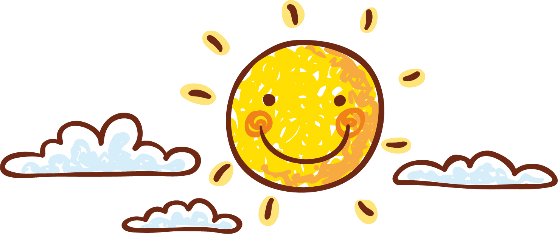 Dãy 
Hoàng Liên Sơn
Dãy Hoàng Liên Sơn nằm giữa sông Hồng và sông Đà. Có nhiều dãy núi cao, đồ sộ nhất nước ta, có nhiều đỉnh nhọn, sườn dốc, thung lũng hẹp và sâu.
Khí hậu
Địa hình
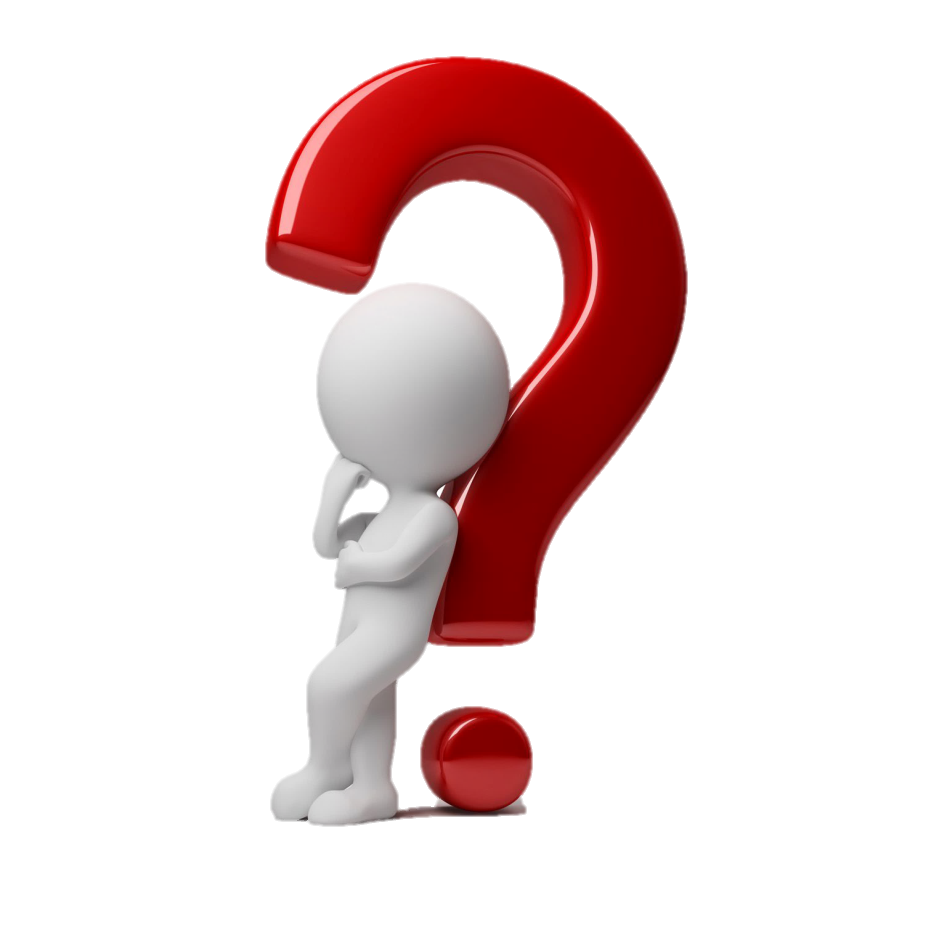 Những nơi cao của dãy Hoàng Liên Sơn có khí hậu lạnh quanh năm
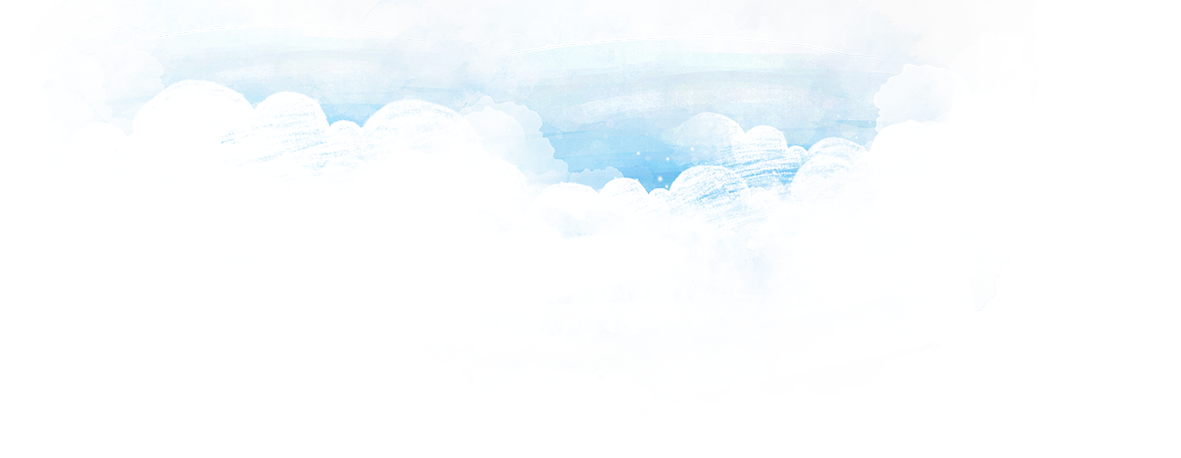 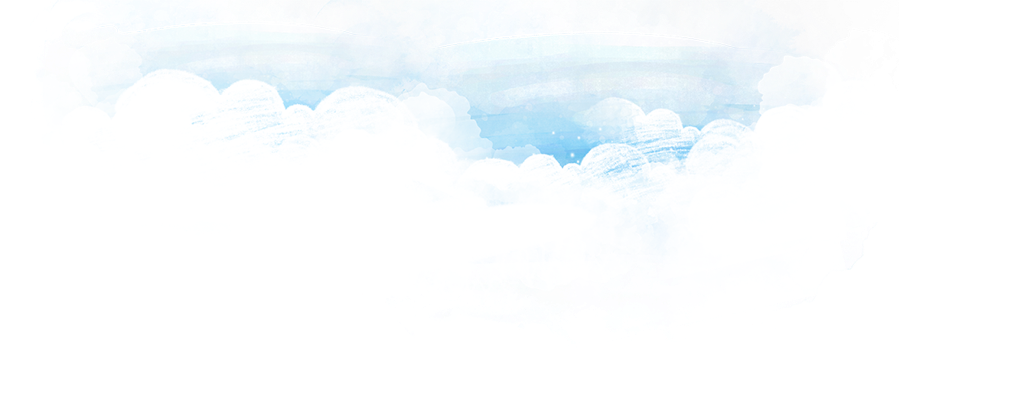 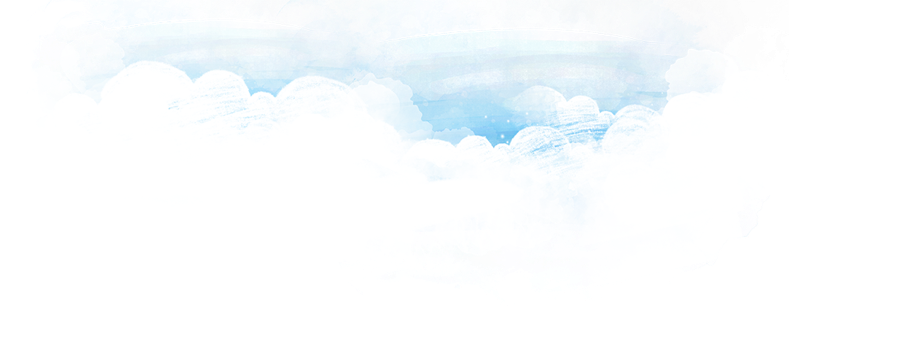 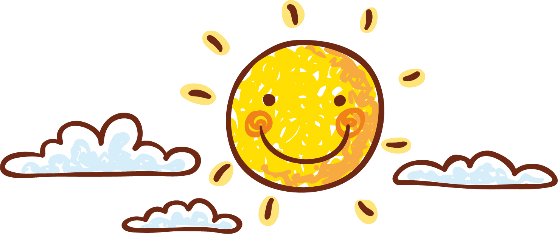 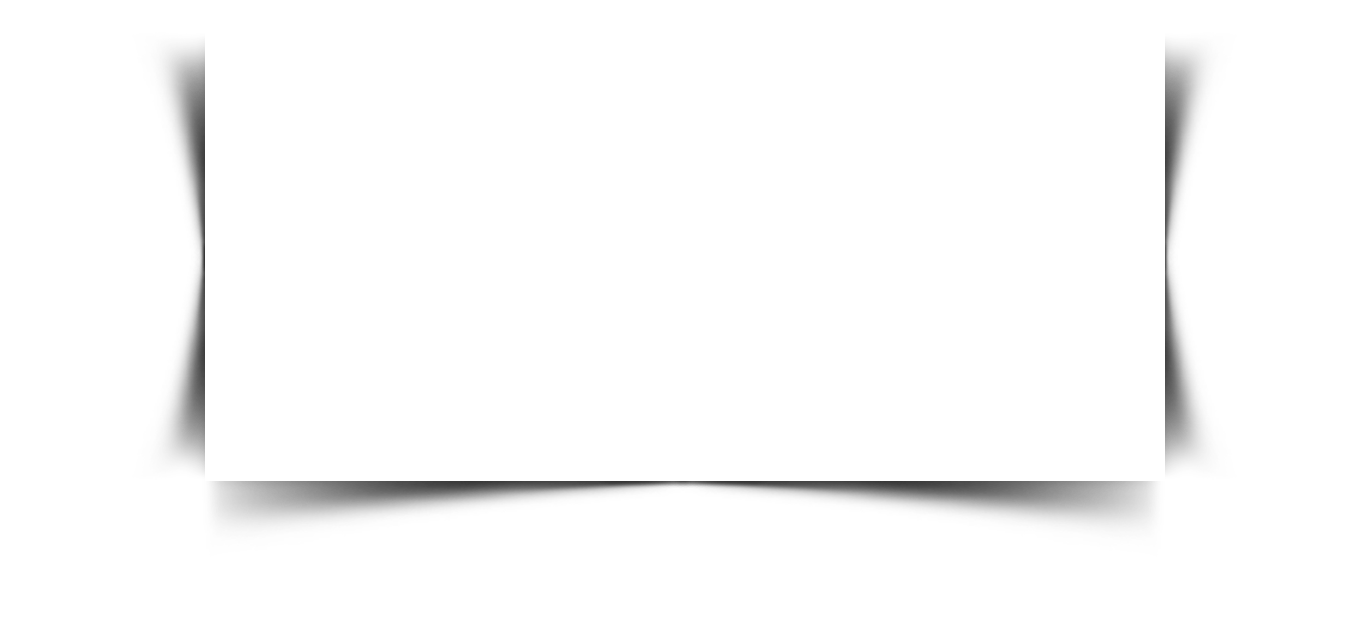 Dân cư ở dãy Hoàng Liên Sơn phân bố như thế nào?
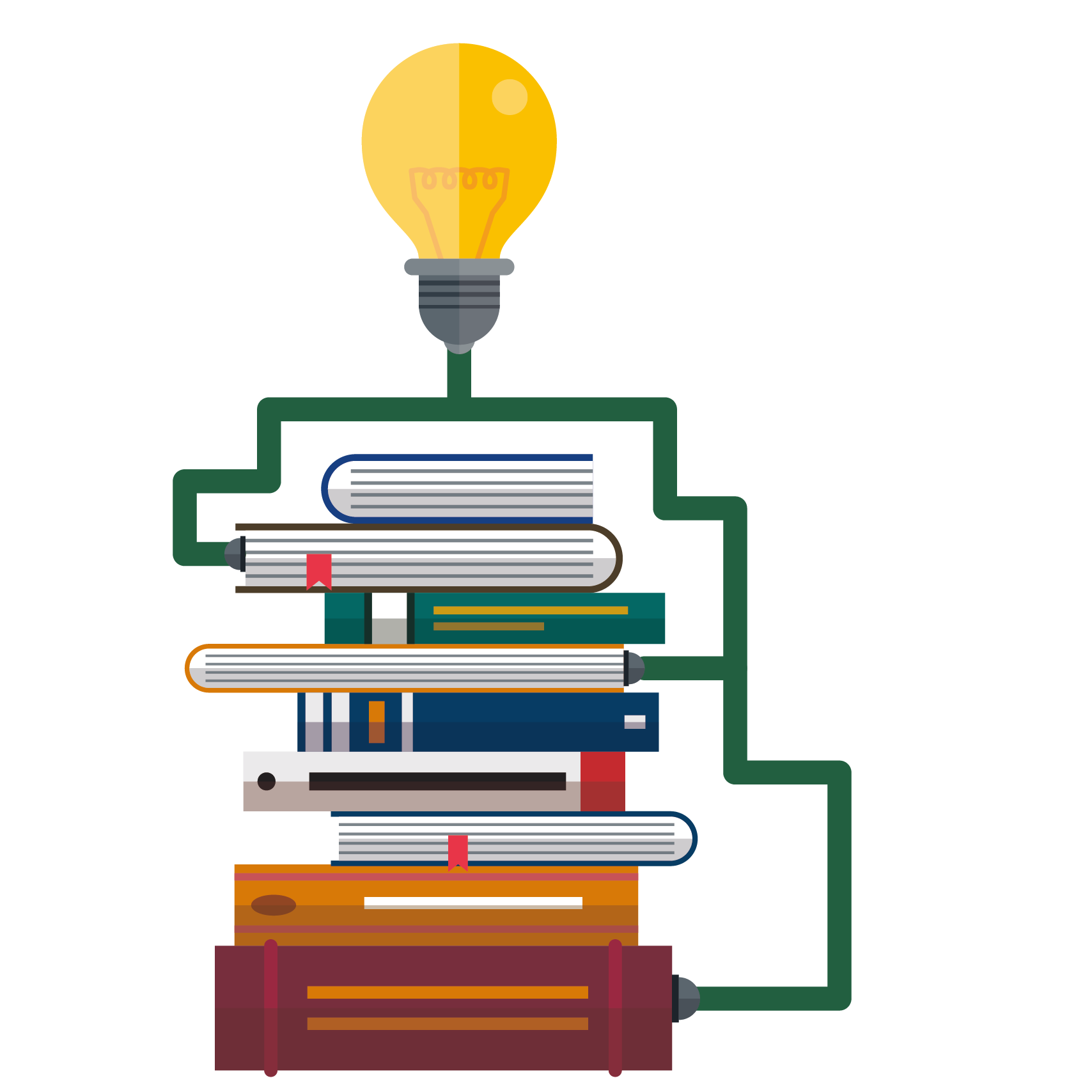 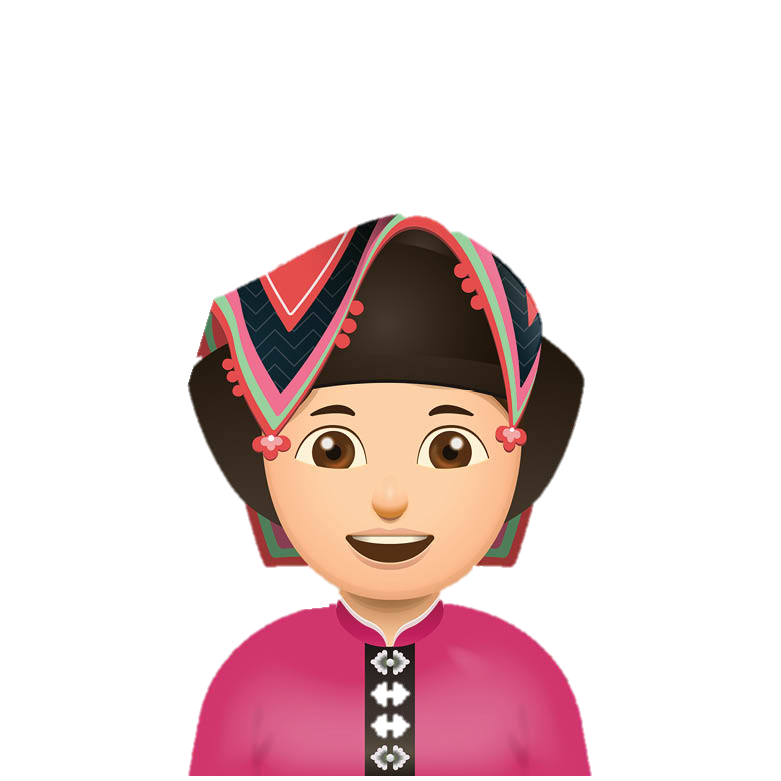 A
Đông đúc
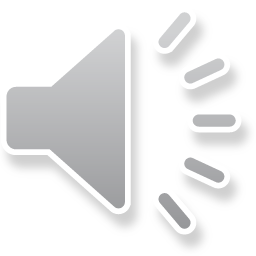 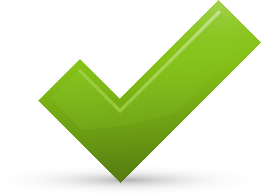 Thưa thớt
B
Tùy địa hình
C
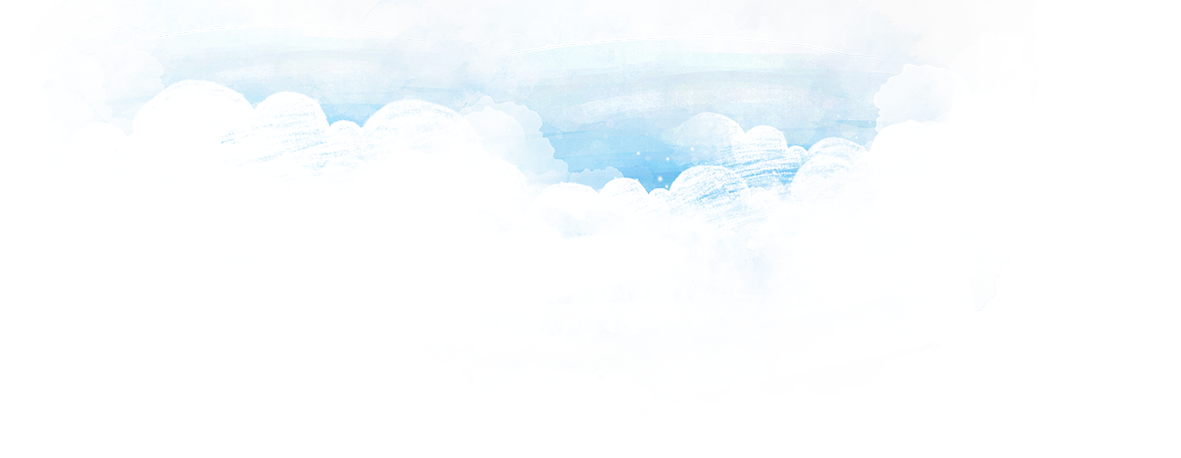 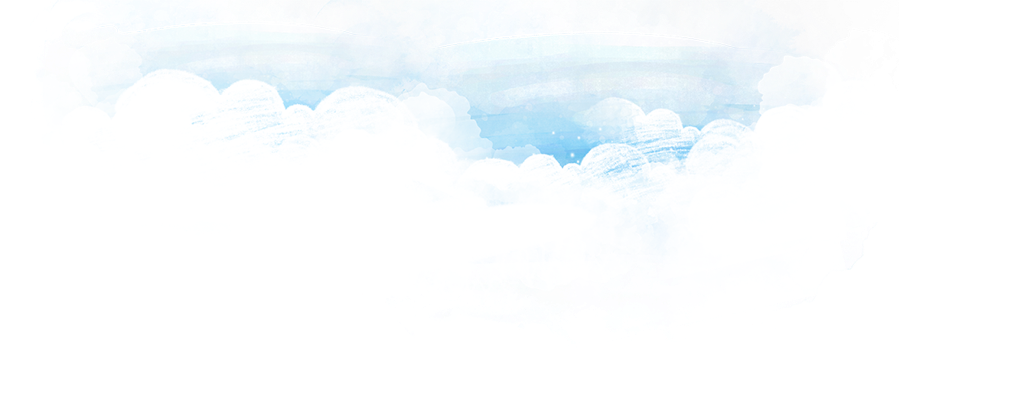 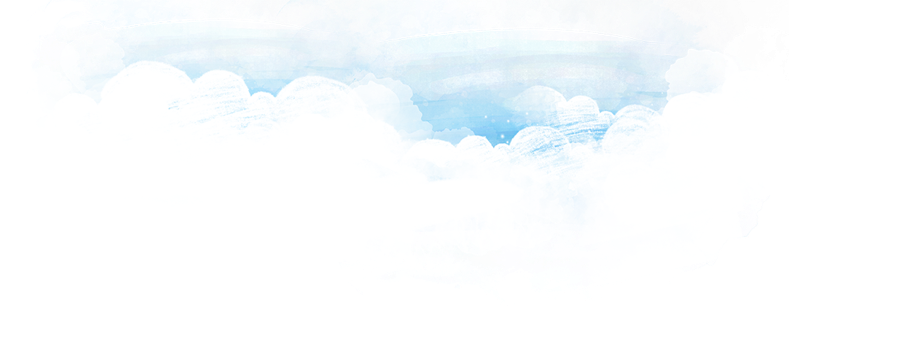 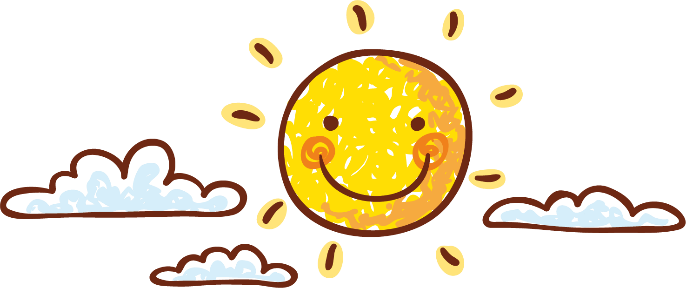 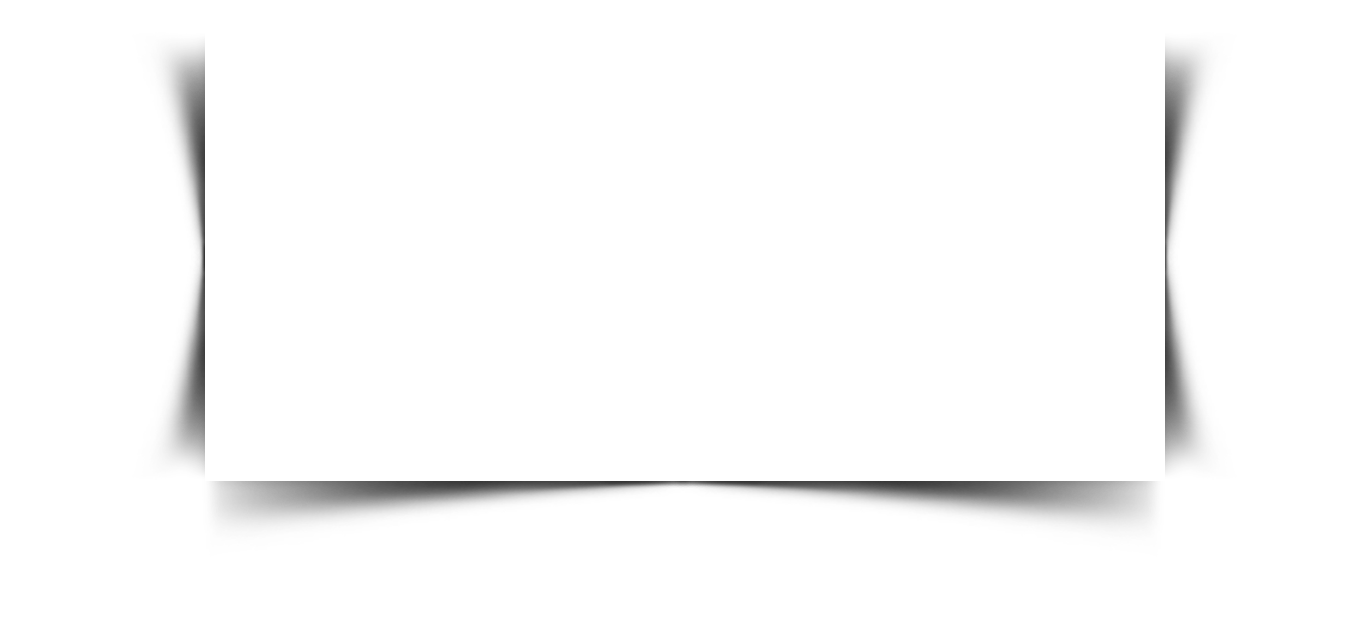 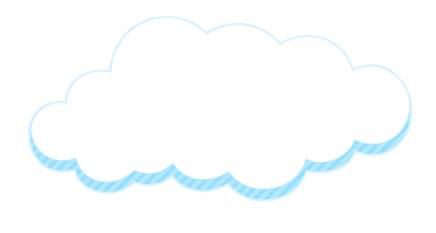 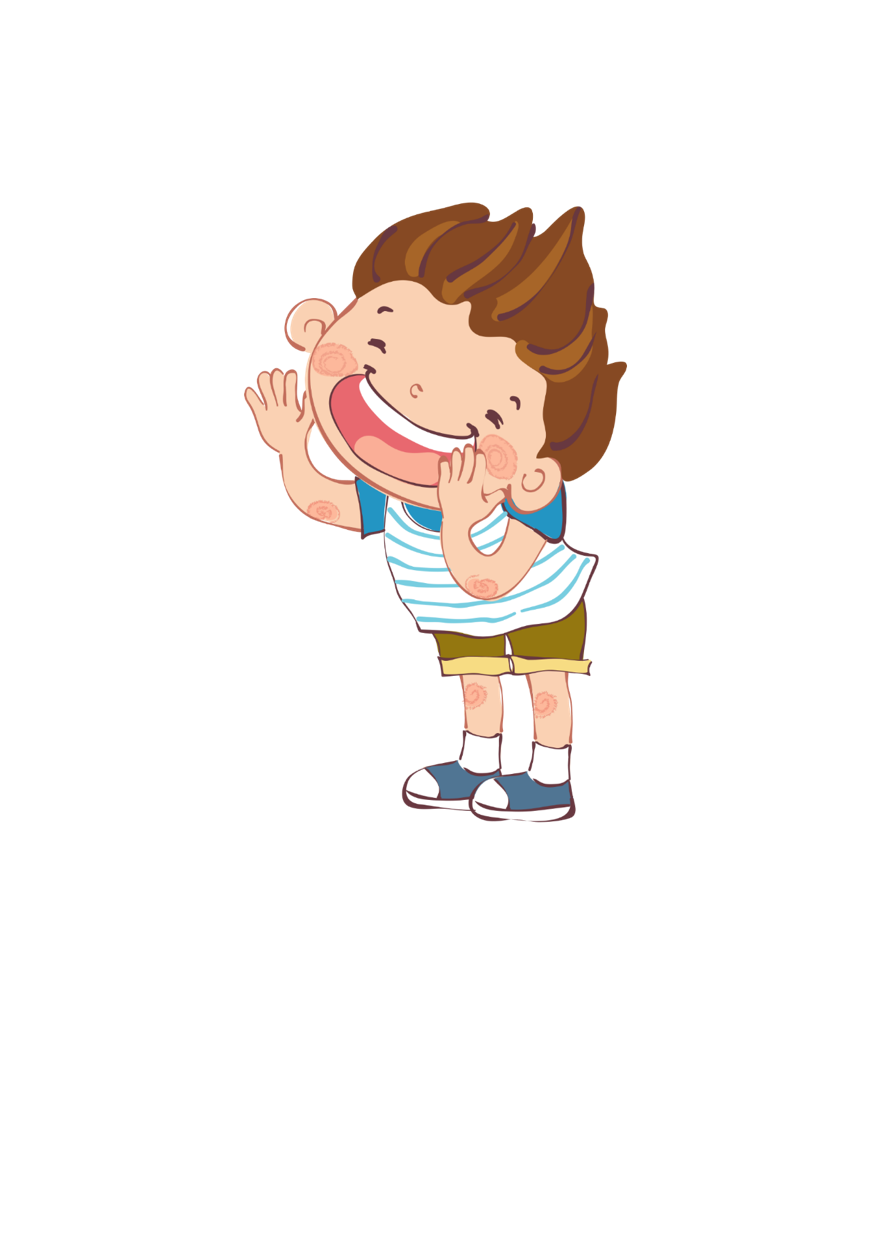 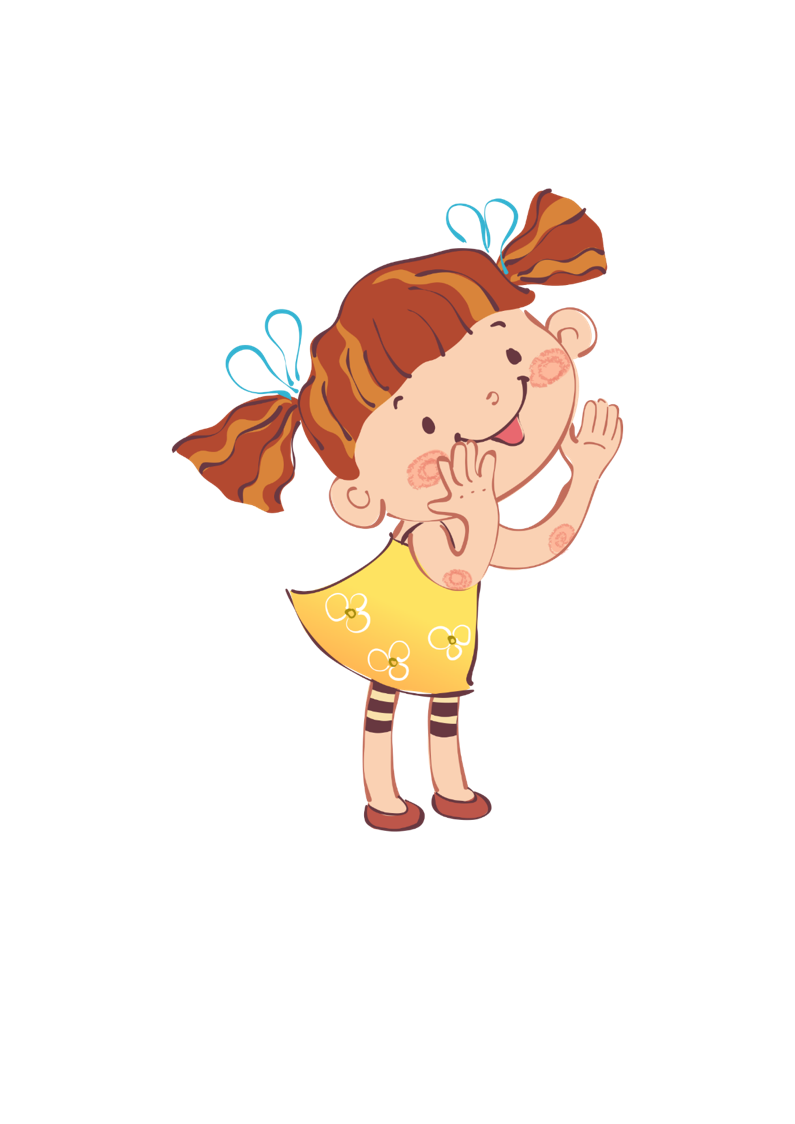 Kể tên một số dân tộc ít người ở Hoàng Liên Sơn mà em biết.
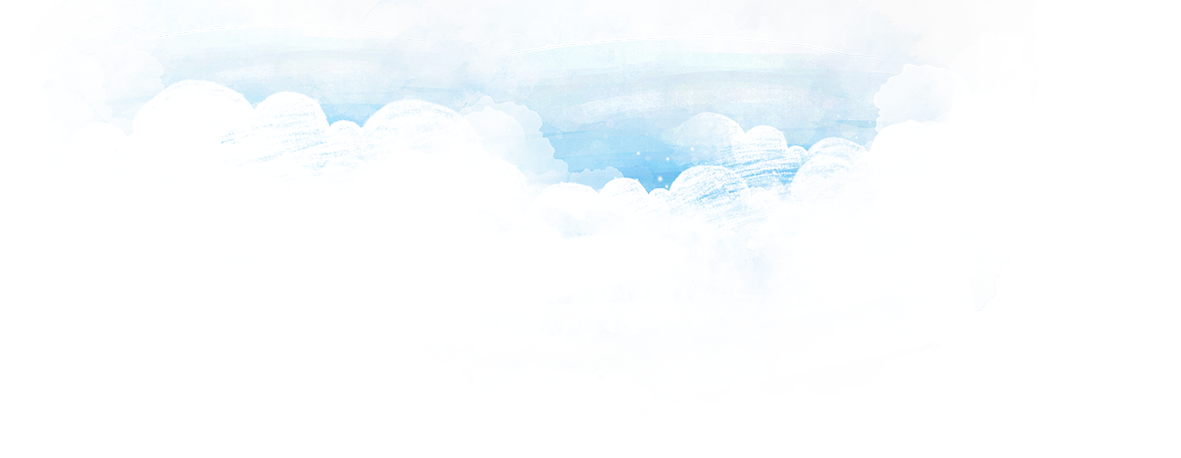 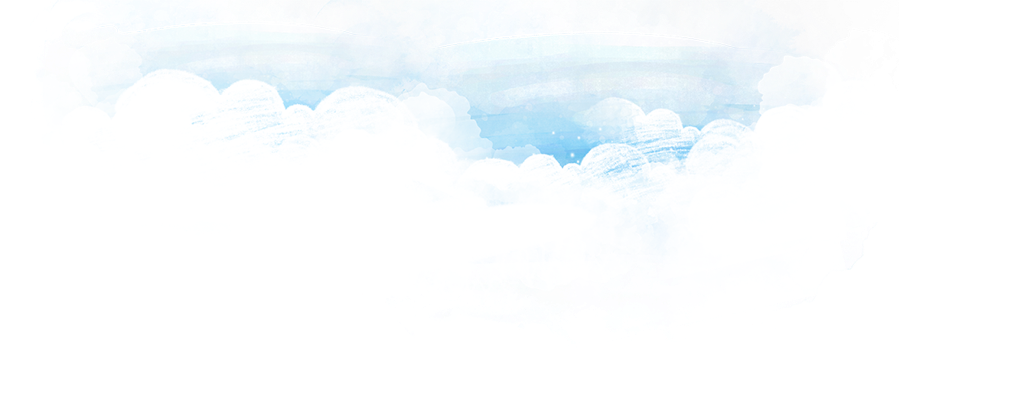 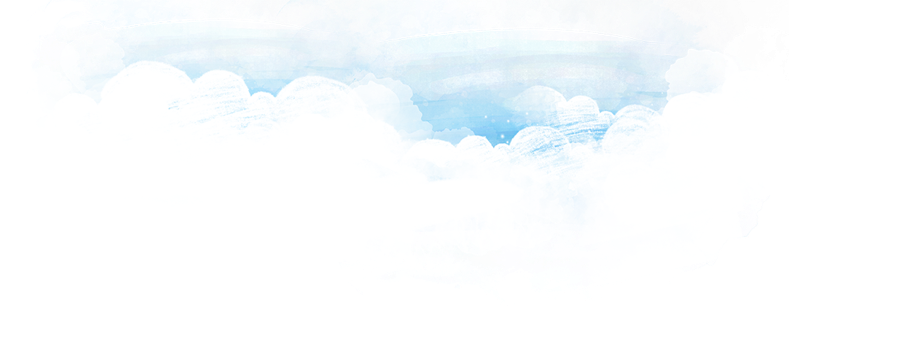 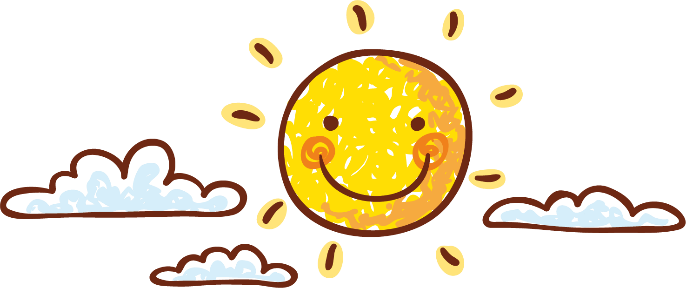 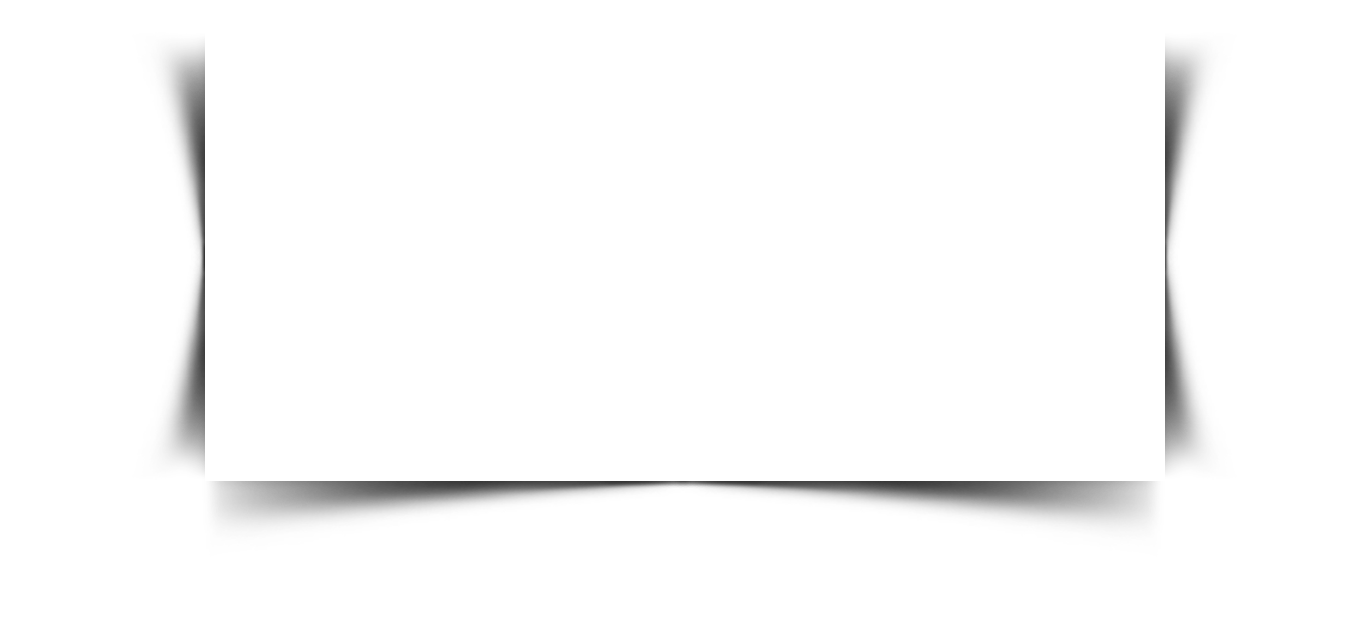 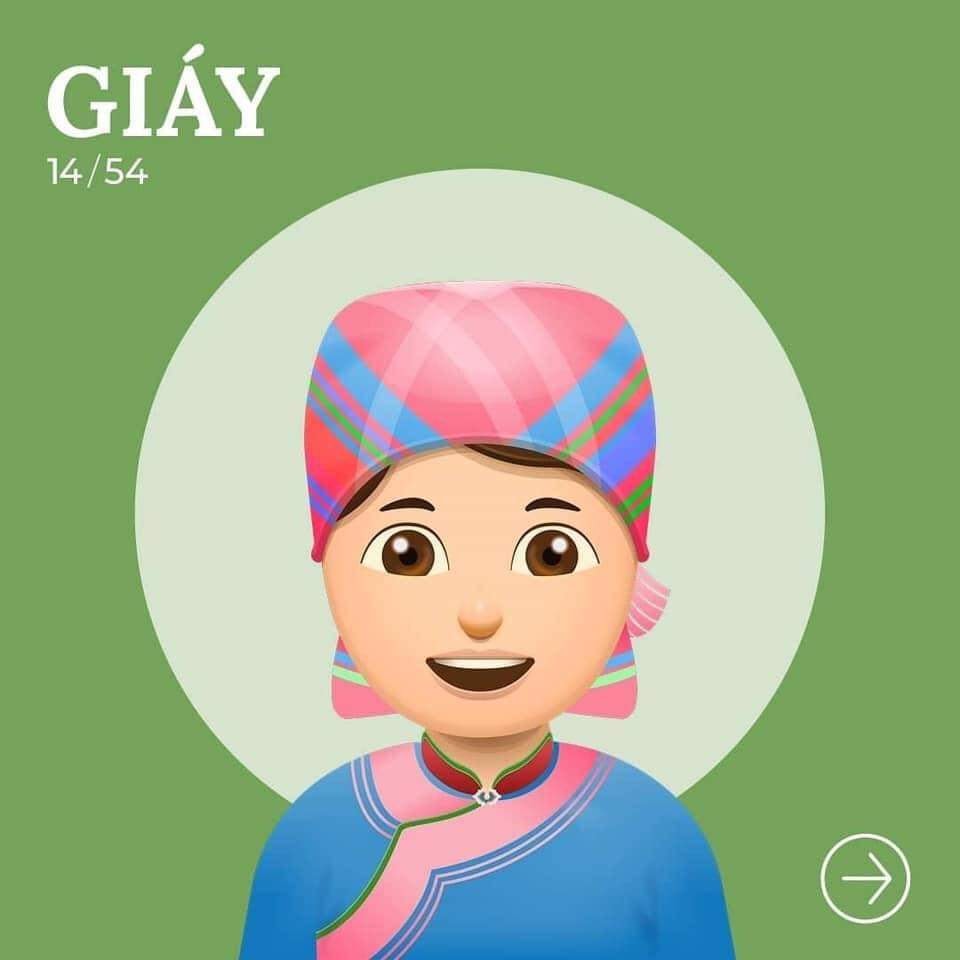 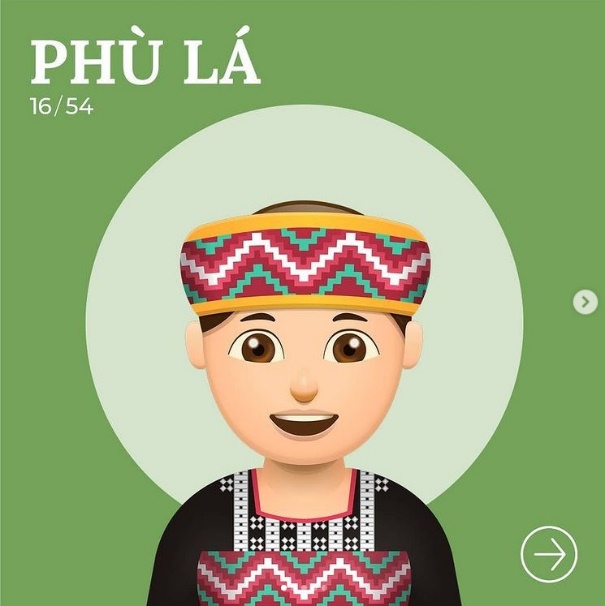 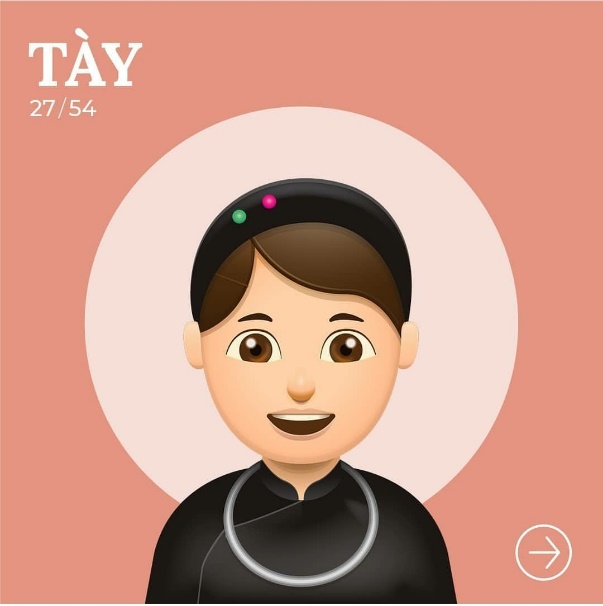 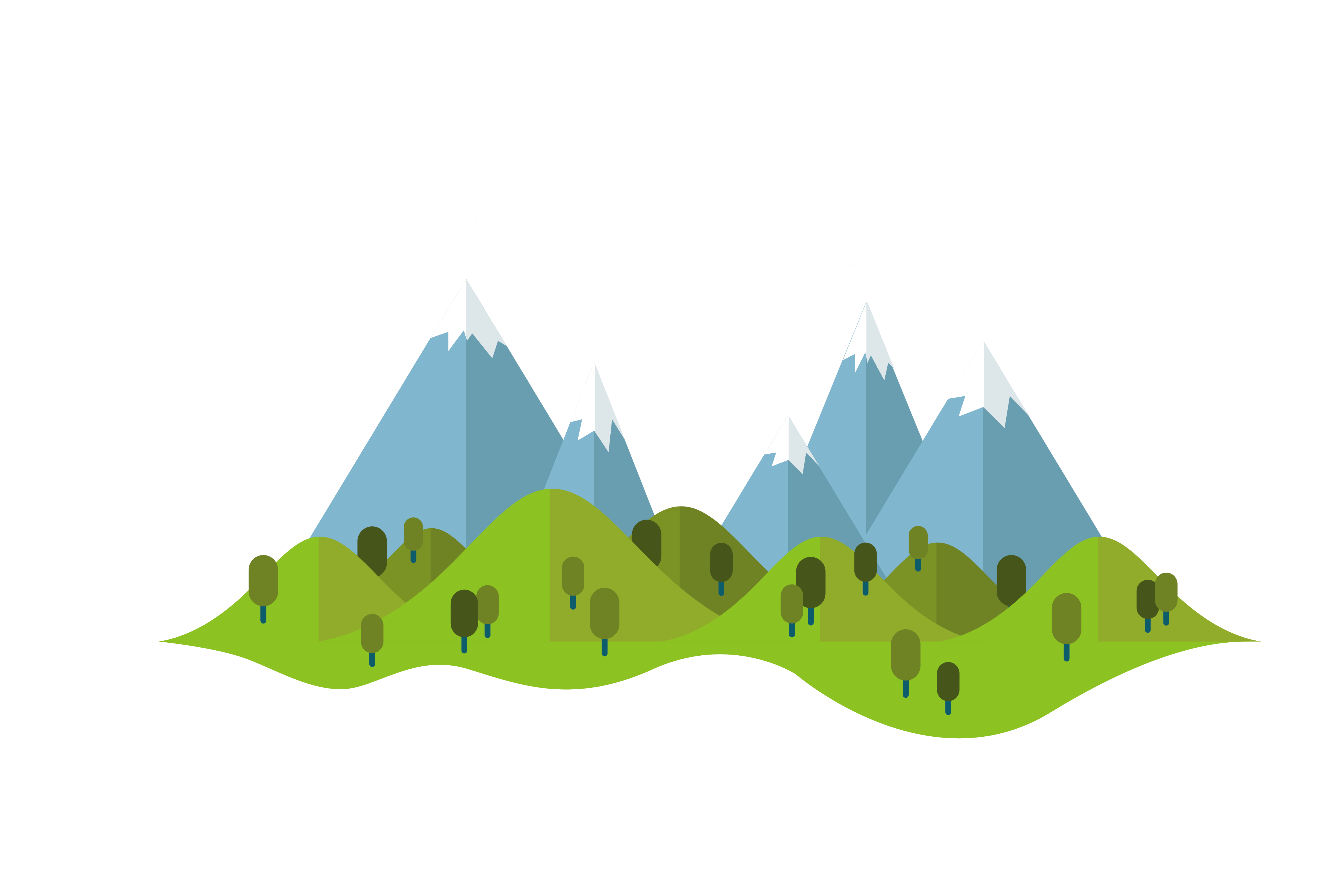 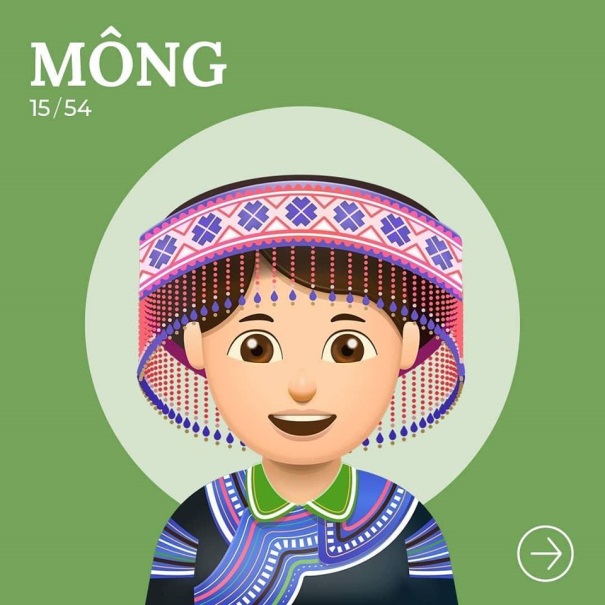 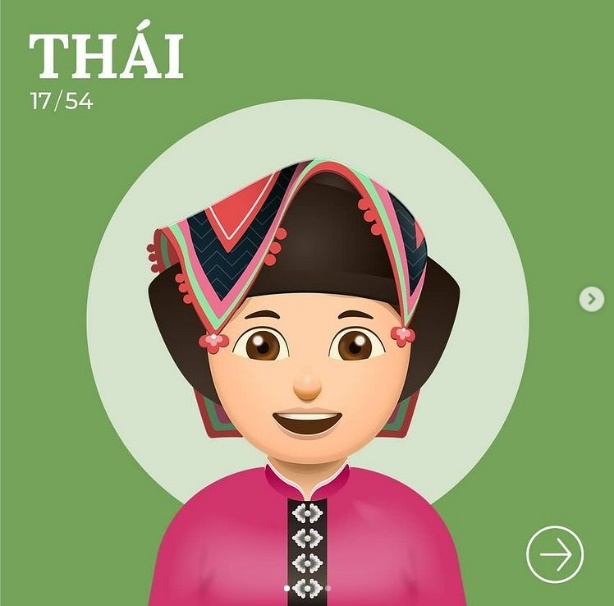 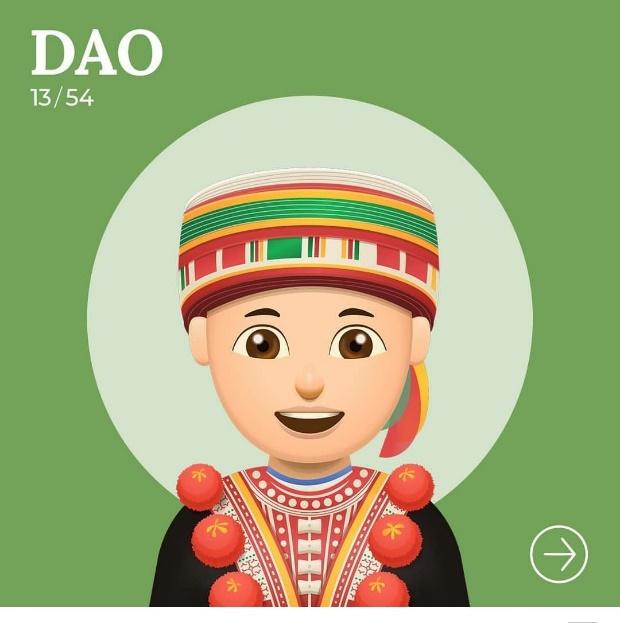 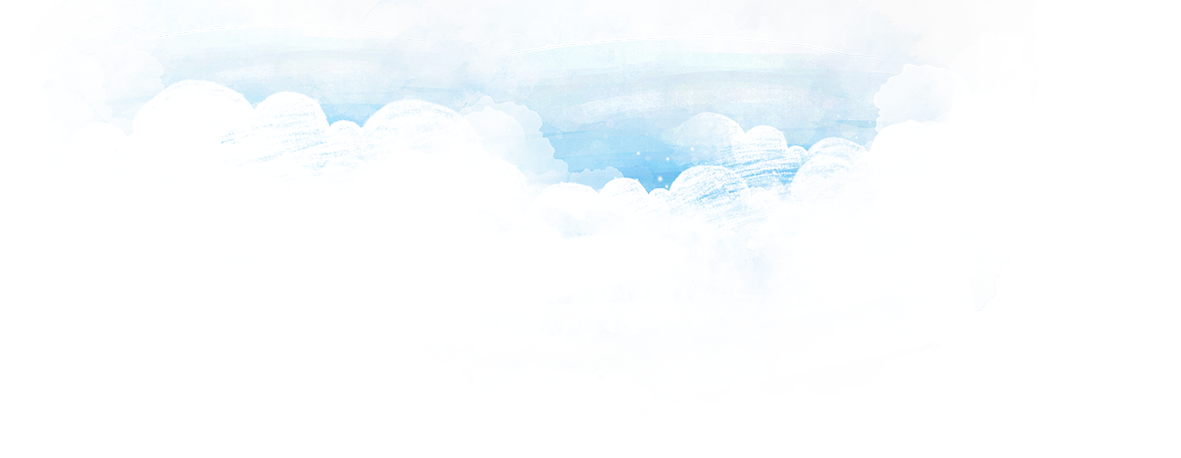 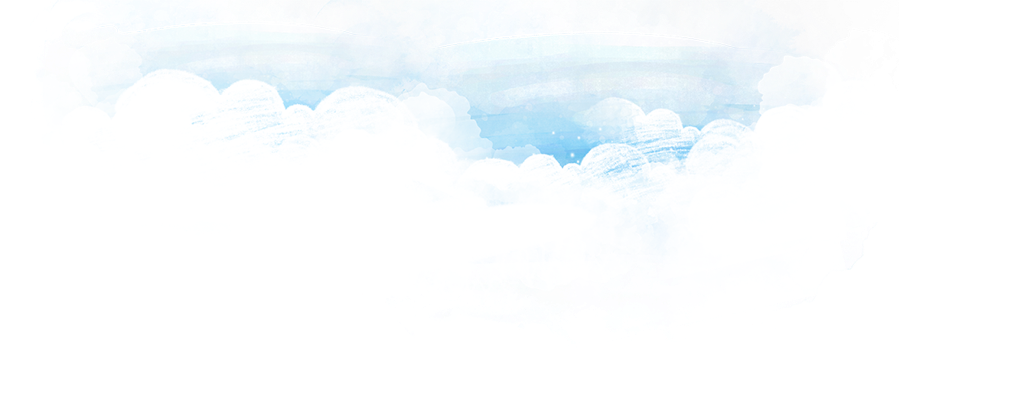 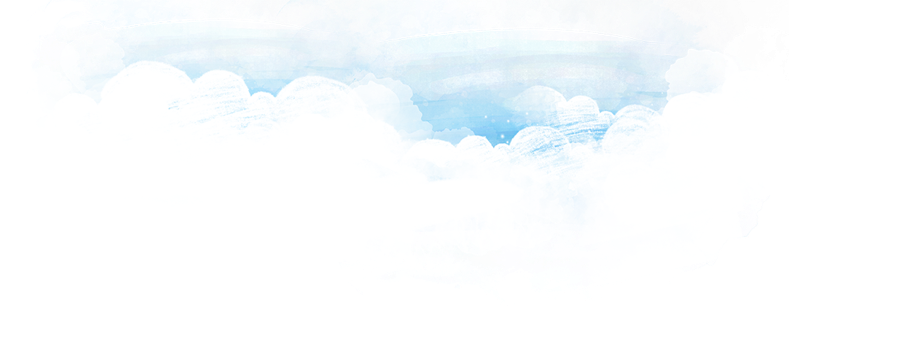 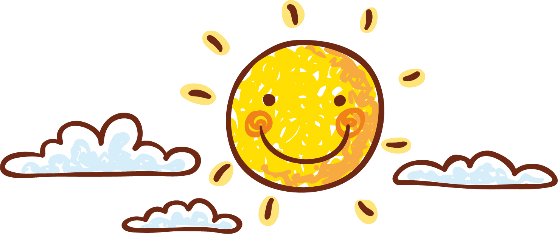 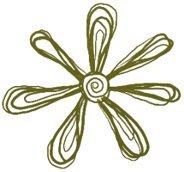 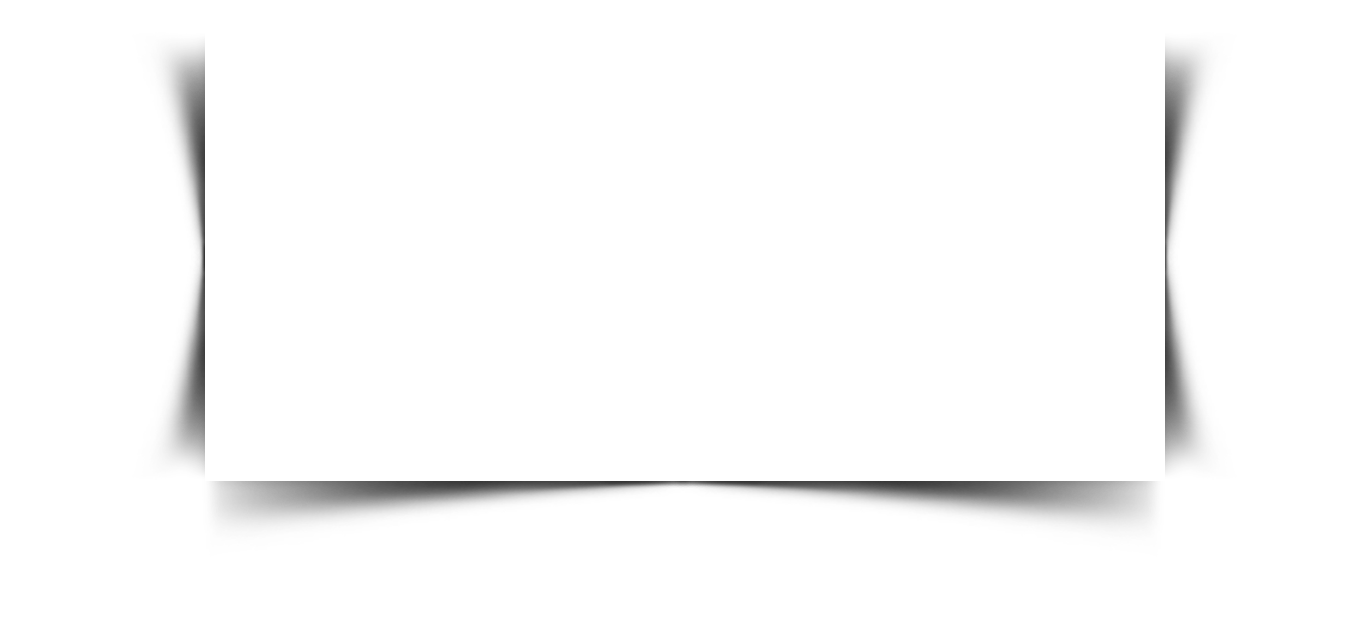 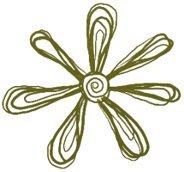 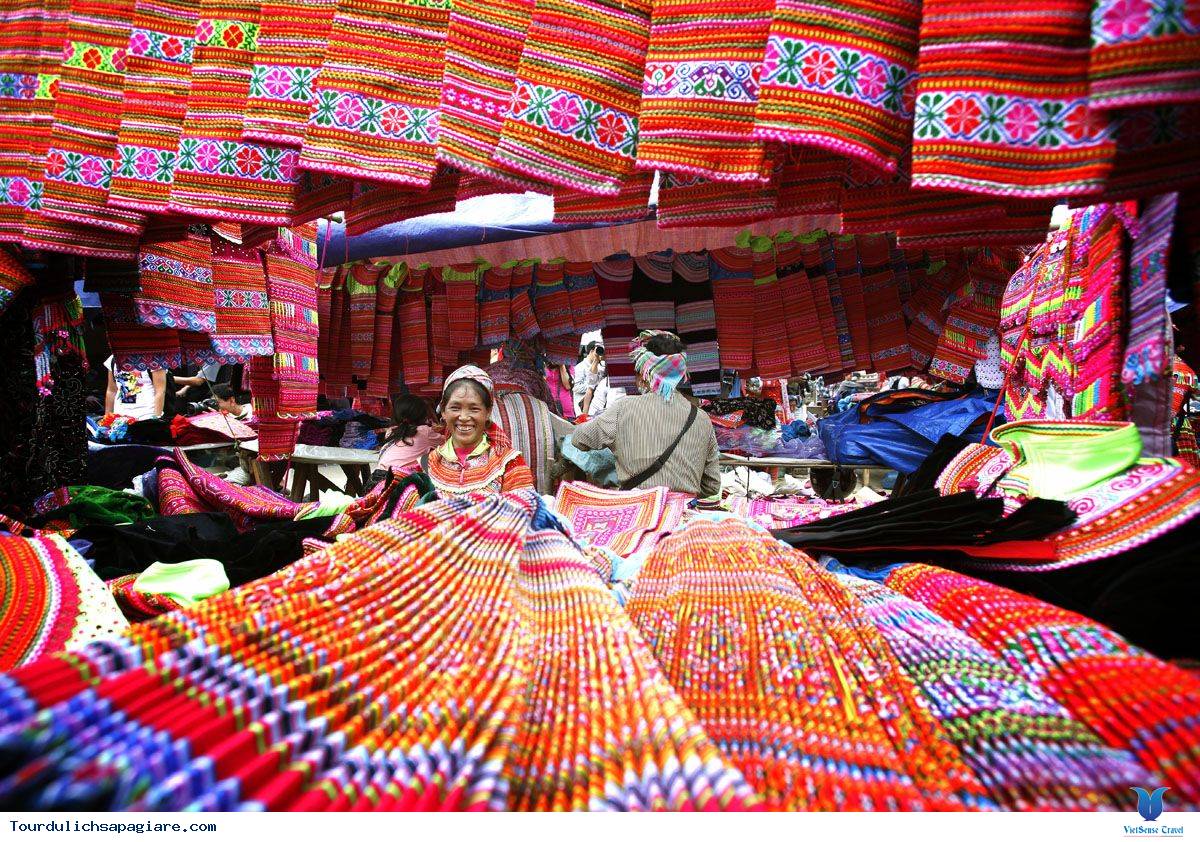 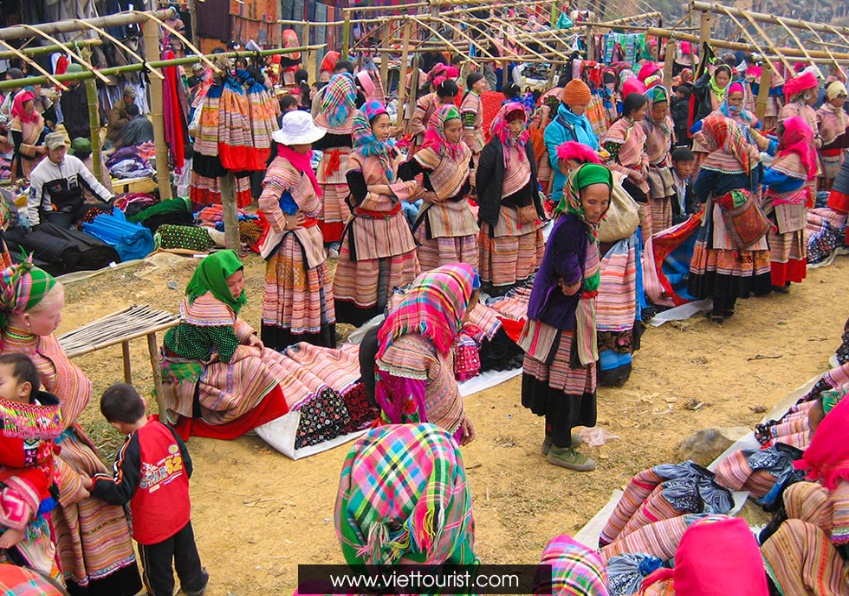 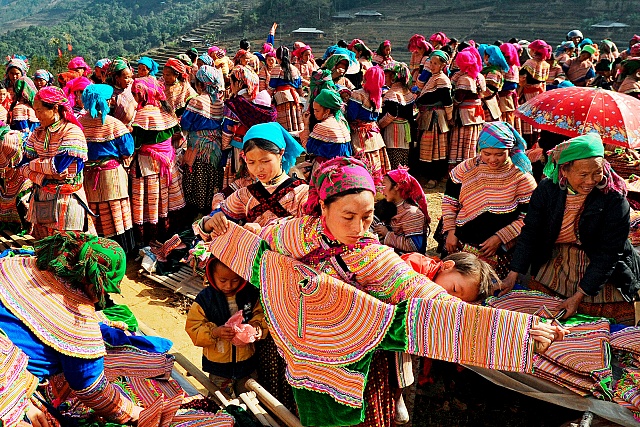 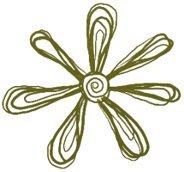 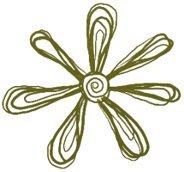 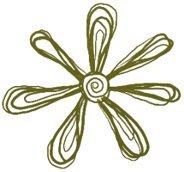 Trang phục được may, thêu trang trí rất công phu và có màu sắc sặc sỡ.
Em có nhận xét gì về trang phục của các dân tộc ở Hoàng Liên Sơn?
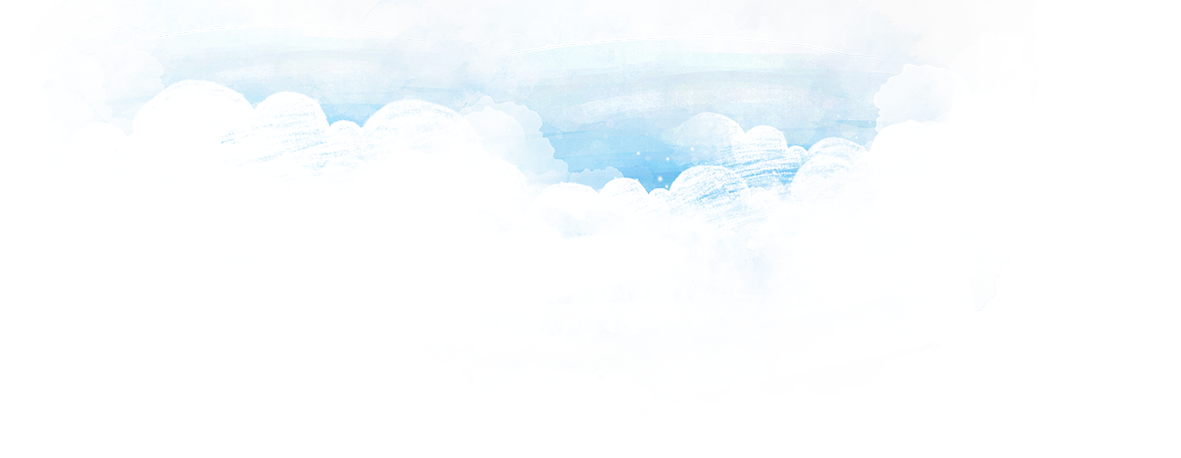 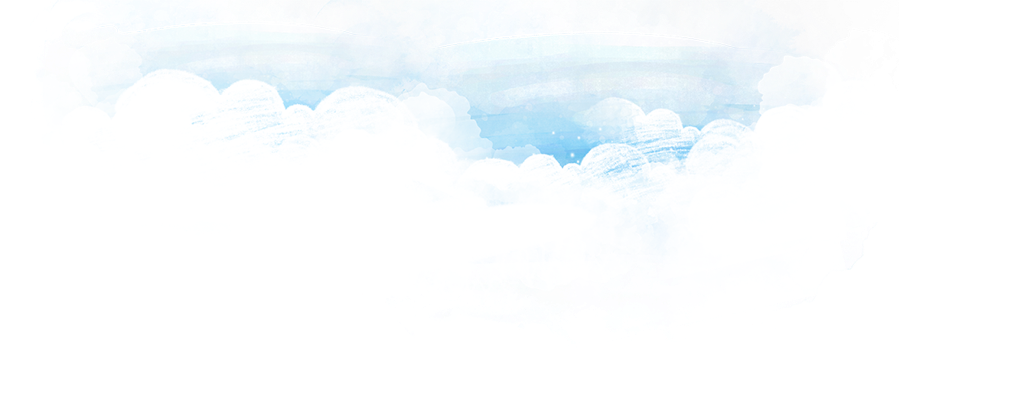 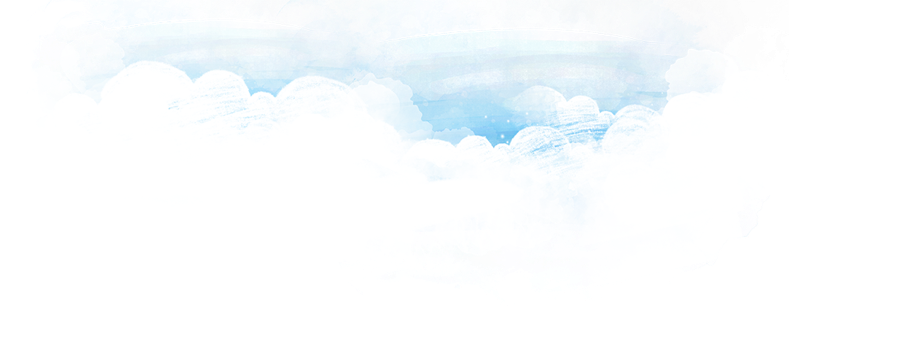 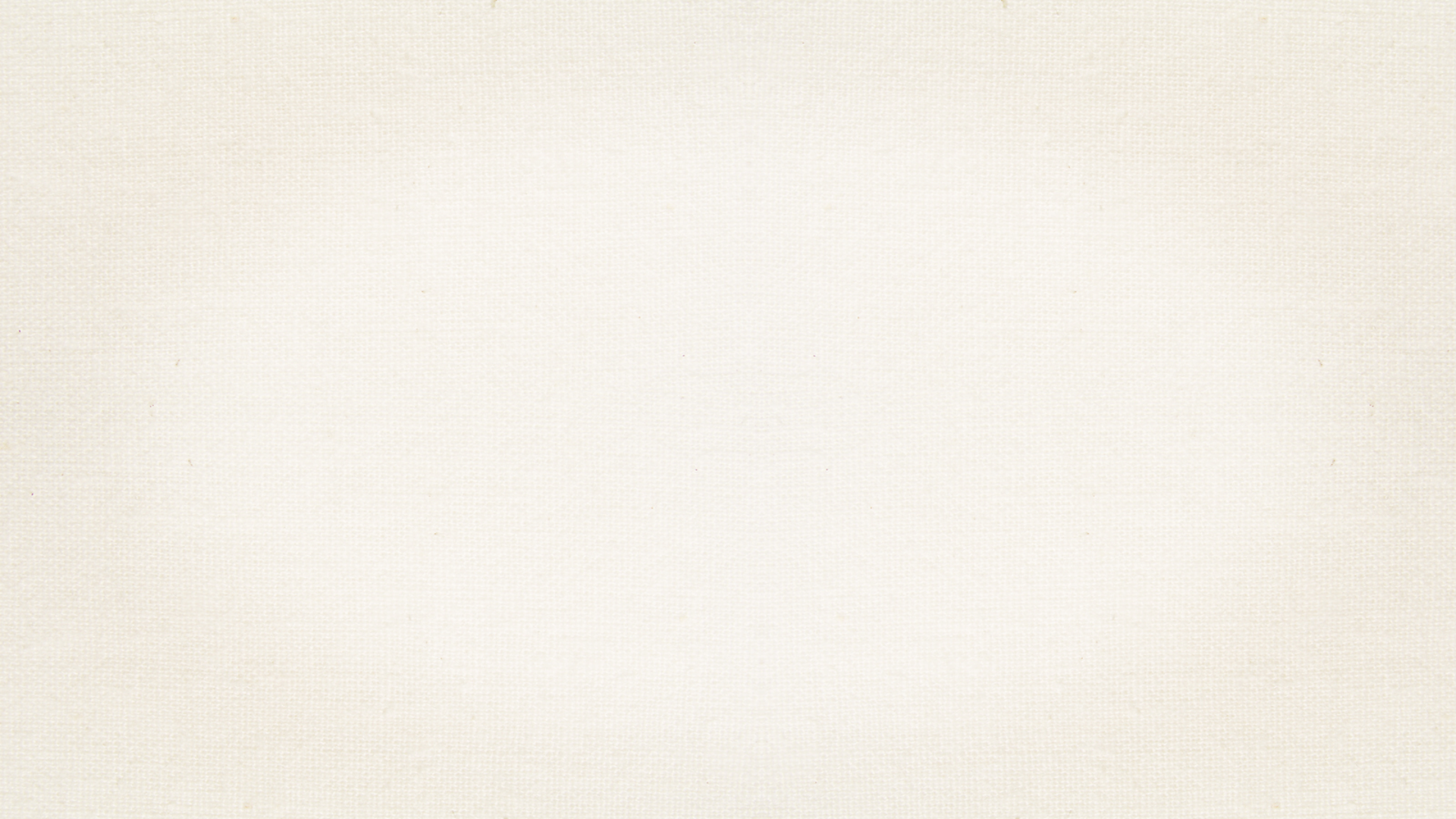 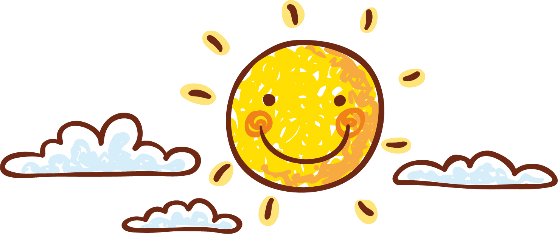 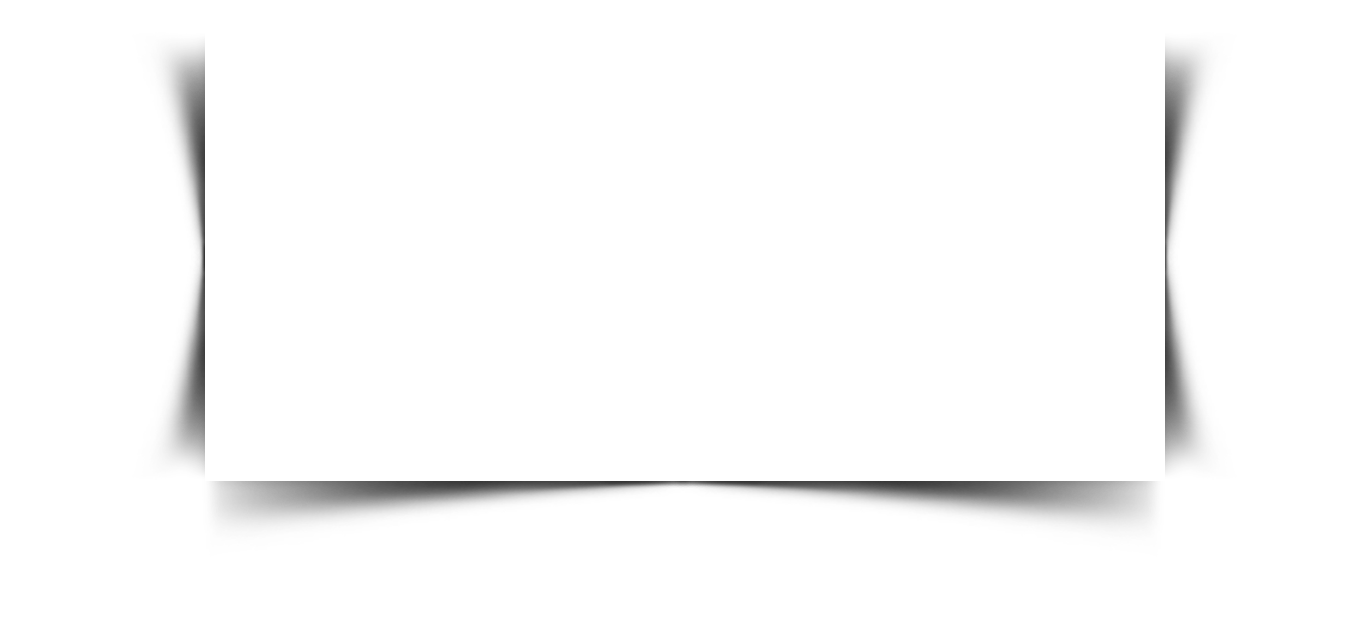 Lễ hội ở Hoàng Liên Sơn thường tổ chức vào thời gian nào?
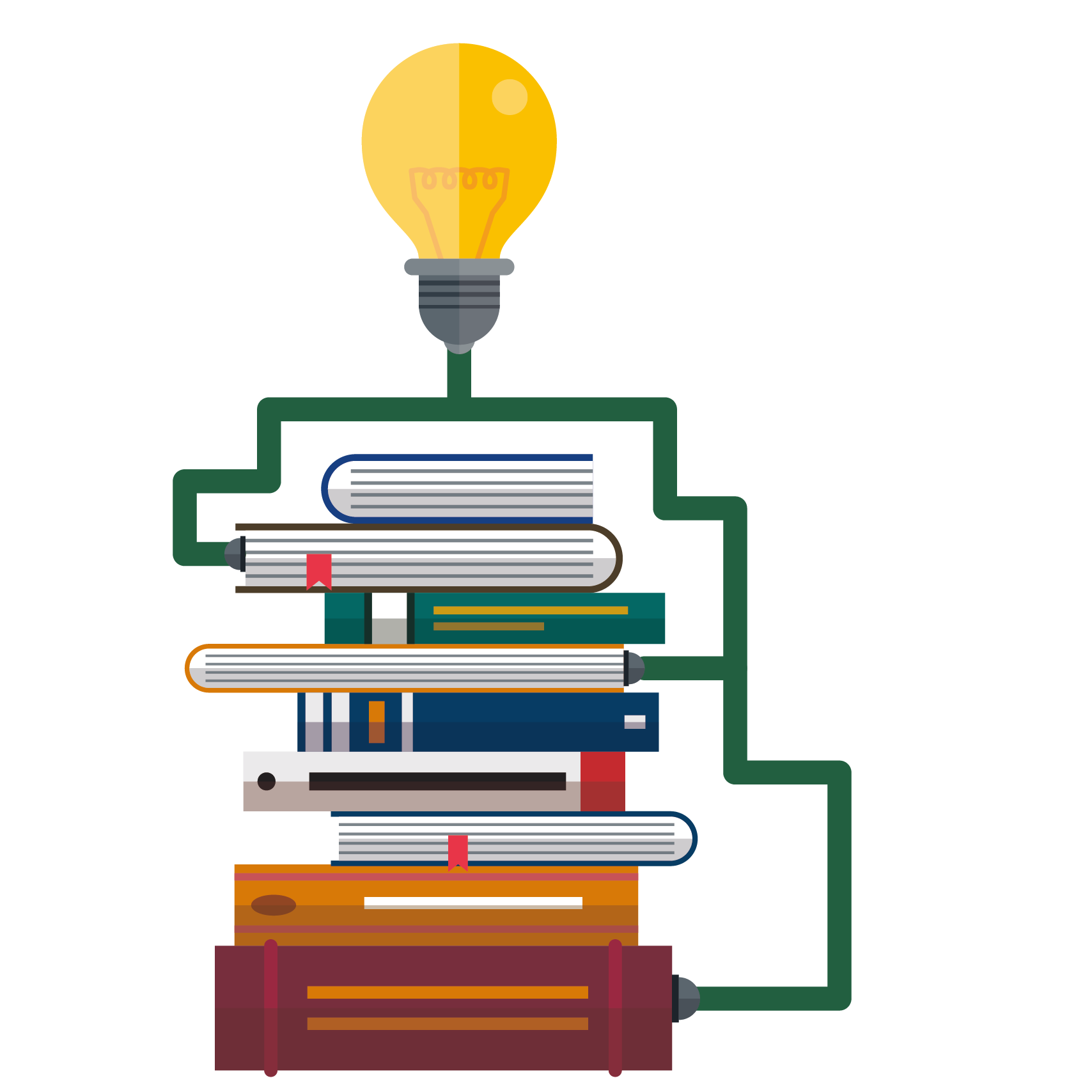 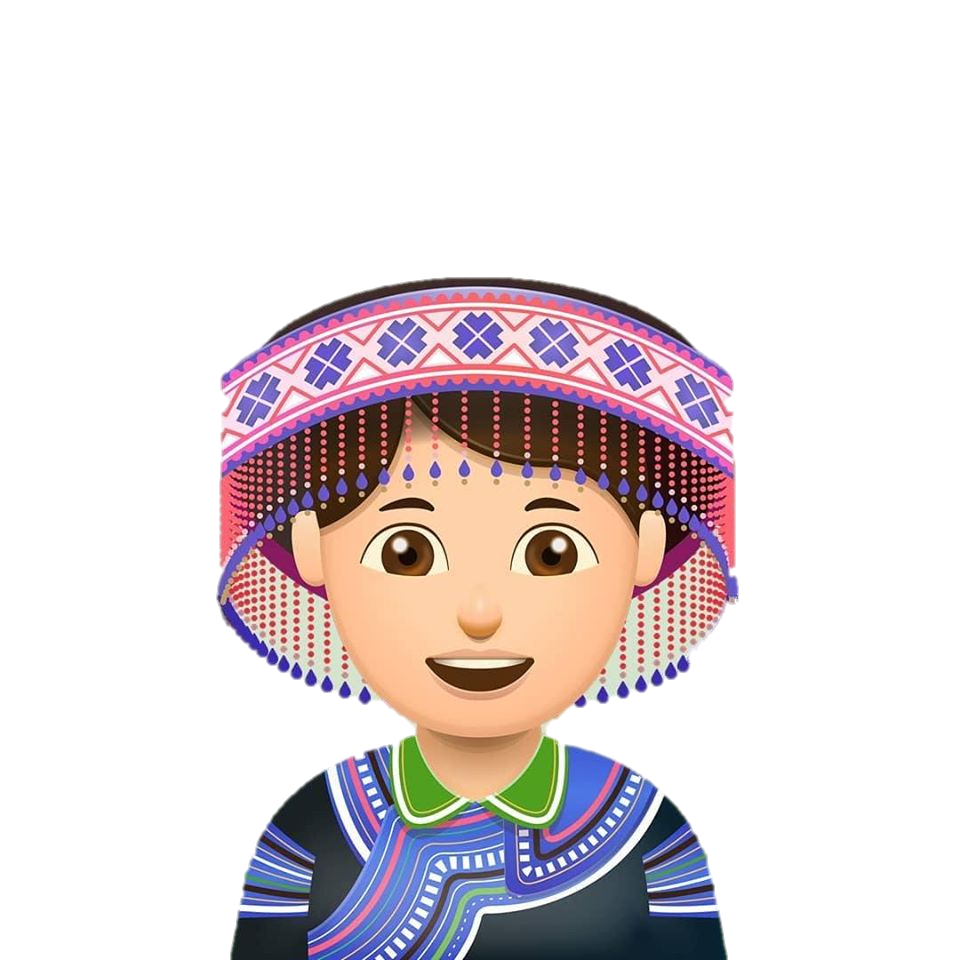 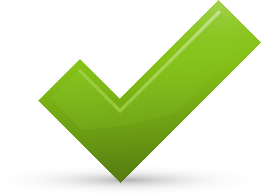 A
Mùa xuân
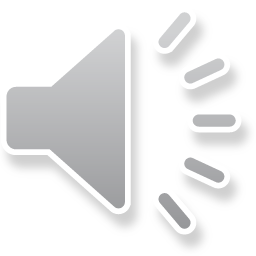 B
Mùa thu
Mùa hè
C
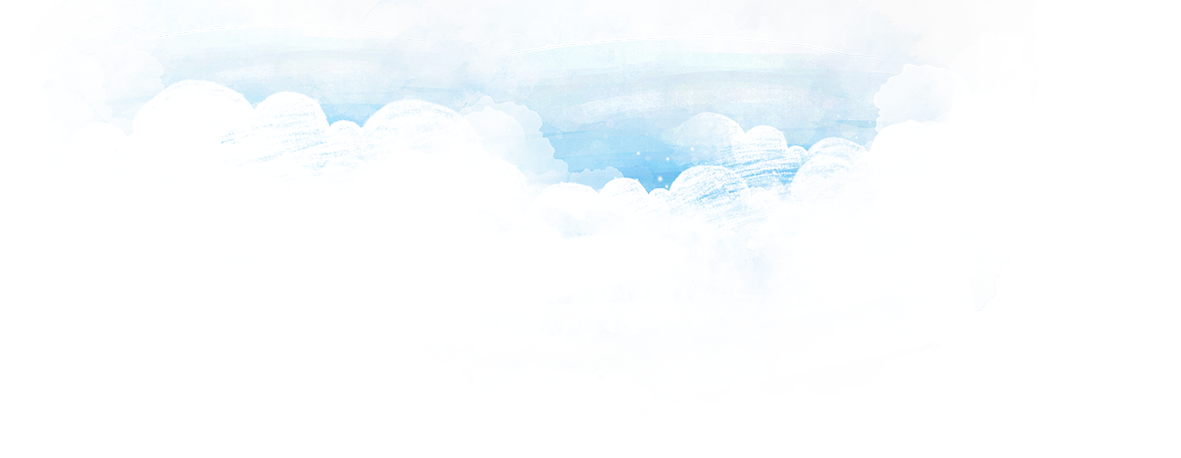 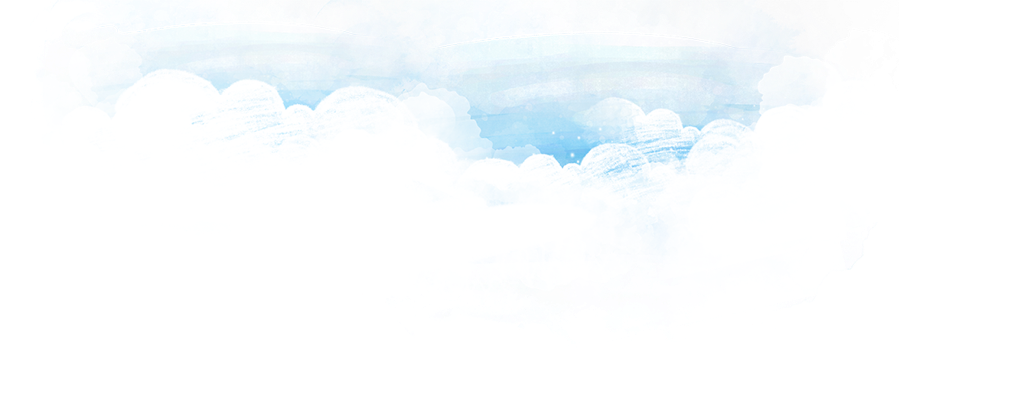 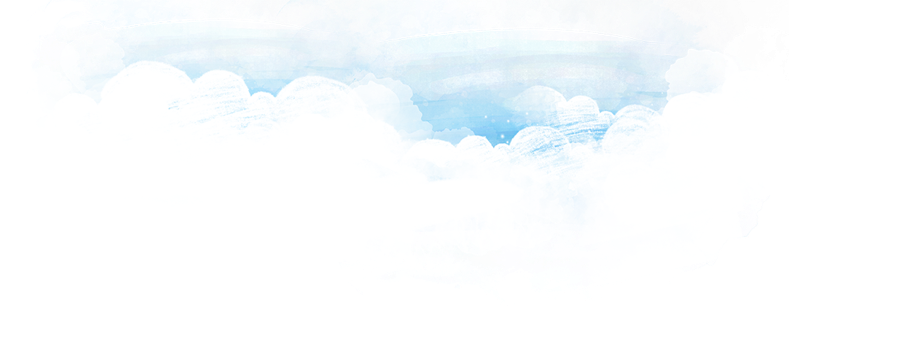 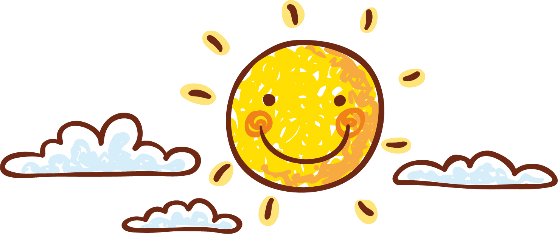 Một số dân tộc ở dãy 
Hoàng Liên Sơn
Tự may quần áo, các dân tộc có cách ăn mặc riêng. Trang phục thường may công phu và có màu sắc sặc sỡ.
Trang phục
Lễ hội
Có nhiều lễ hội truyền thống. Một nét văn hóa đặc sắc ở đây là những phiên chợ vùng cao.
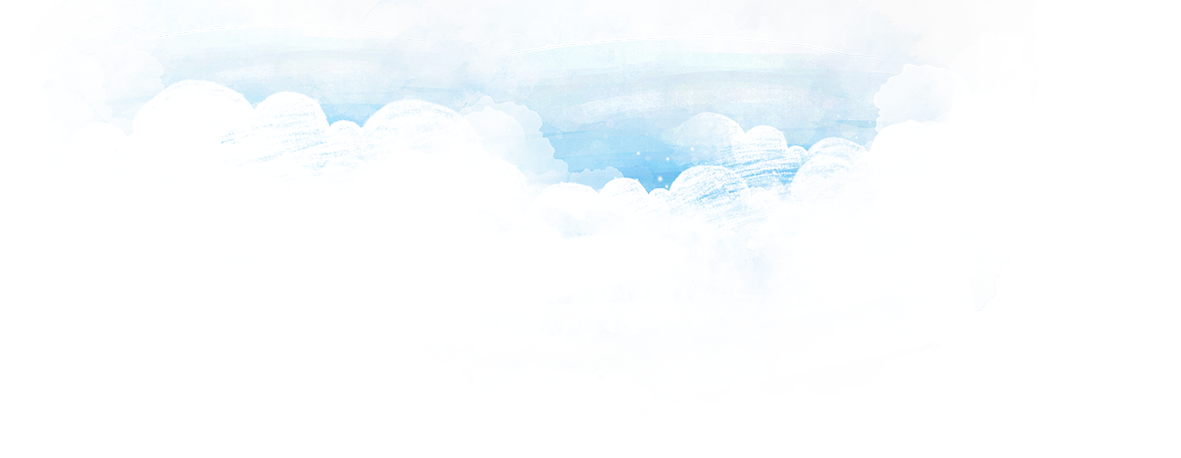 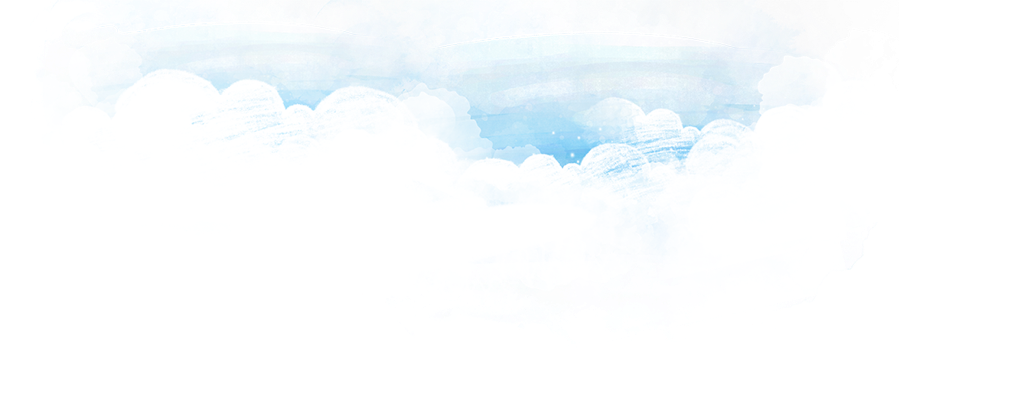 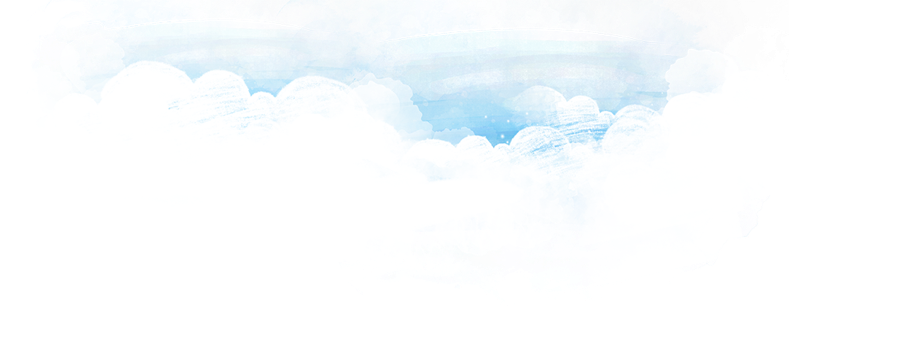 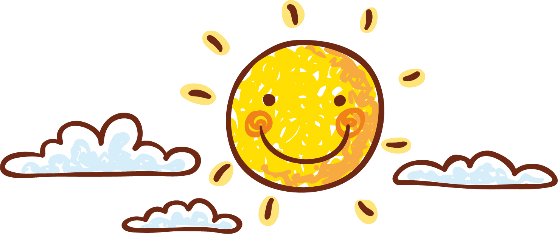 Đánh dấu trước các hoạt động sản xuất của người dân Hoàng Liên Sơn.
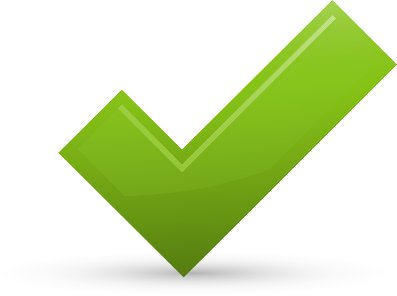 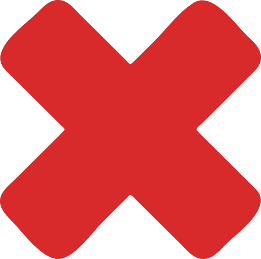 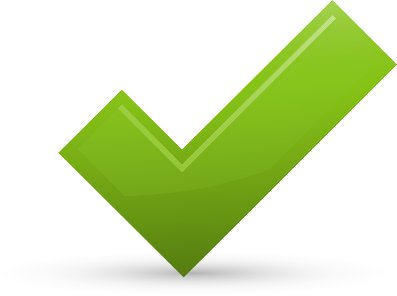 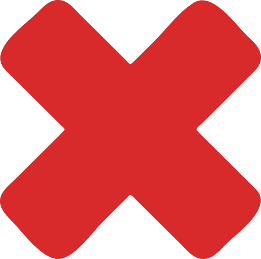 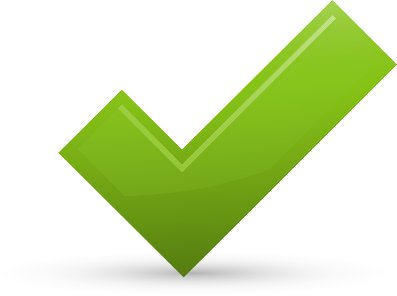 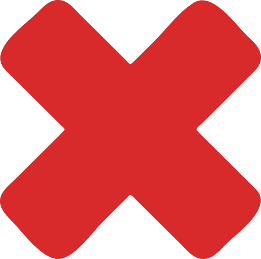 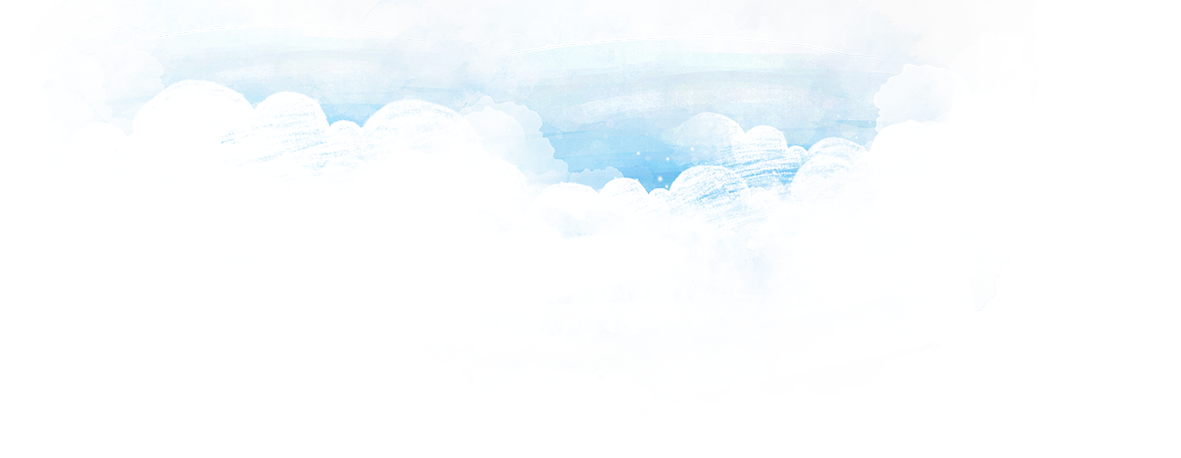 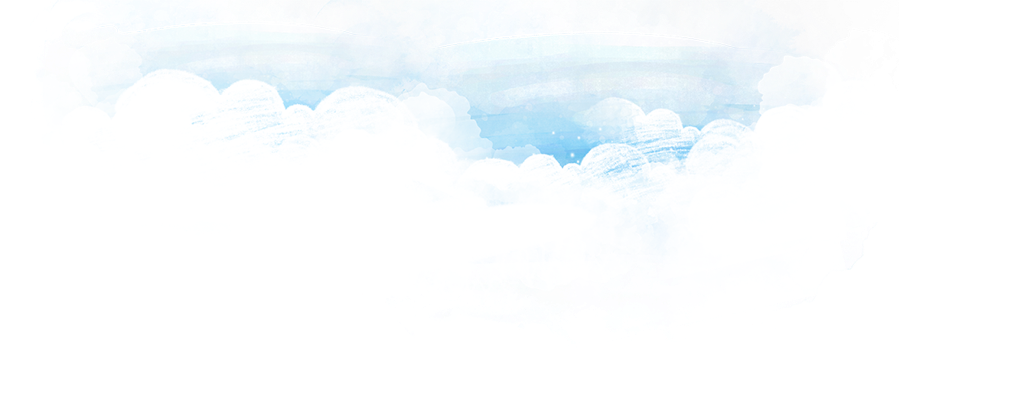 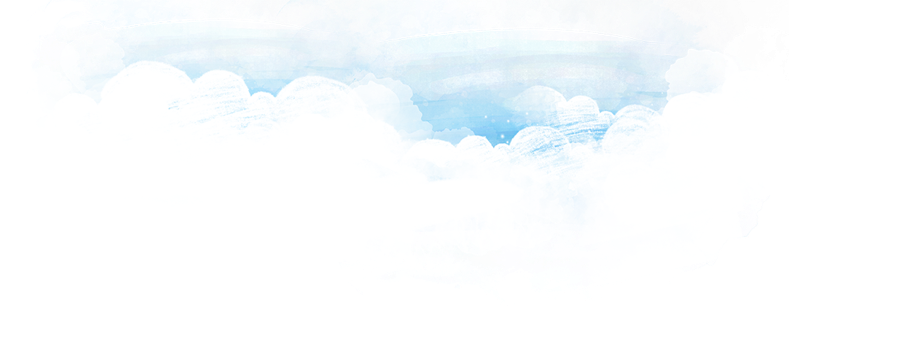 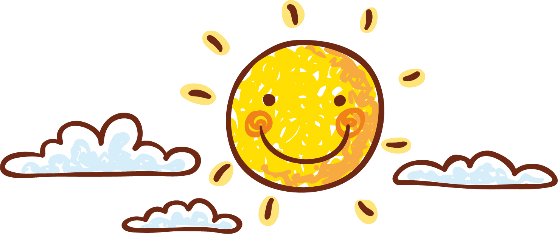 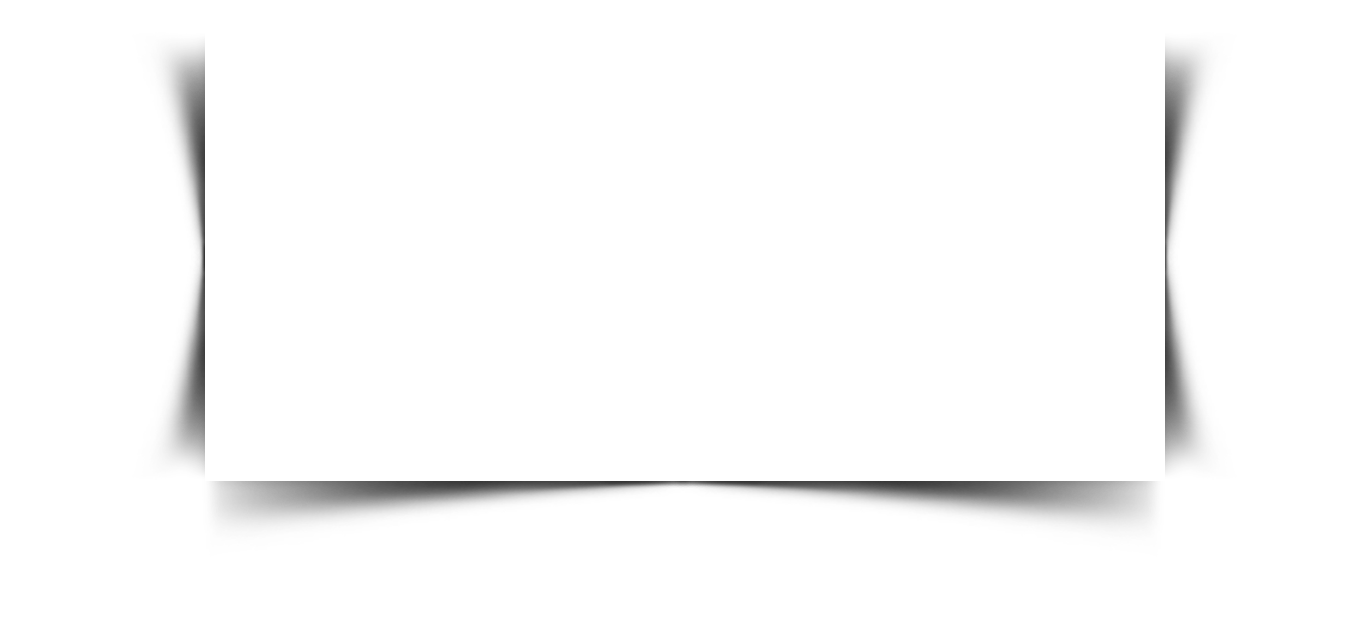 Đây là nghề chính của người dân 
Hoàng Liên Sơn.
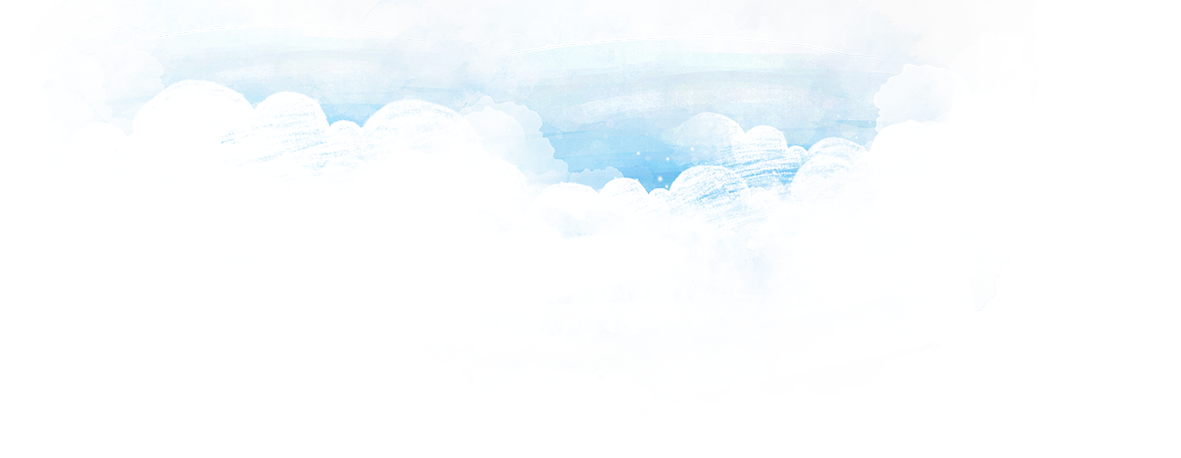 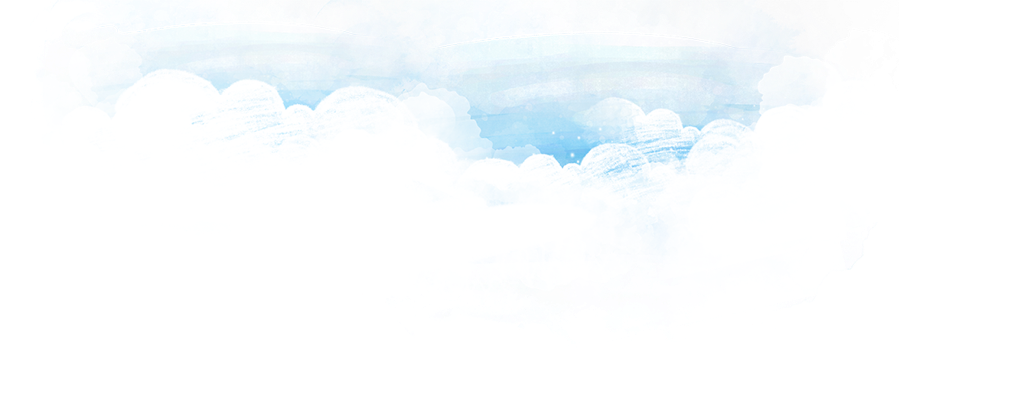 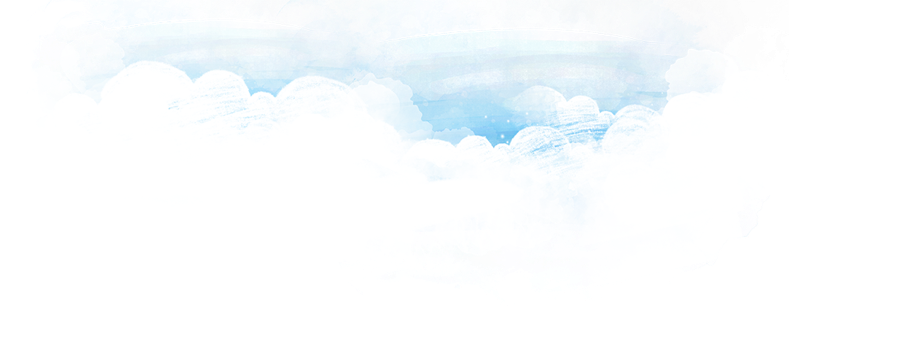 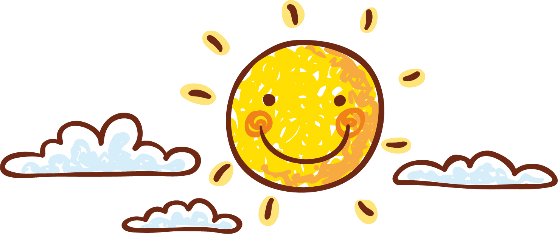 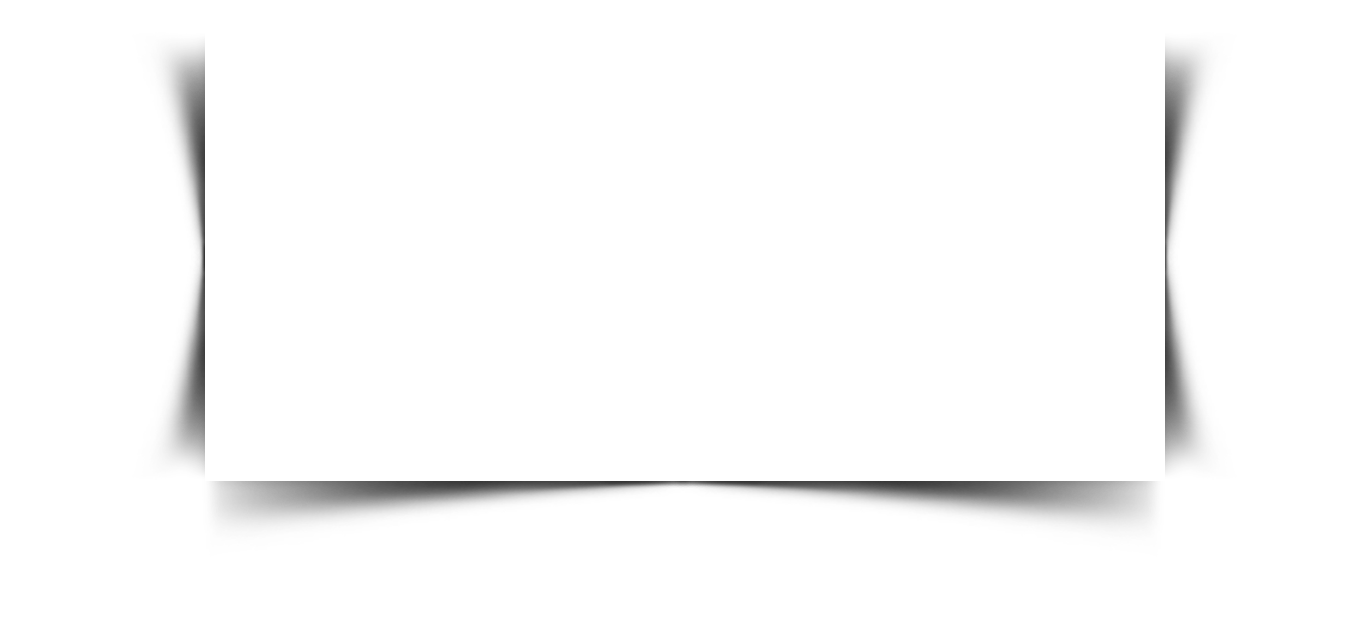 Đây là khoáng sản được khai thác nhiều nhất ở Hoàng Liên Sơn.
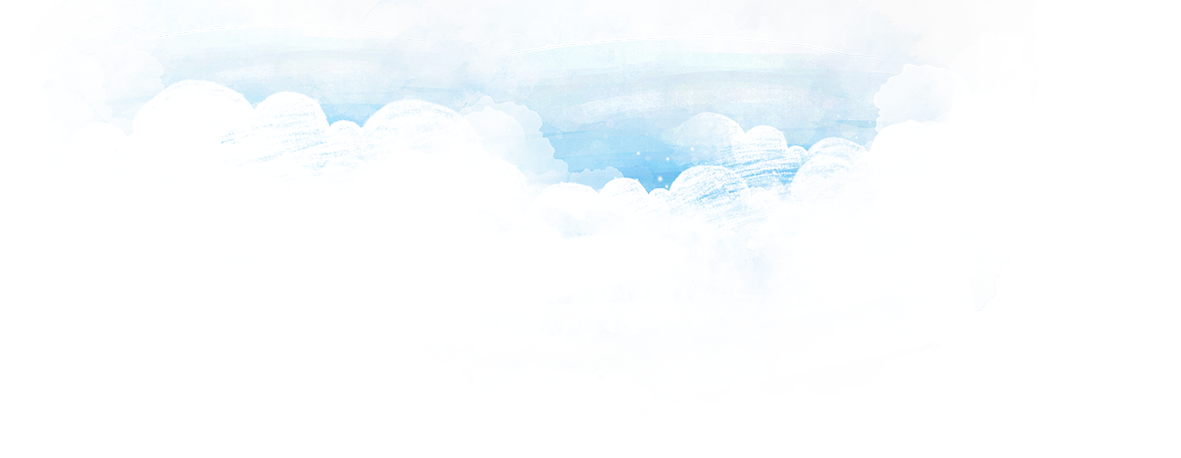 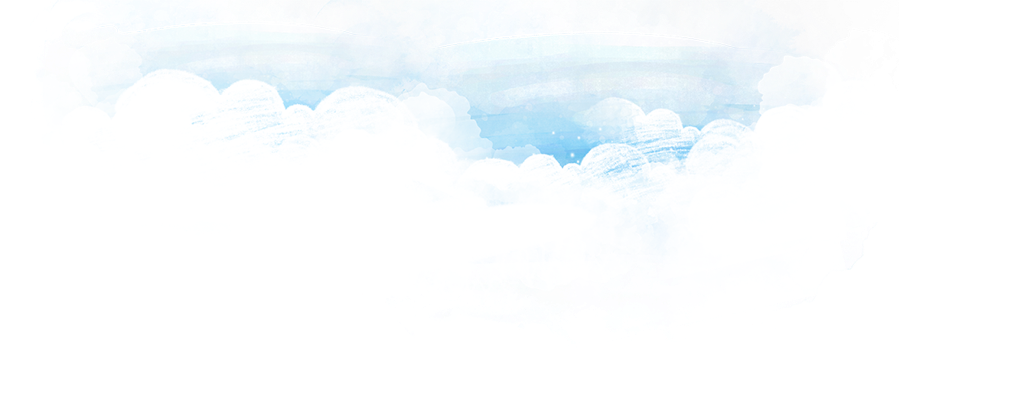 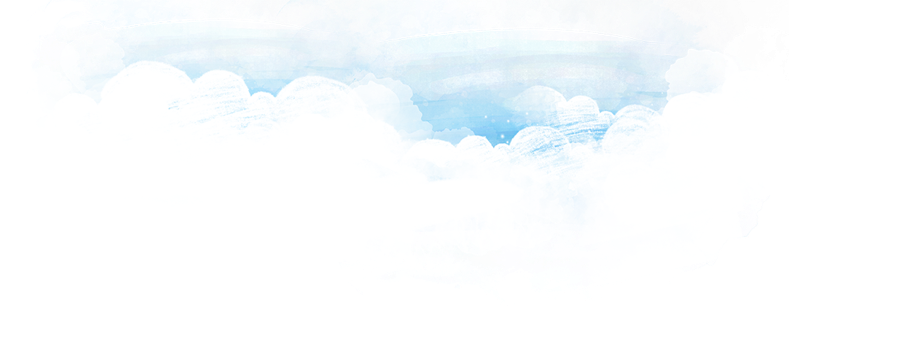 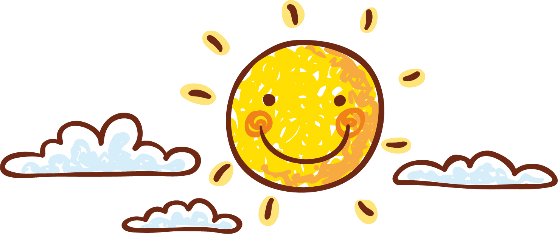 Hoạt động sản xuất của người dân ở Hoàng Liên Sơn
Nghề nông là nghề chính của người dân ở Hoàng Liên Sơn. Họ trồng lúa, ngô, chè , trồng rau và cây ăn quả... trên nương rẫy, ruộng bậc thang. Ngoài ra, ở đây còn có các nghề thủ công (dệt, thêu, đan, rèn, đúc,...) và khai thác khoáng sản.
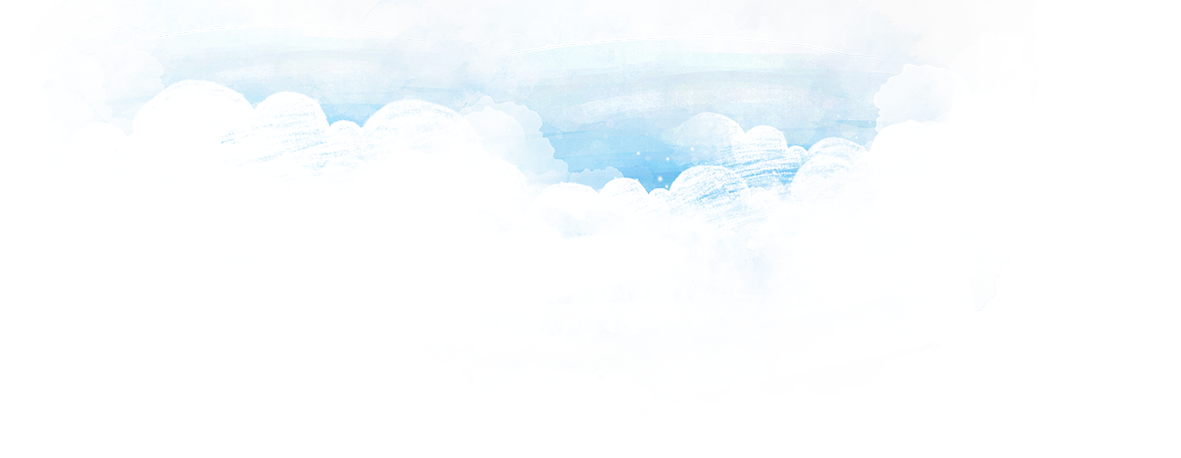 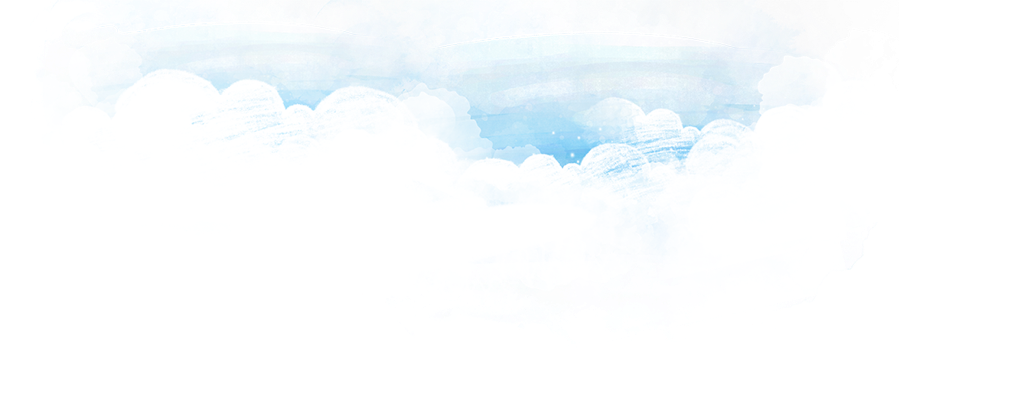 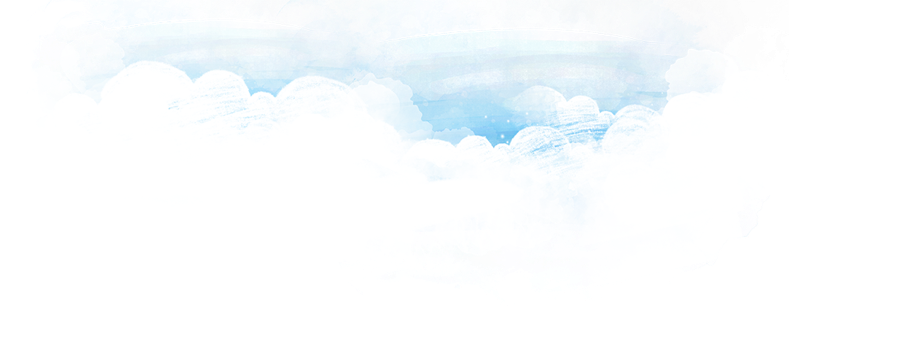 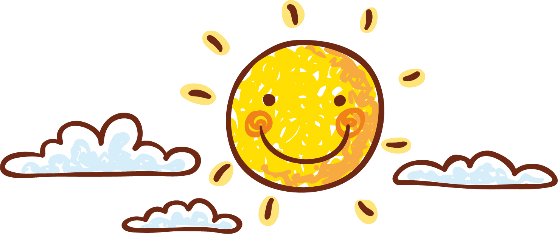 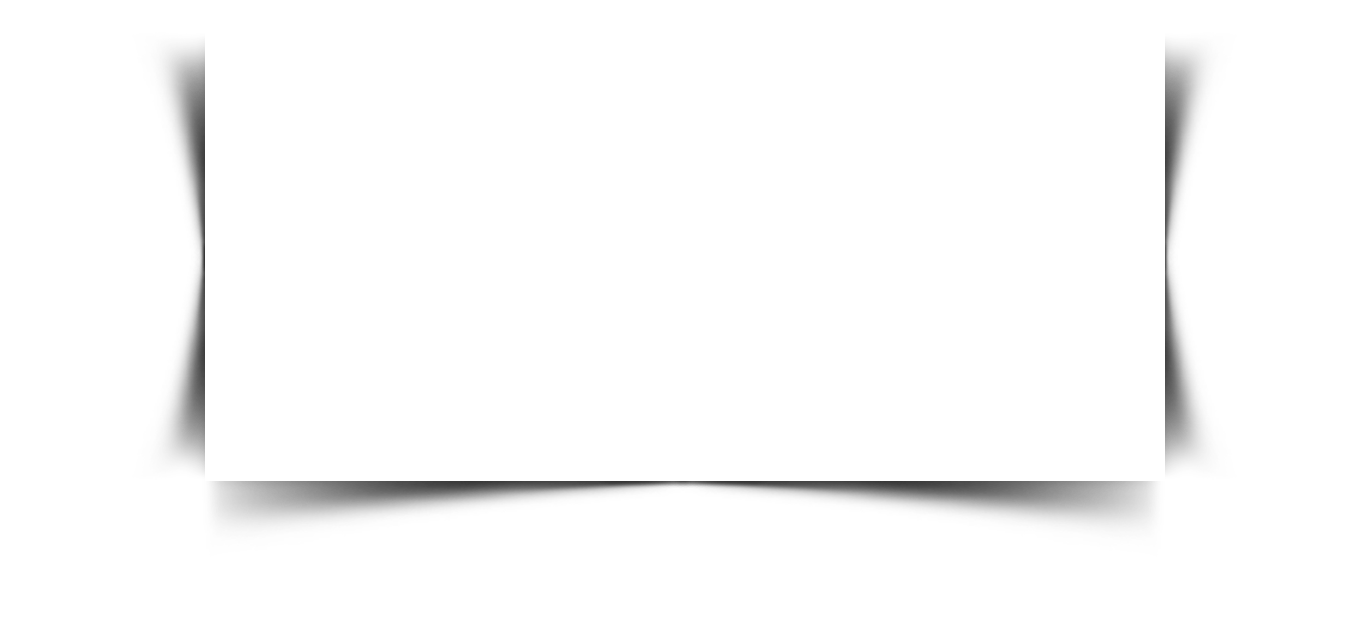 Khu vực này là vùng đất cao, rộng lớn, gồm các cao nguyên xếp tầng cao thấp khác nhau.
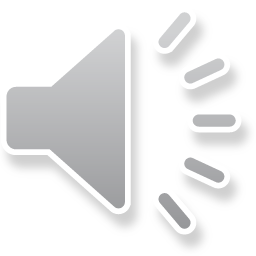 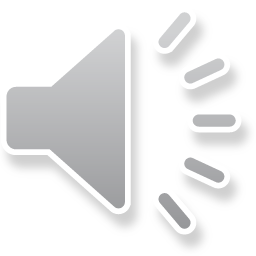 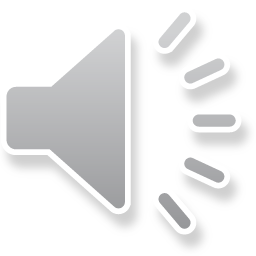 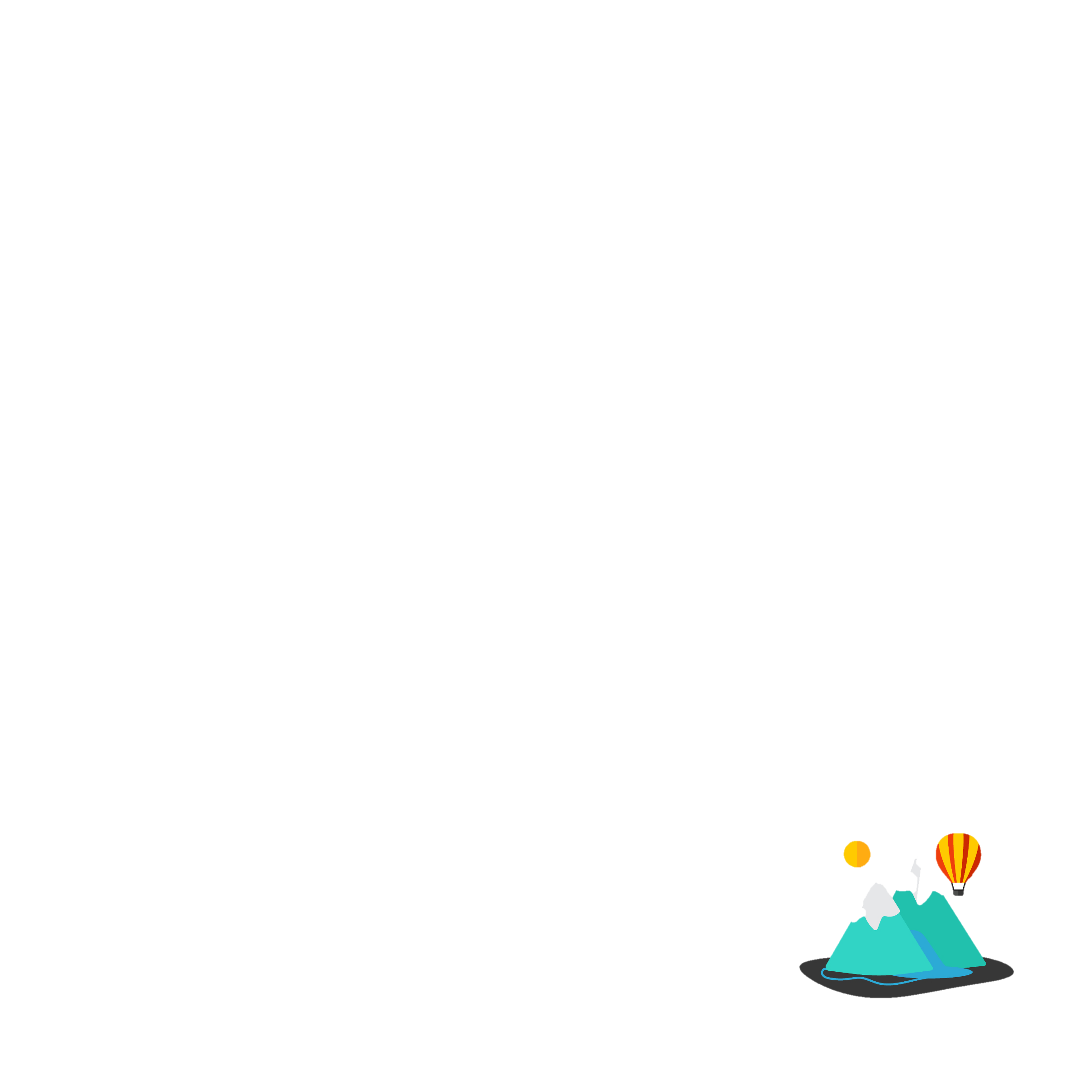 Dãy 
Hoàng Liên Sơn
Trung du Bắc Bộ
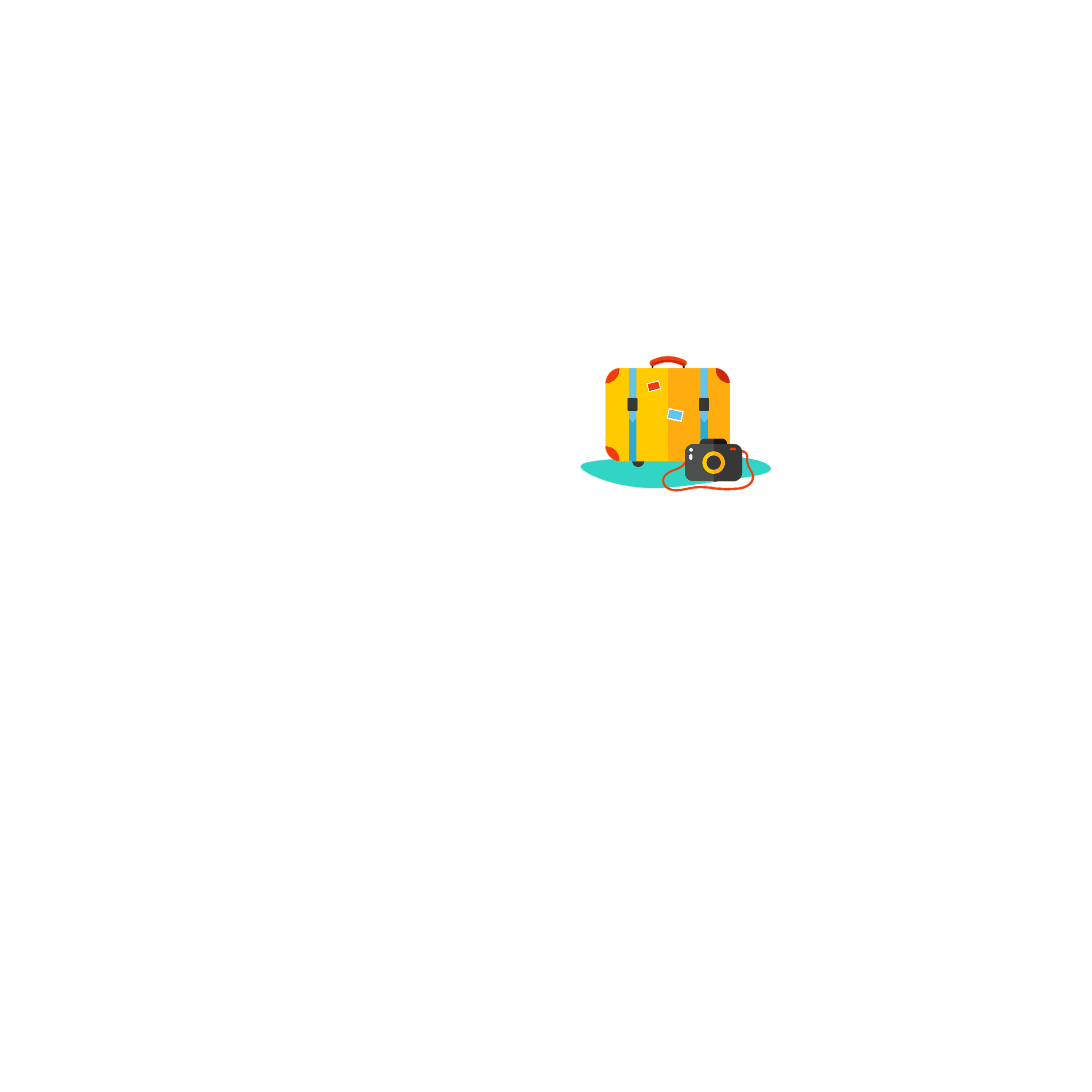 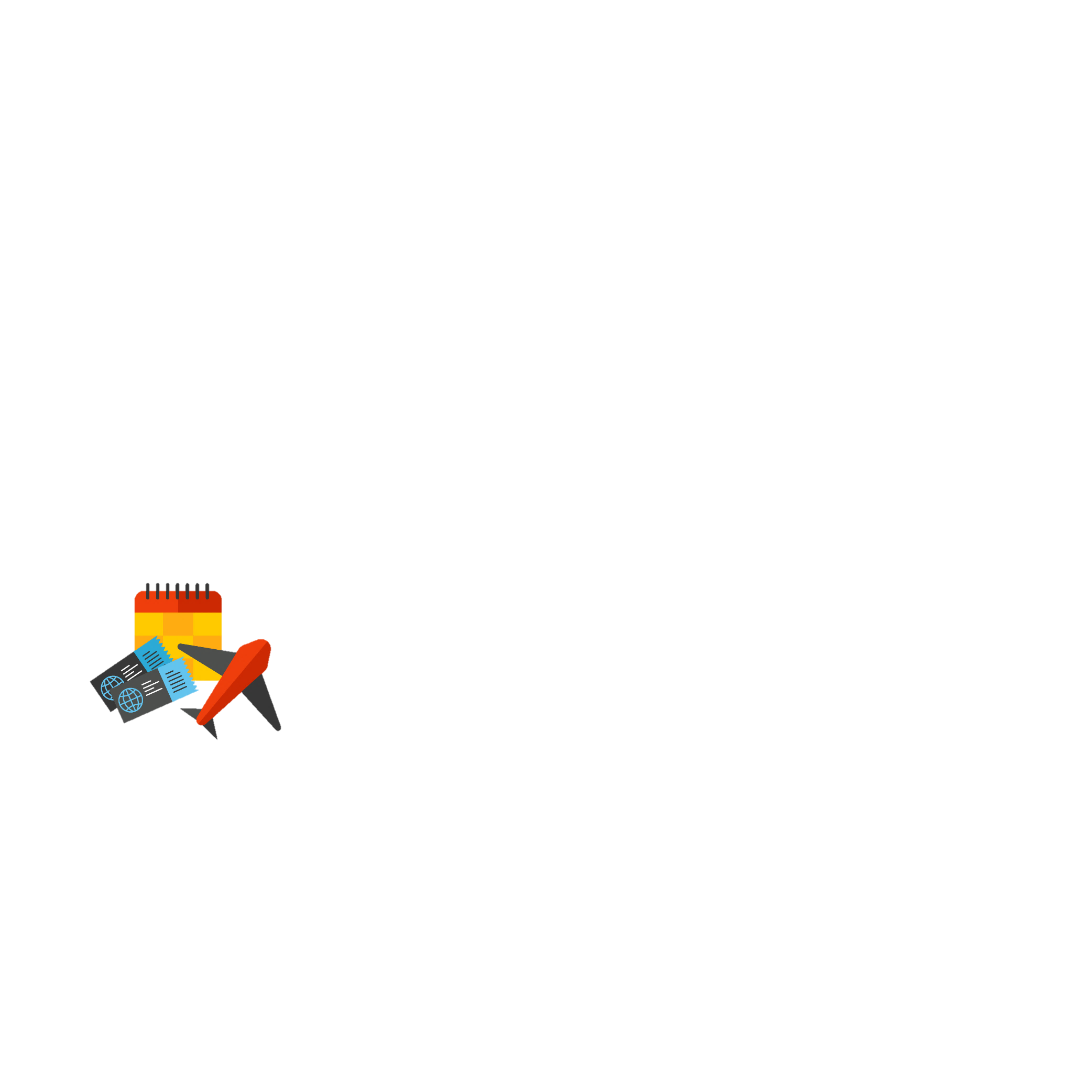 Tây Nguyên
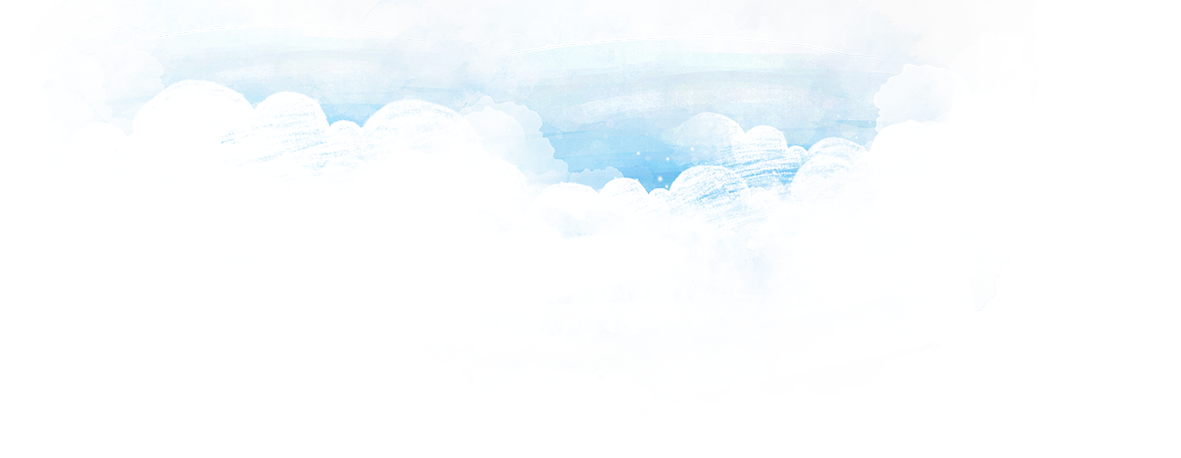 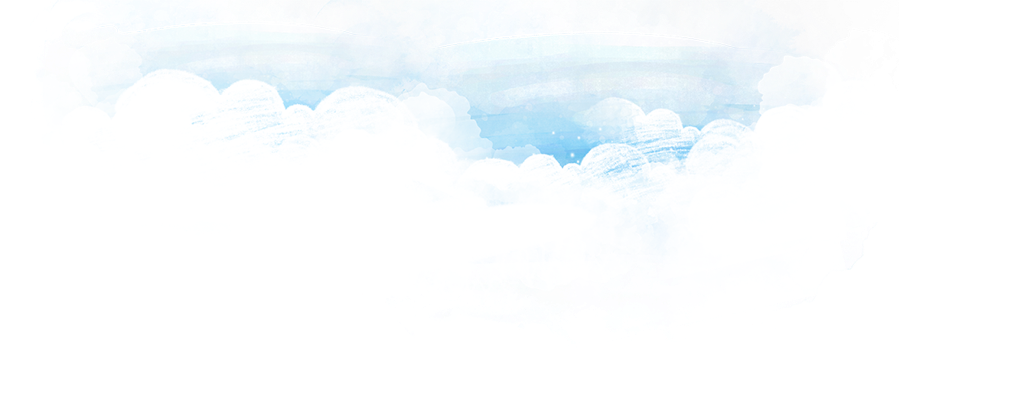 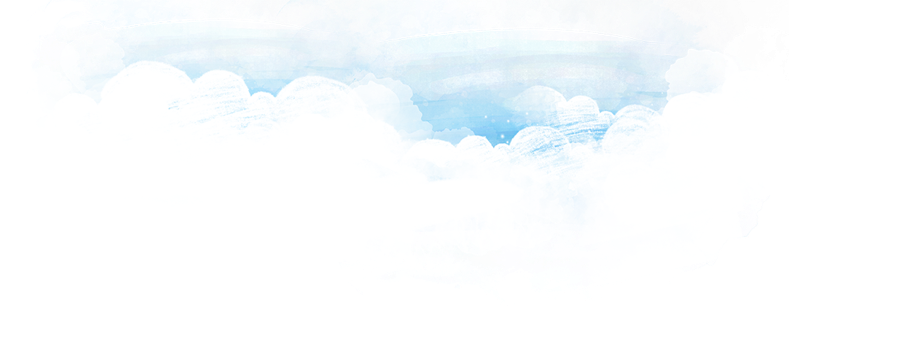 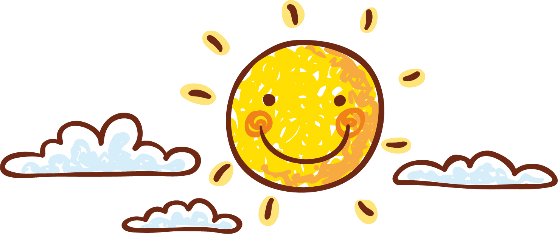 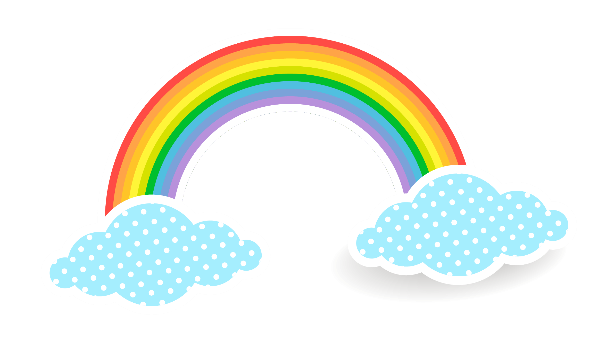 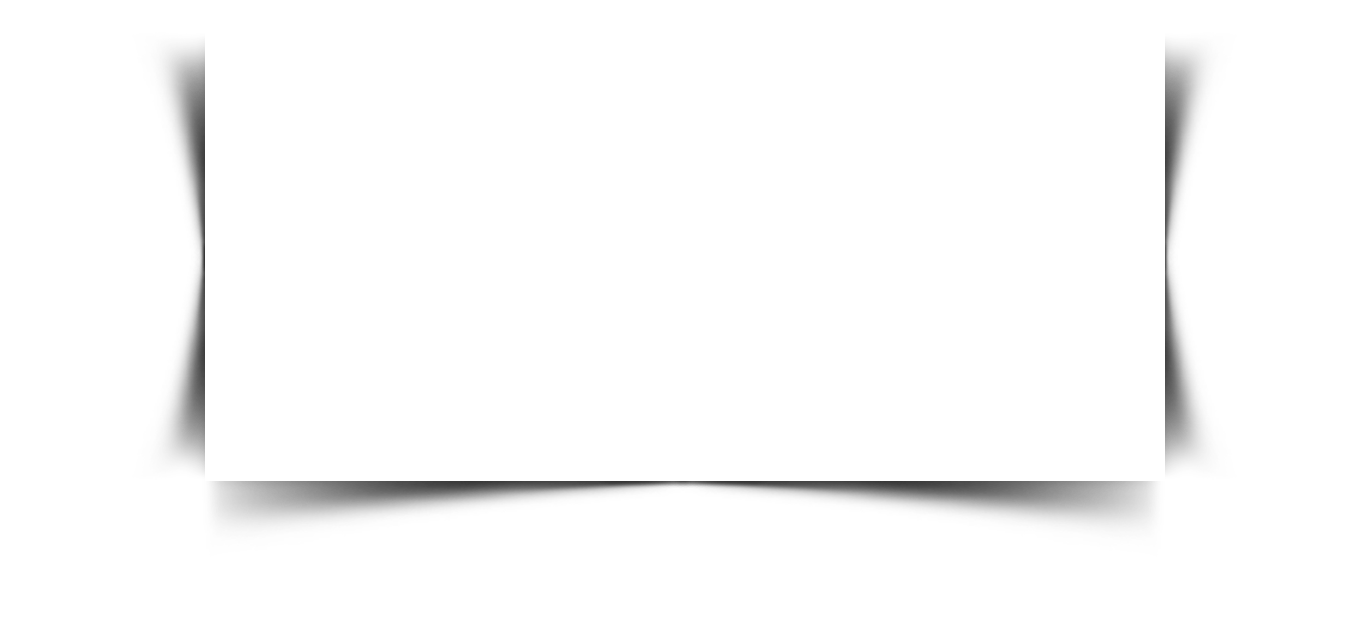 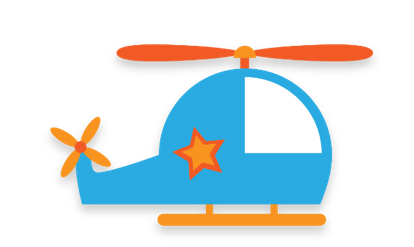 Tây nguyên
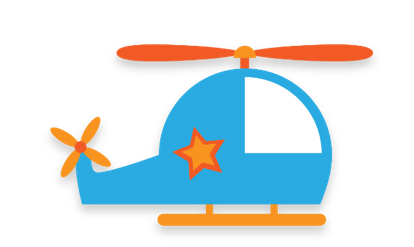 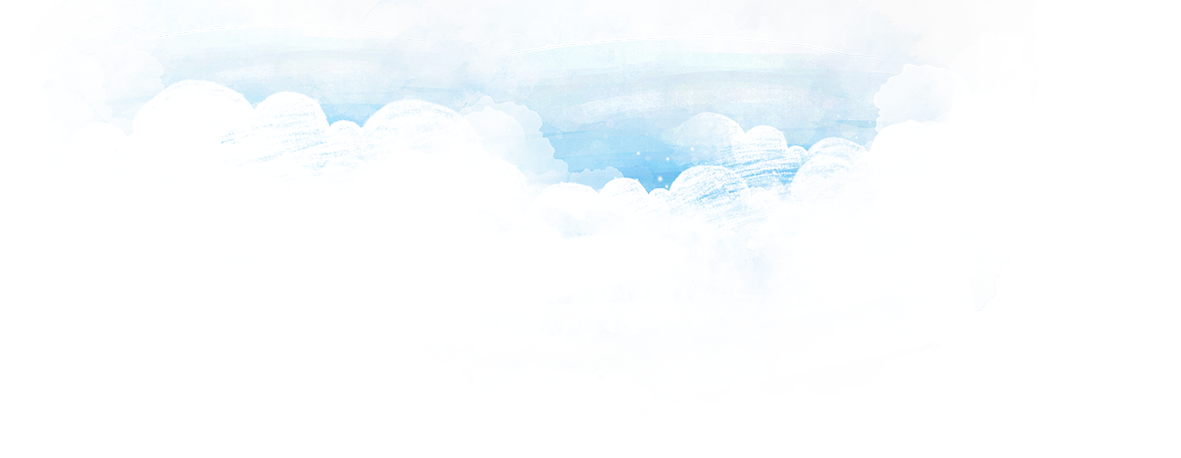 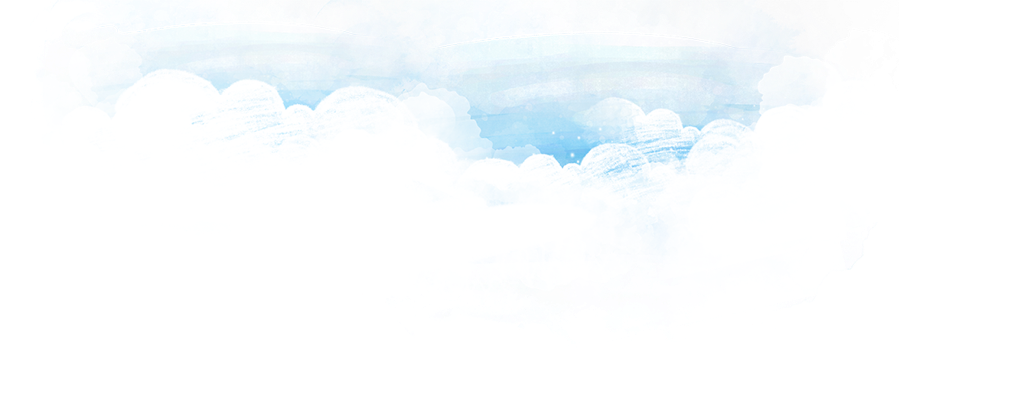 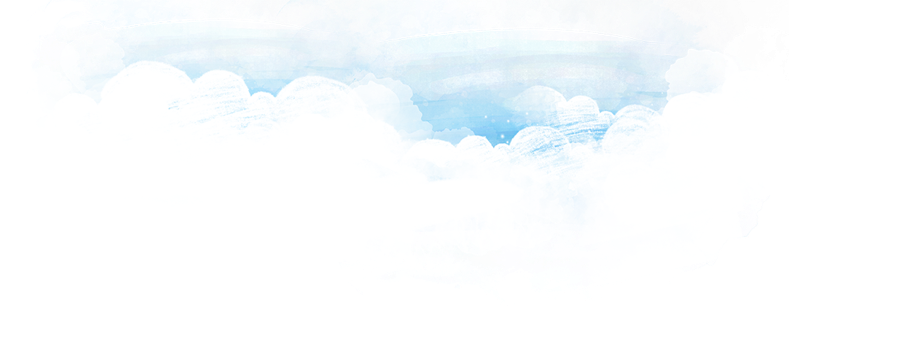 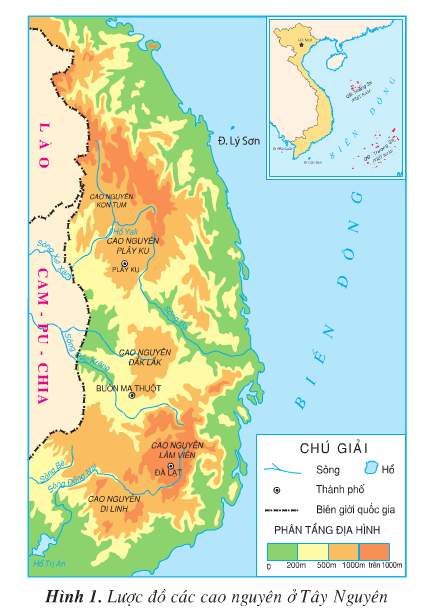 Cao nguyên 
KON TUM
Dựa vào lược đồ trang 82 em hãy đọc tên các cao nguyên theo hướng từ Bắc xuống Nam.
Cao nguyên 
PLÂY KU
Cao nguyên 
ĐẮK LẮK
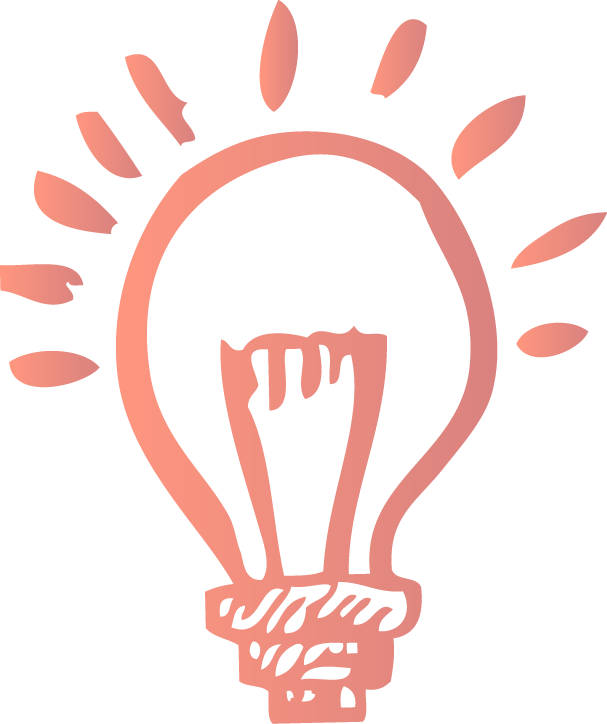 Cao nguyên
 LÂM VIÊN
Cao nguyên
DI LINH
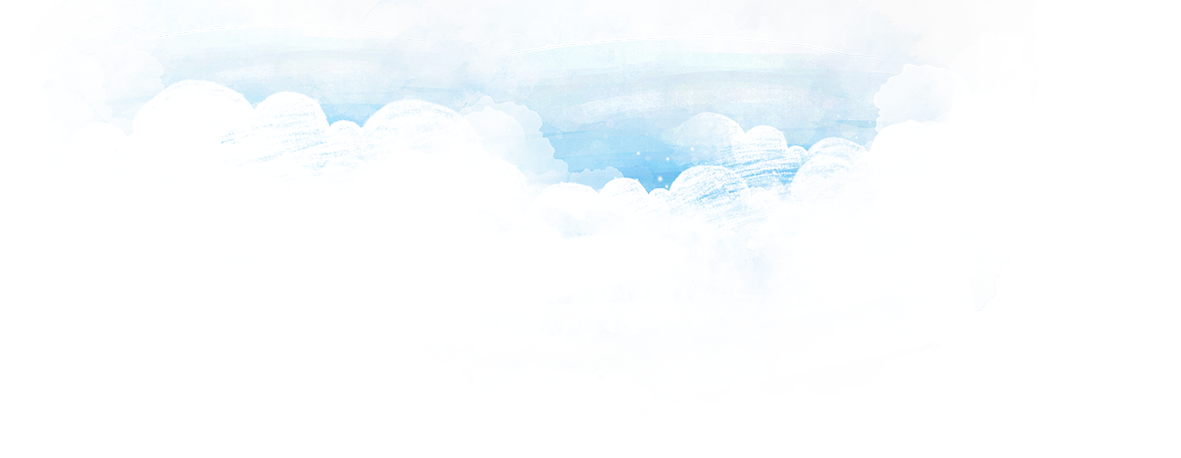 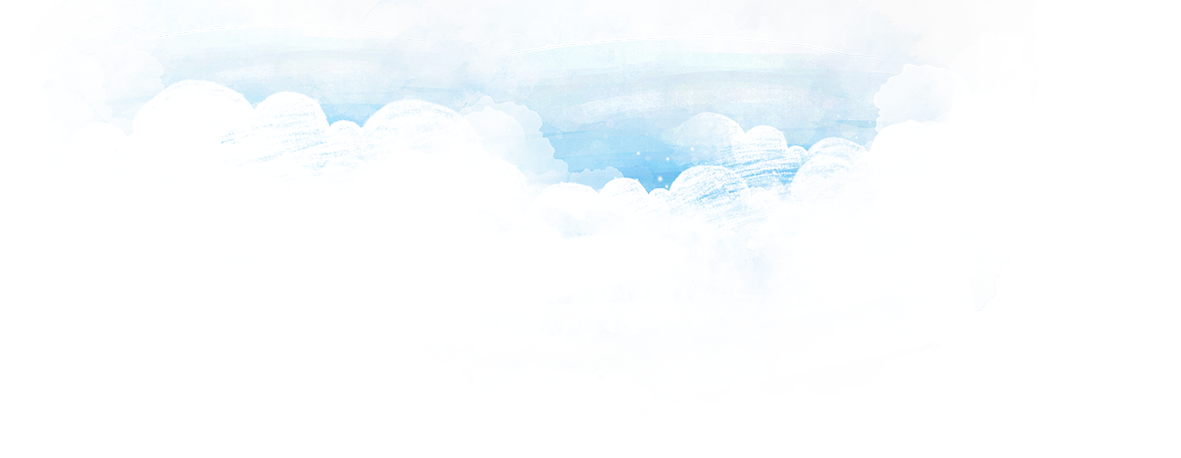 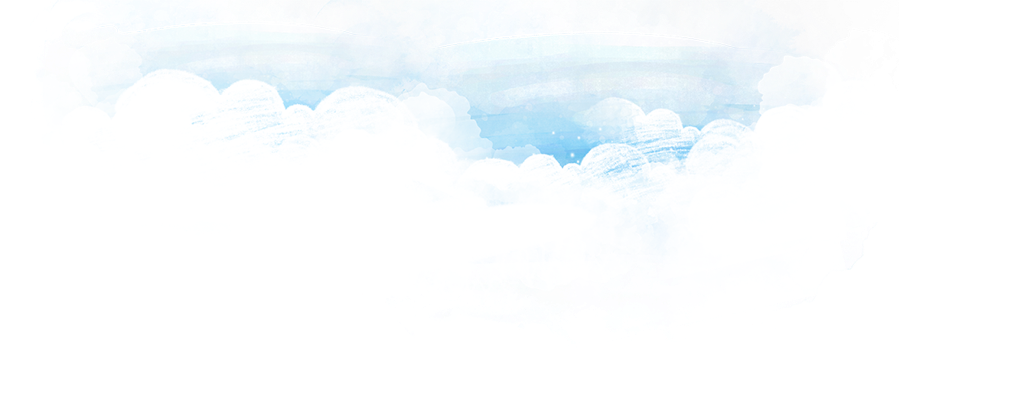 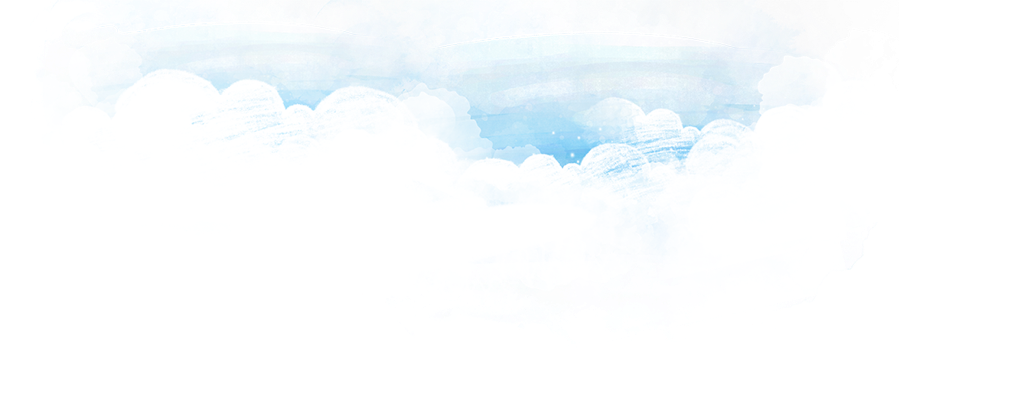 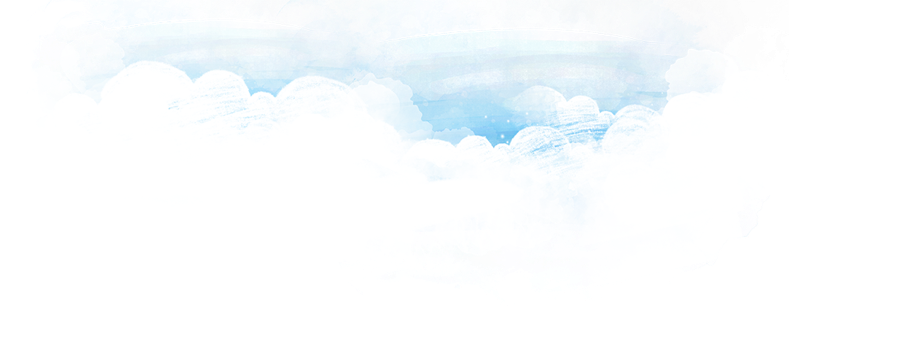 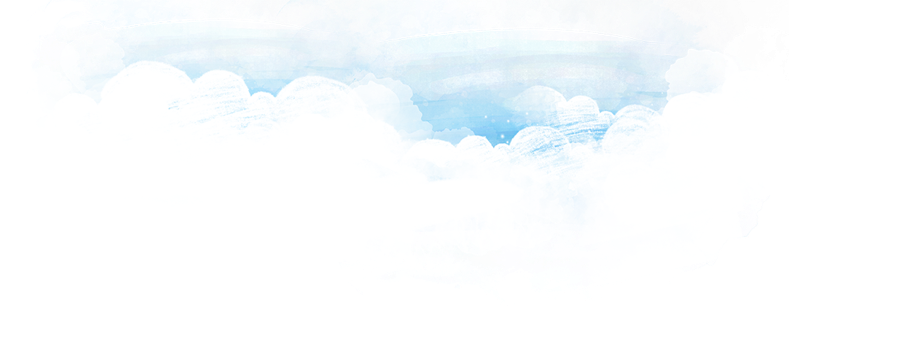 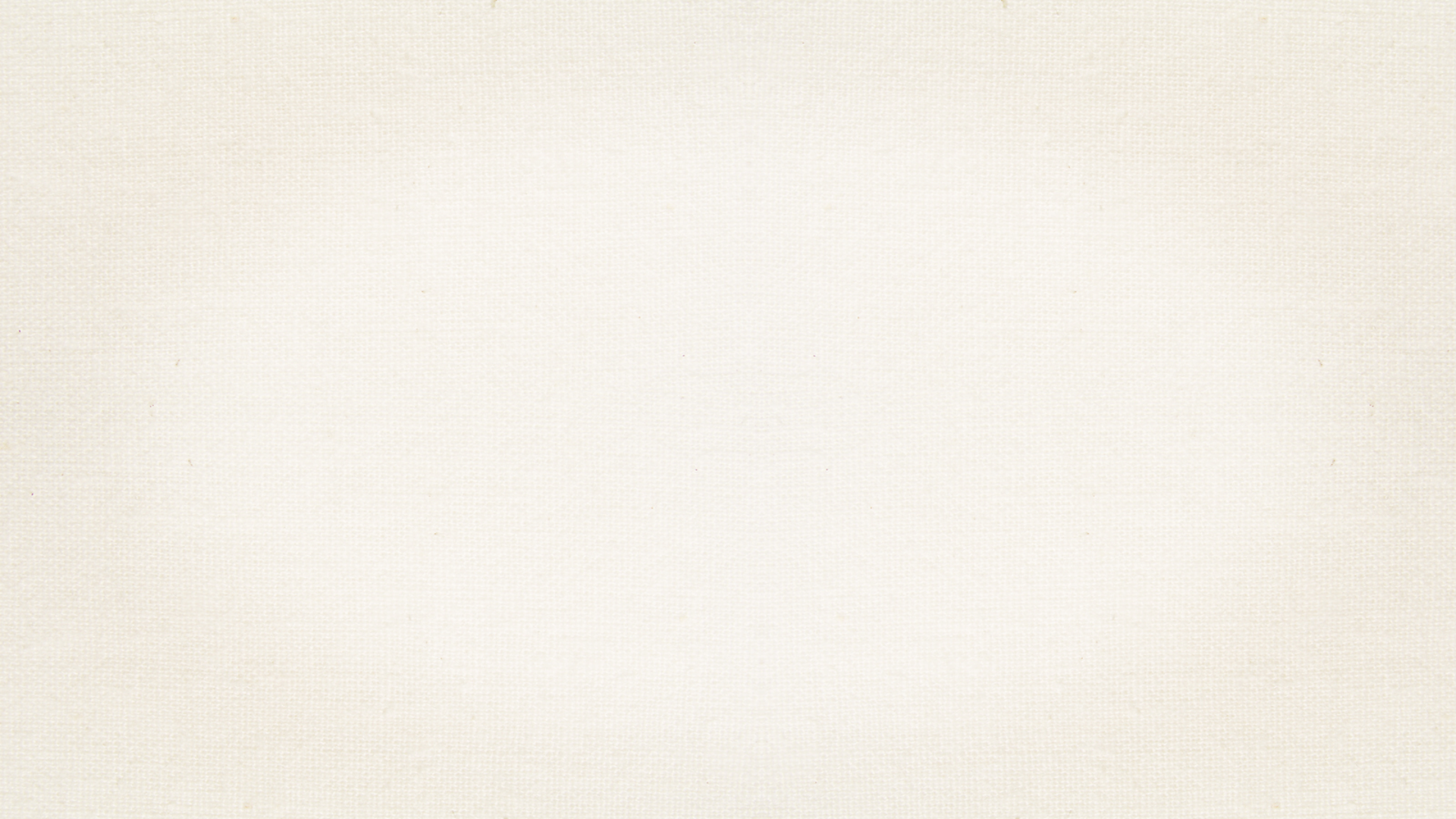 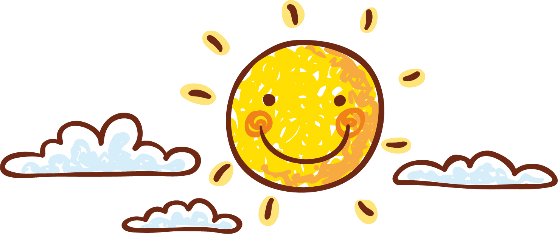 Tây Nguyên
Vùng đất Tây Nguyên là vùng đất cao, rộng lớn, gồm các cao nguyên xếp tầng cao thấp khác nhau.
Khí hậu
Địa hình
Ở đây khí hậu có hai mùa rõ rệt: mùa mưa và mùa khô.
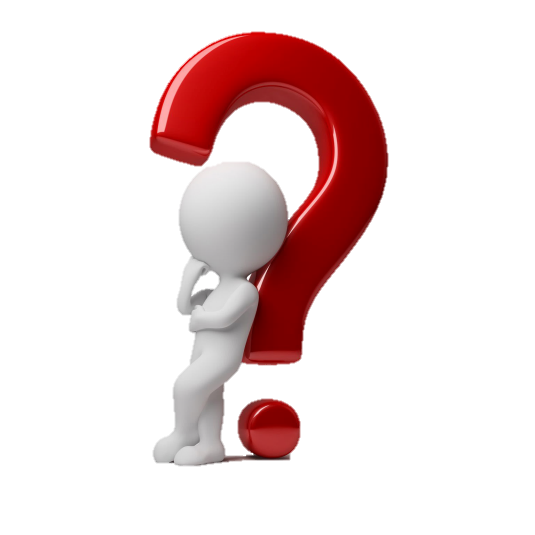 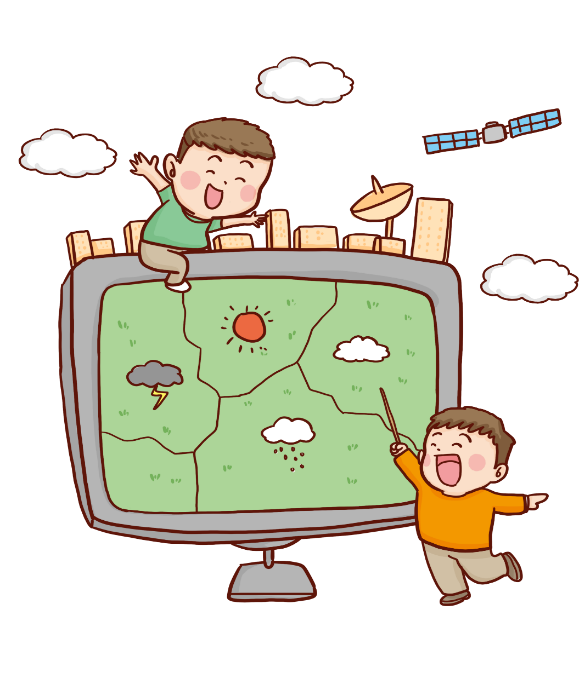 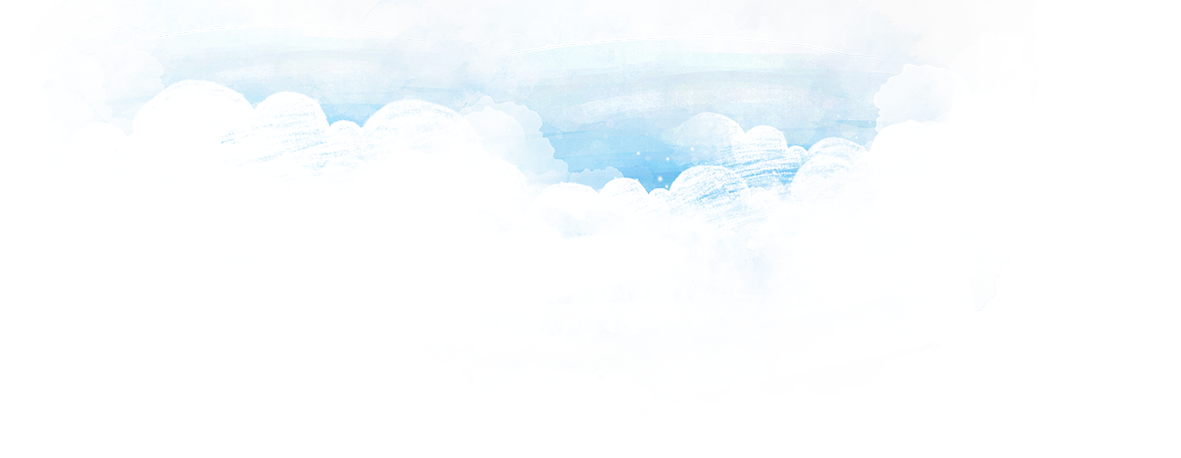 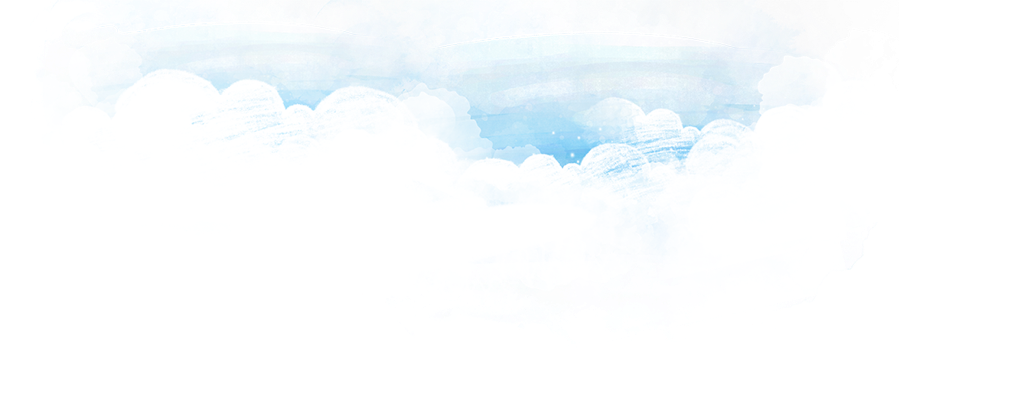 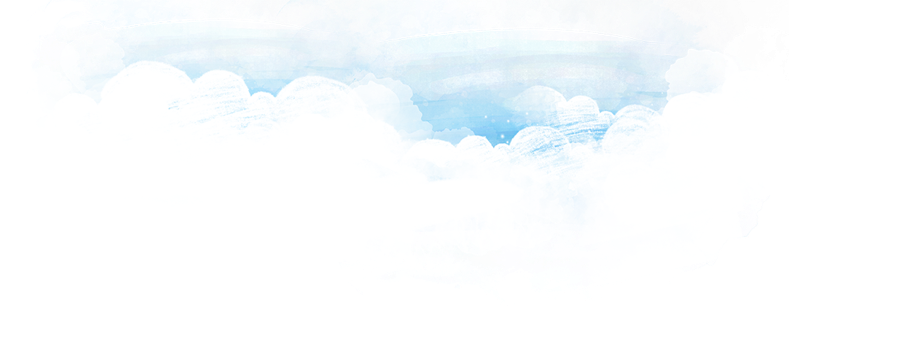 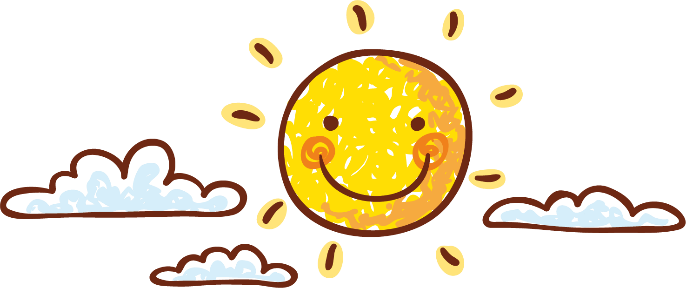 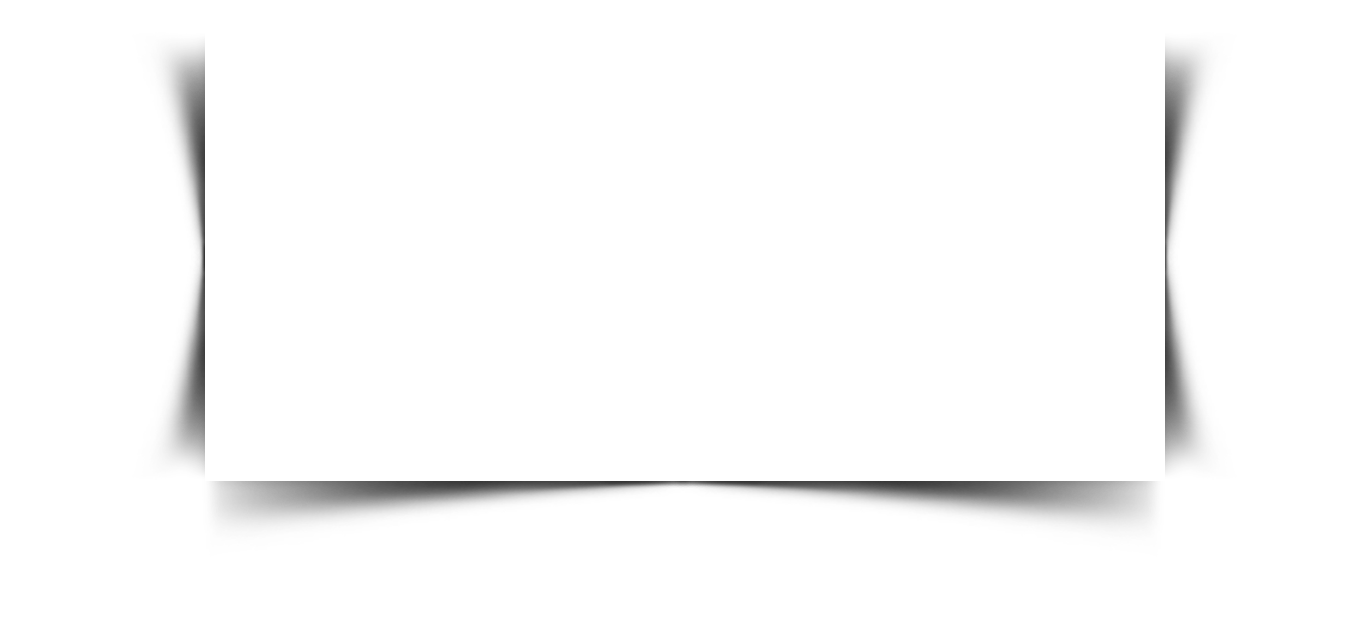 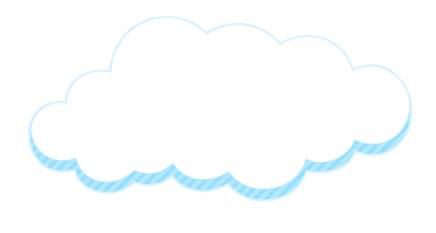 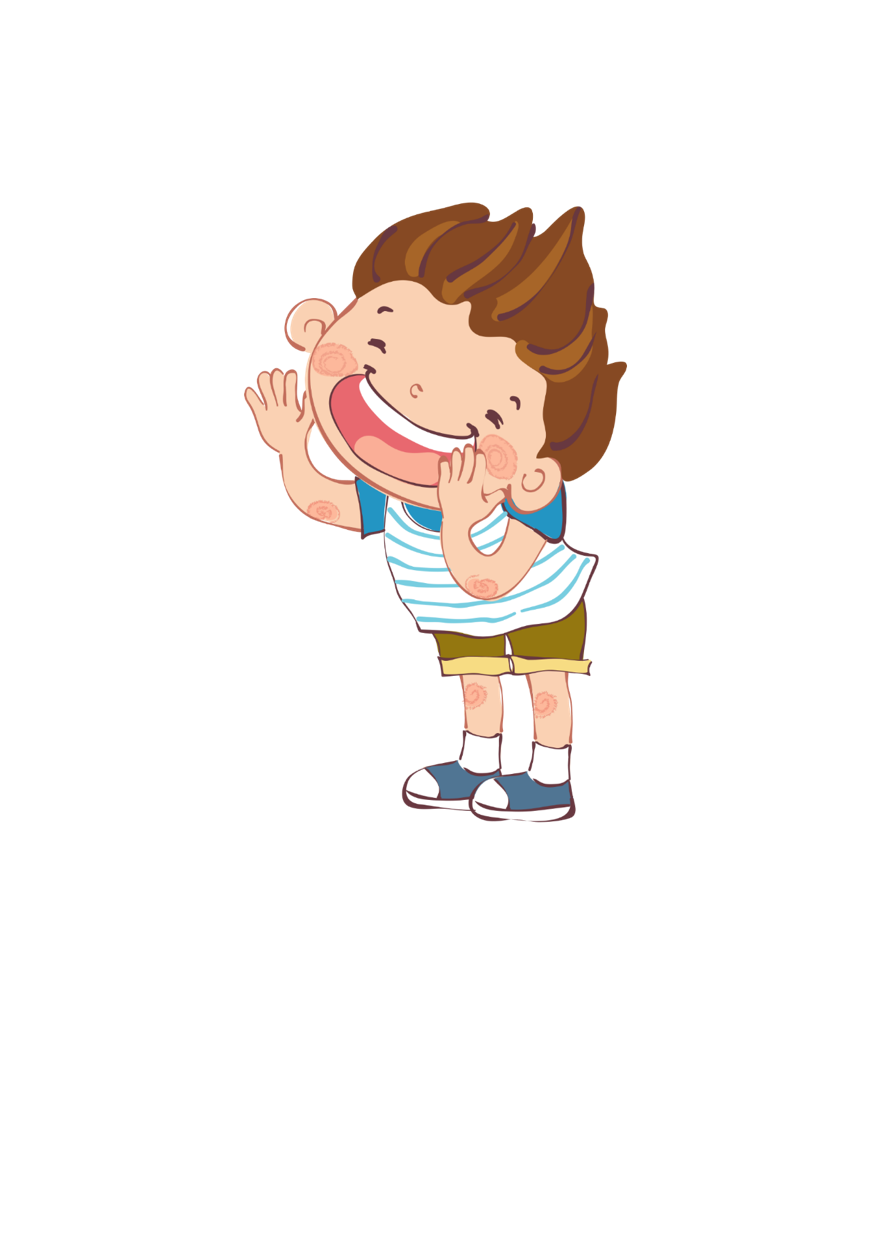 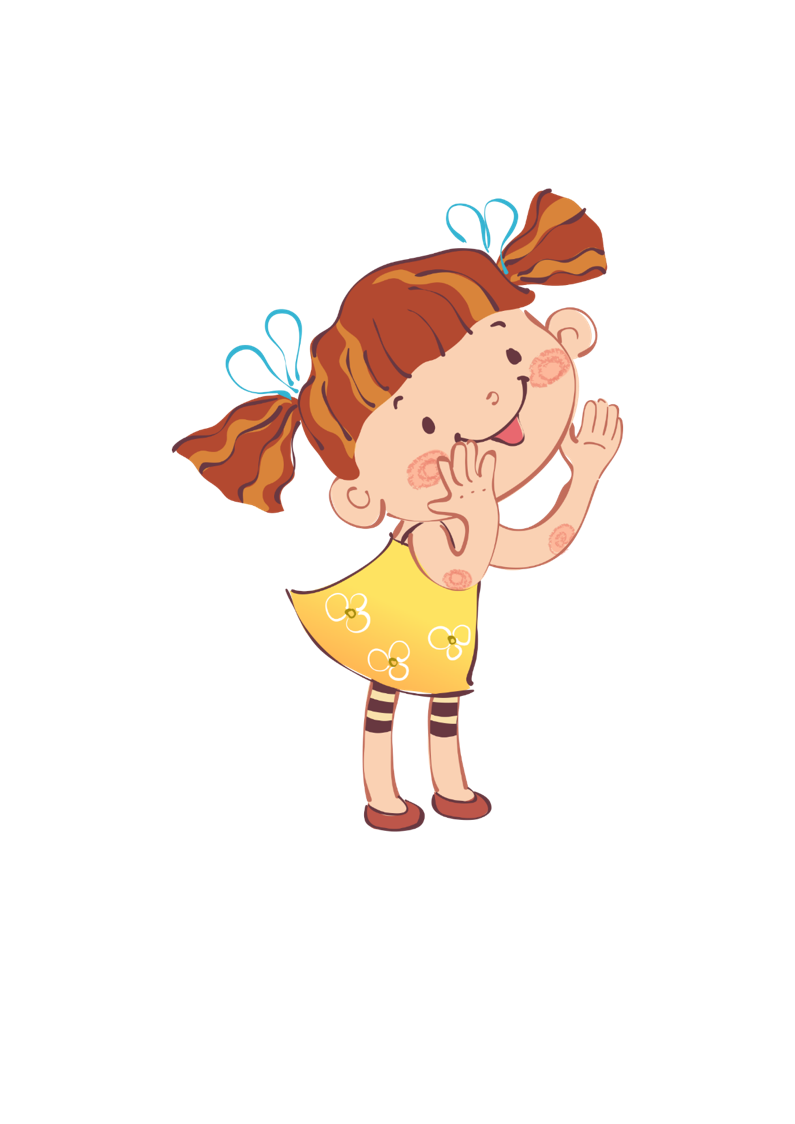 Kể tên một số dân tộc cùng chung sống tại Tây Nguyên mà em biết.
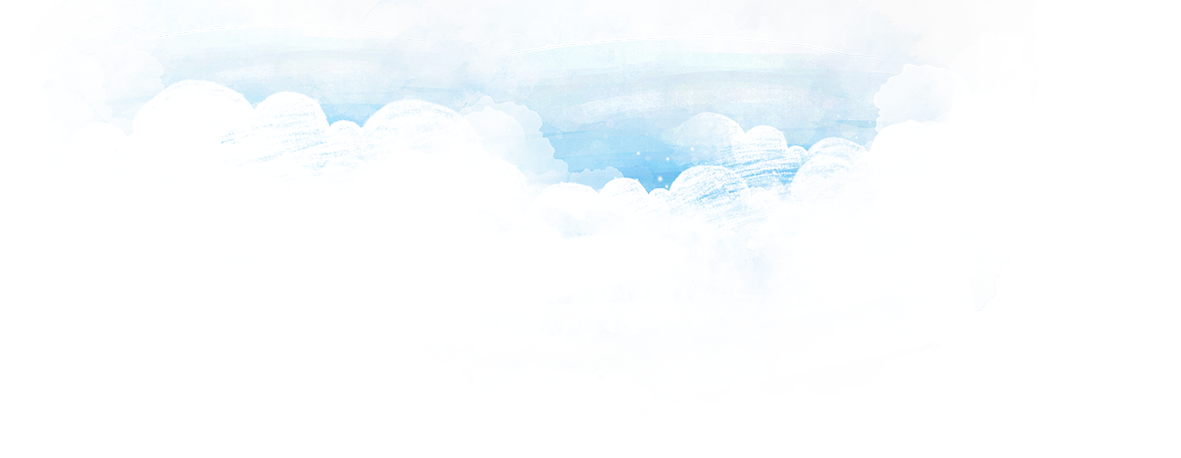 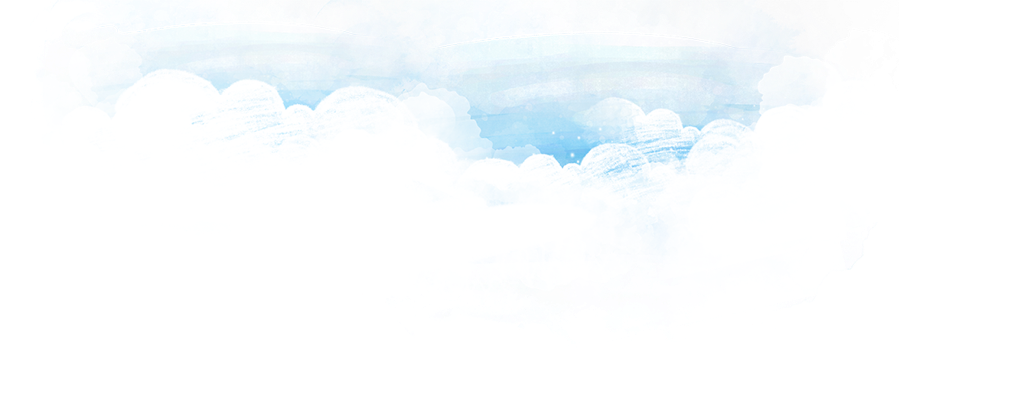 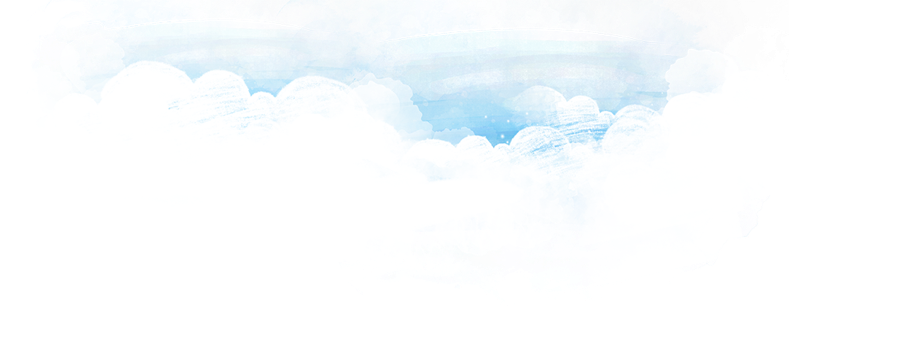 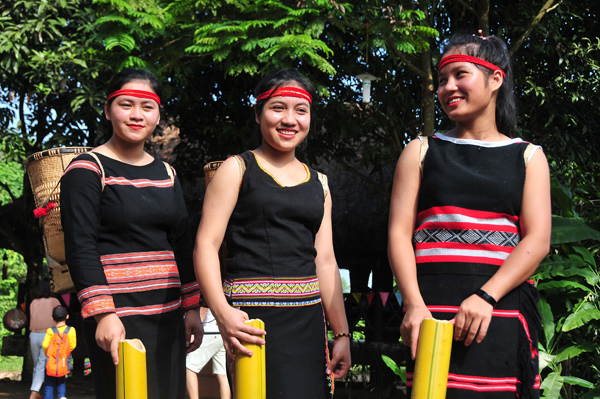 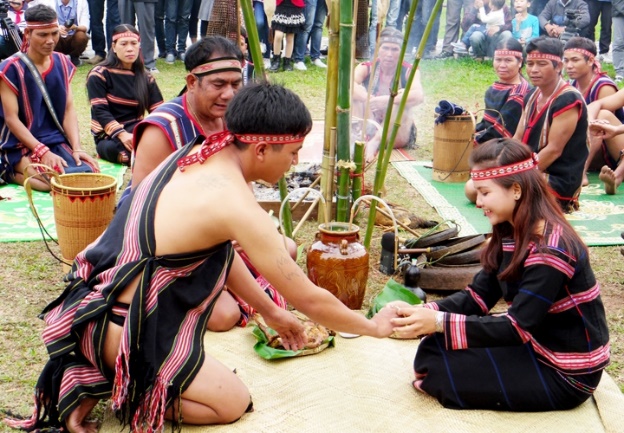 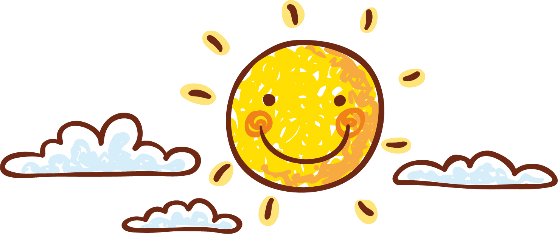 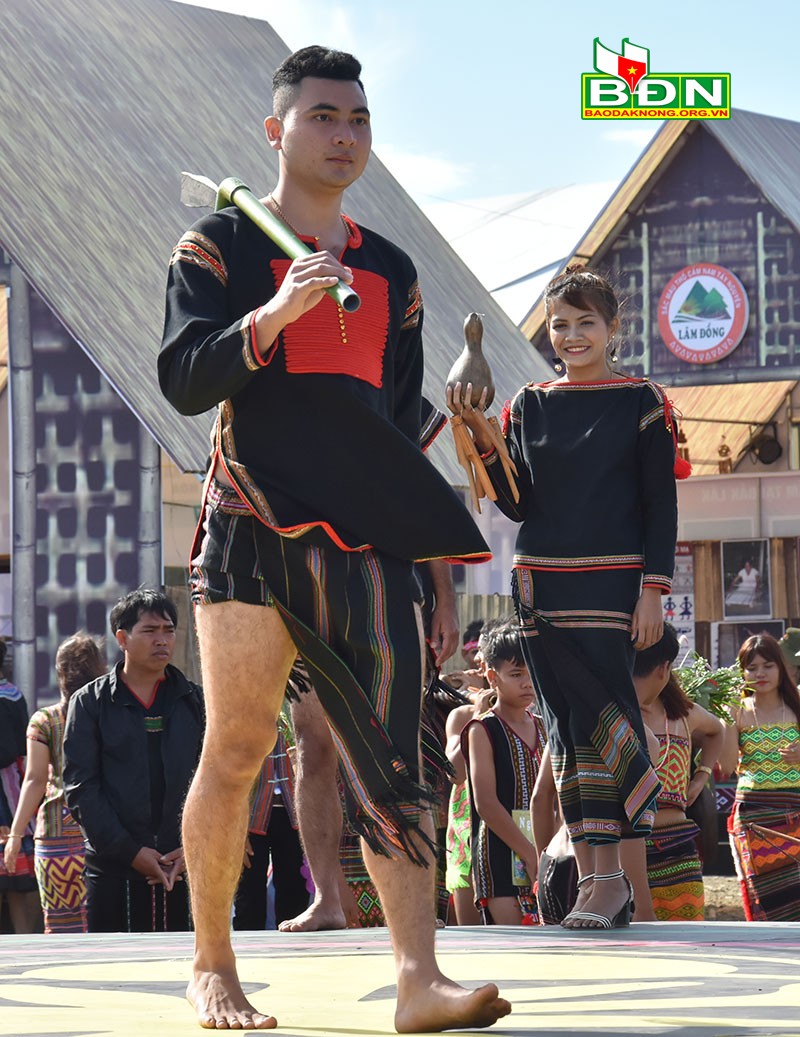 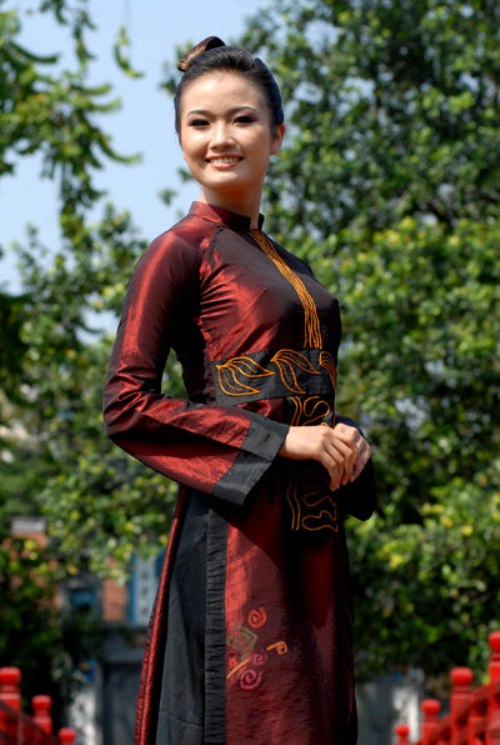 Người Gia-rai
Người Xơ-đăng
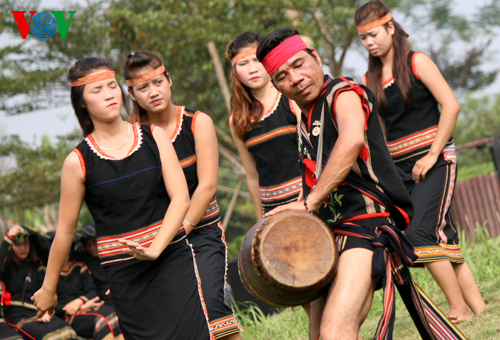 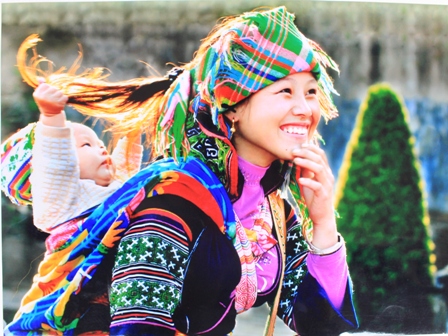 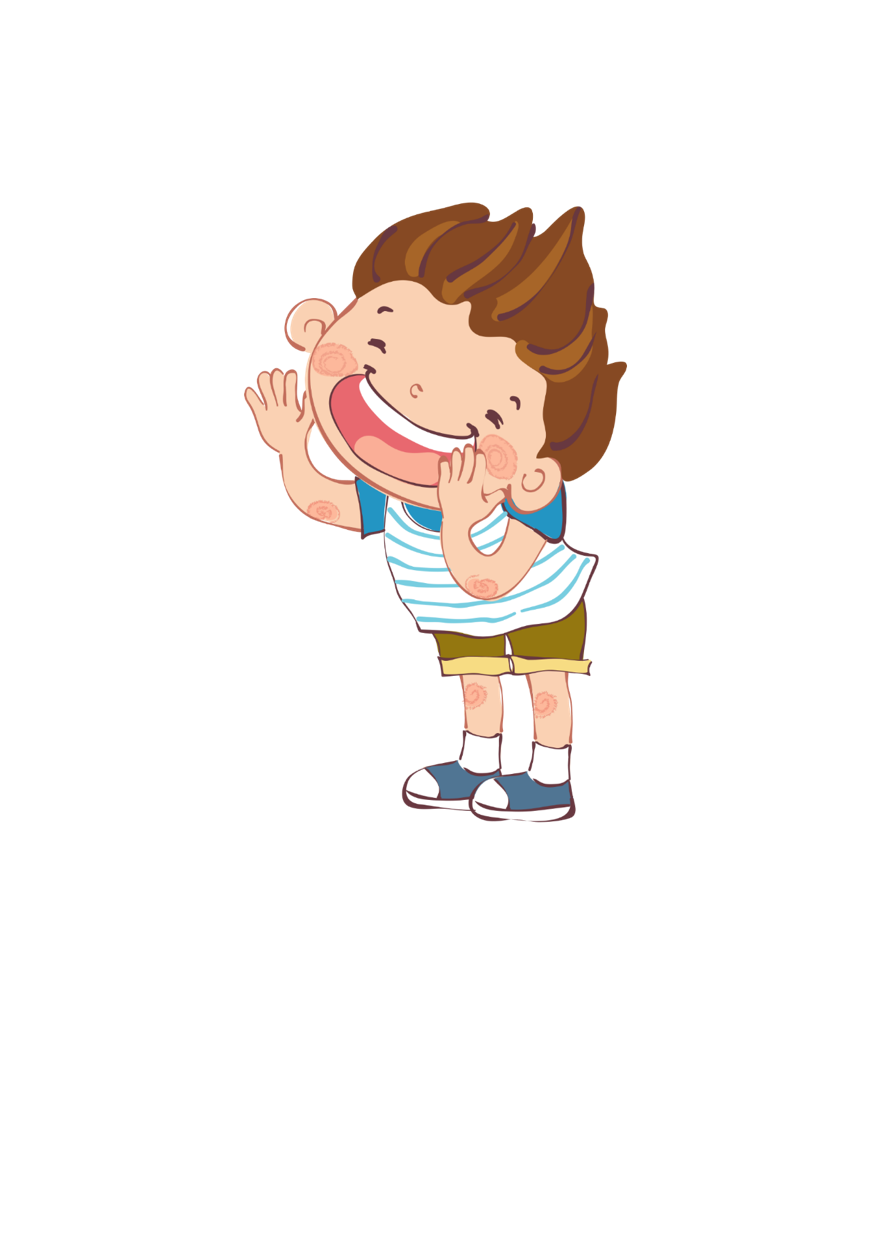 Người Ba-na
Người Kinh
Người Ê-đê
Người Mông
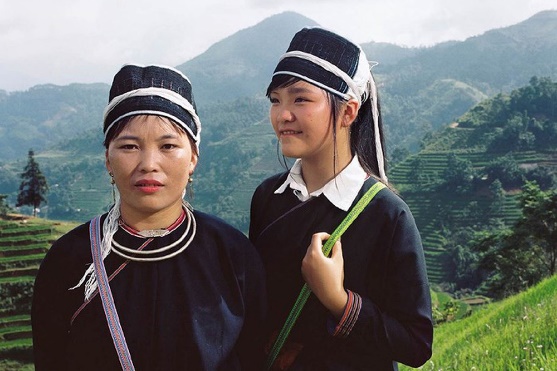 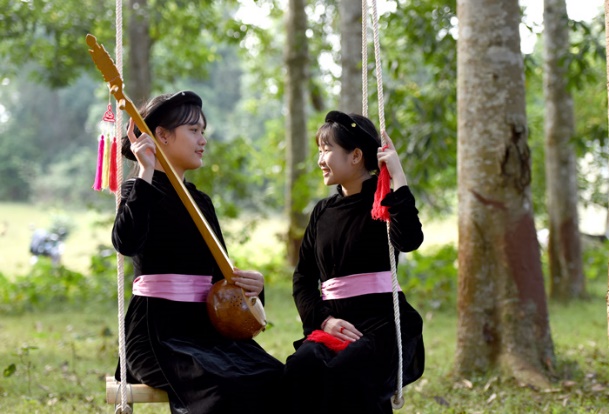 Người Nùng
Người Tày
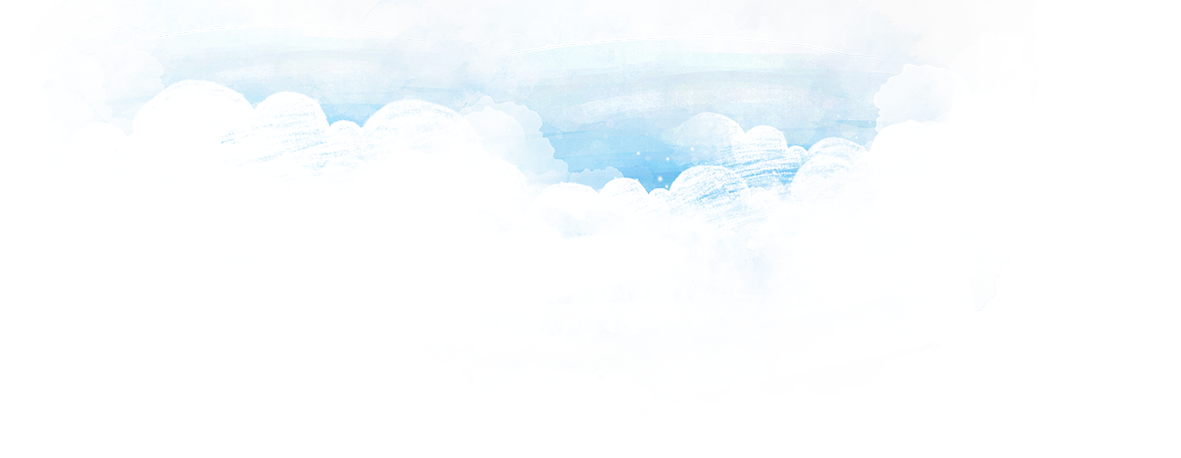 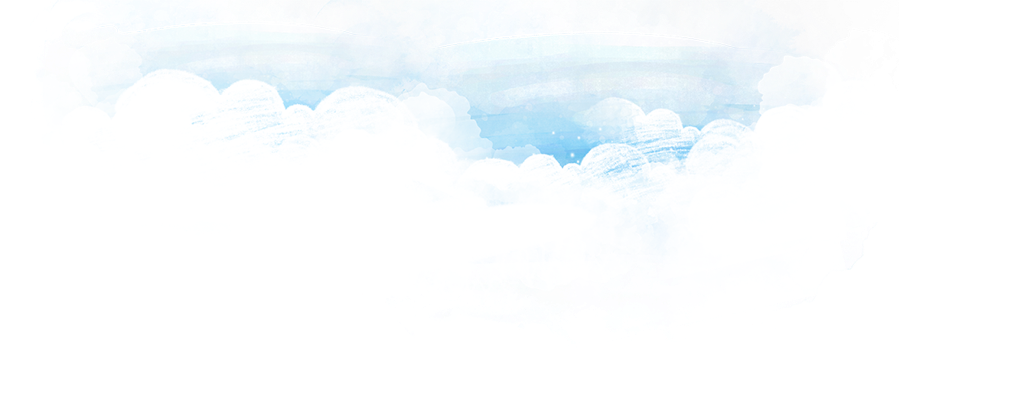 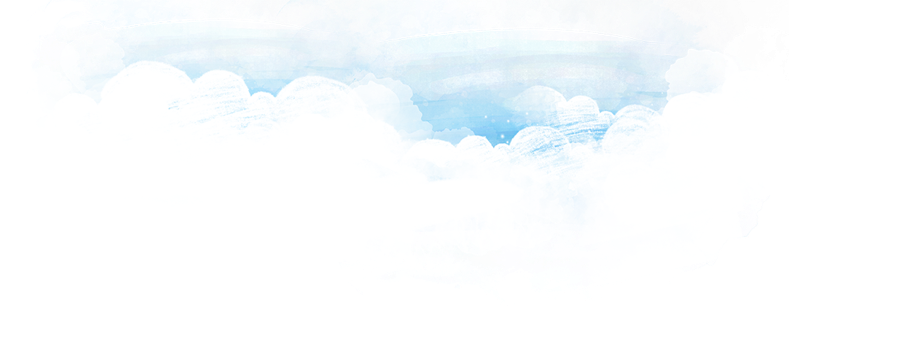 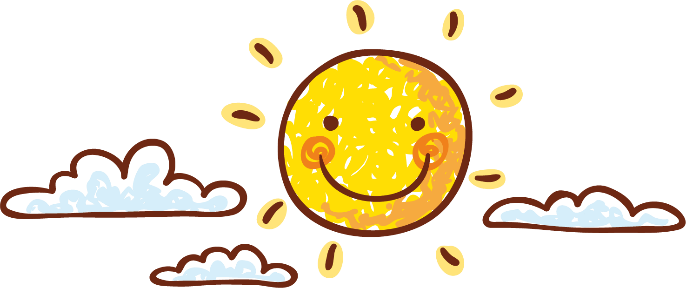 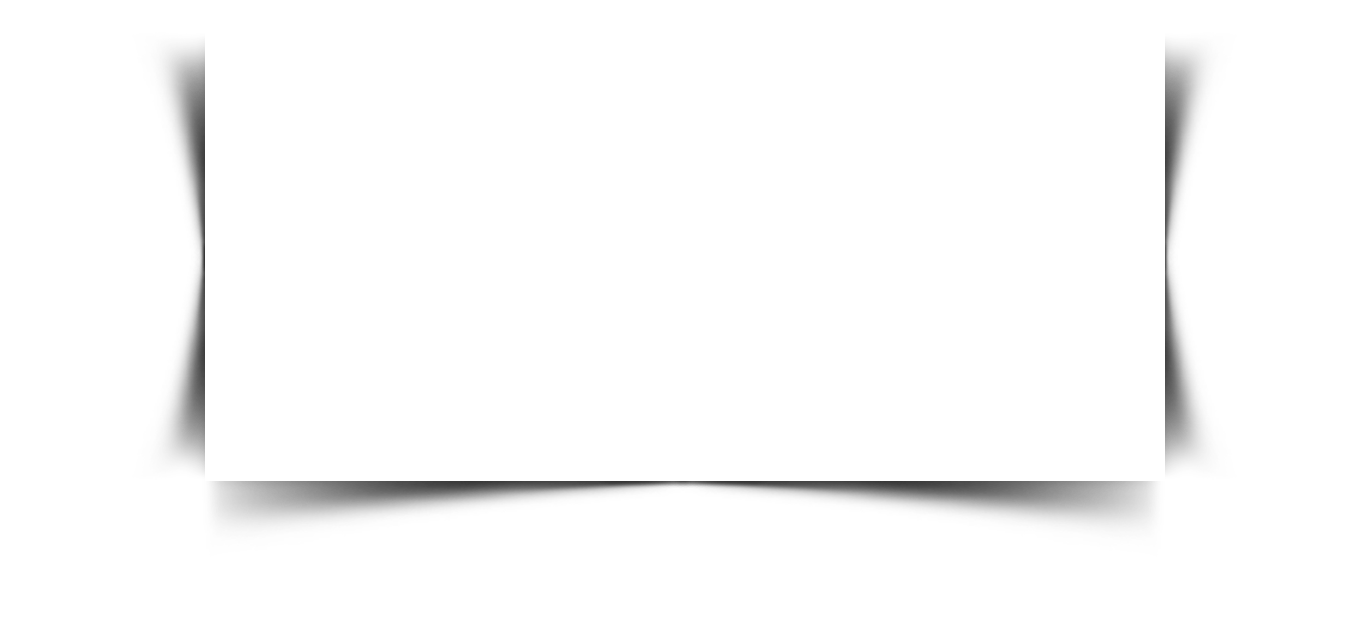 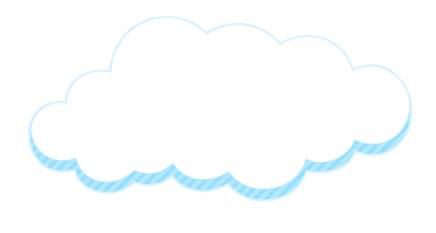 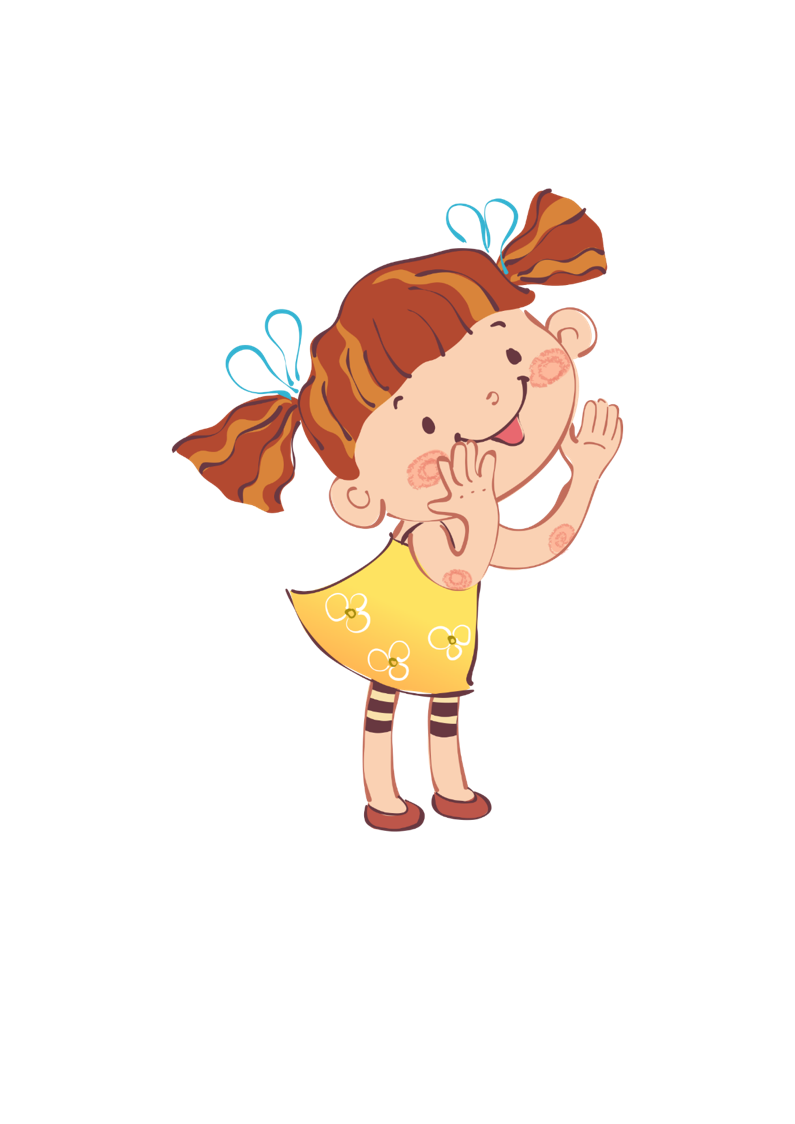 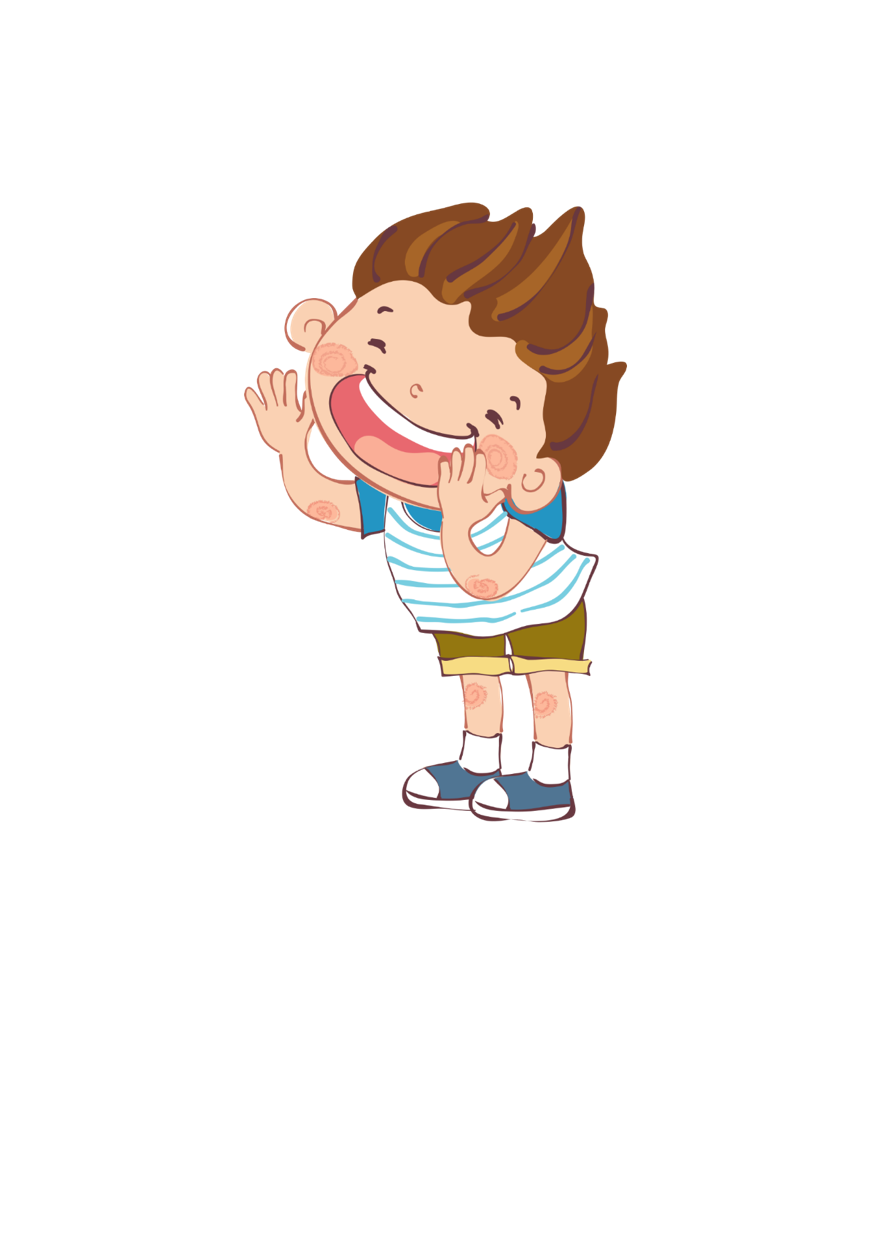 Em có nhận xét gì về trang phục của họ?
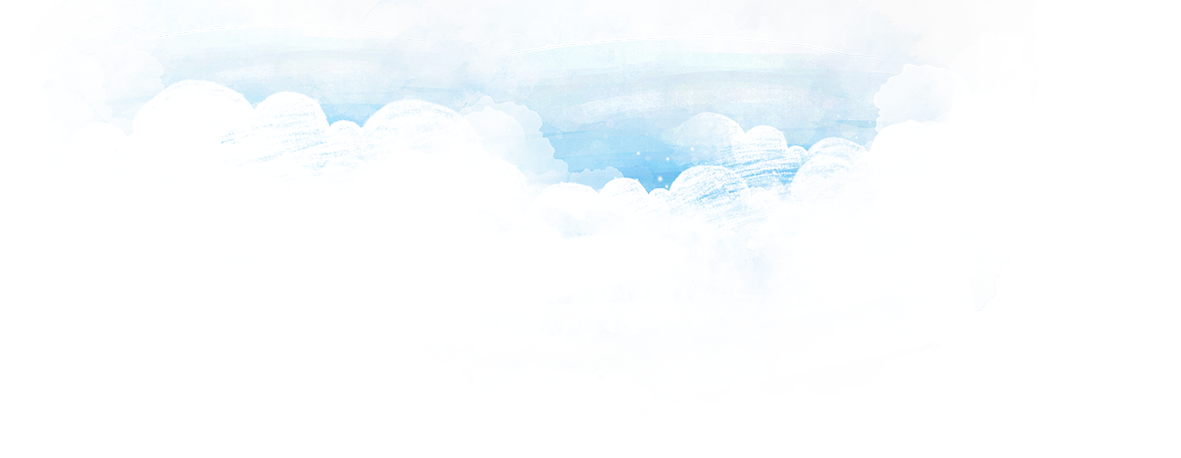 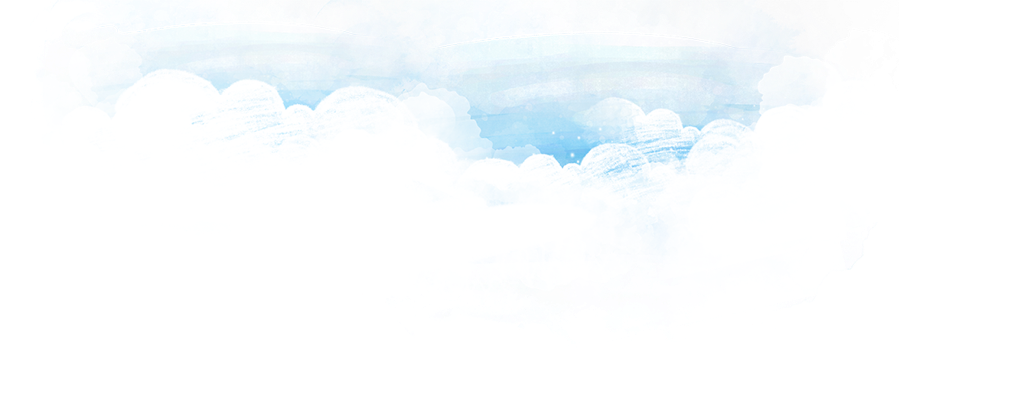 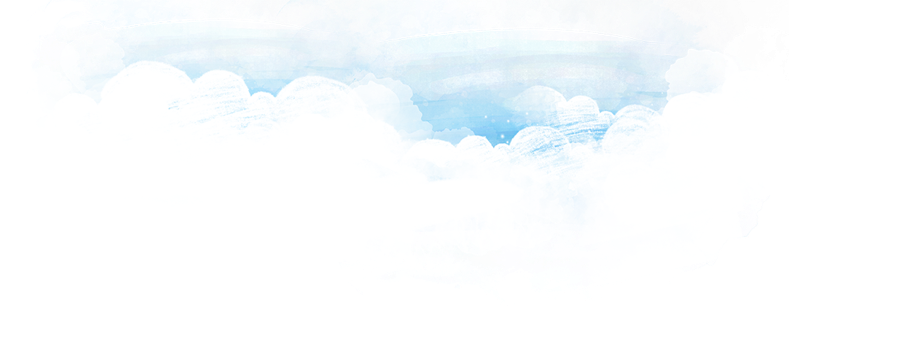 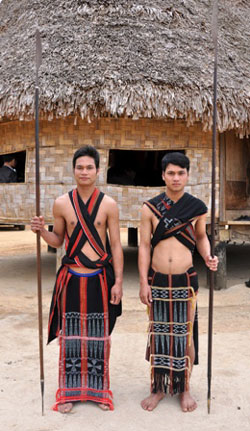 Nam thường 
đóng khố.
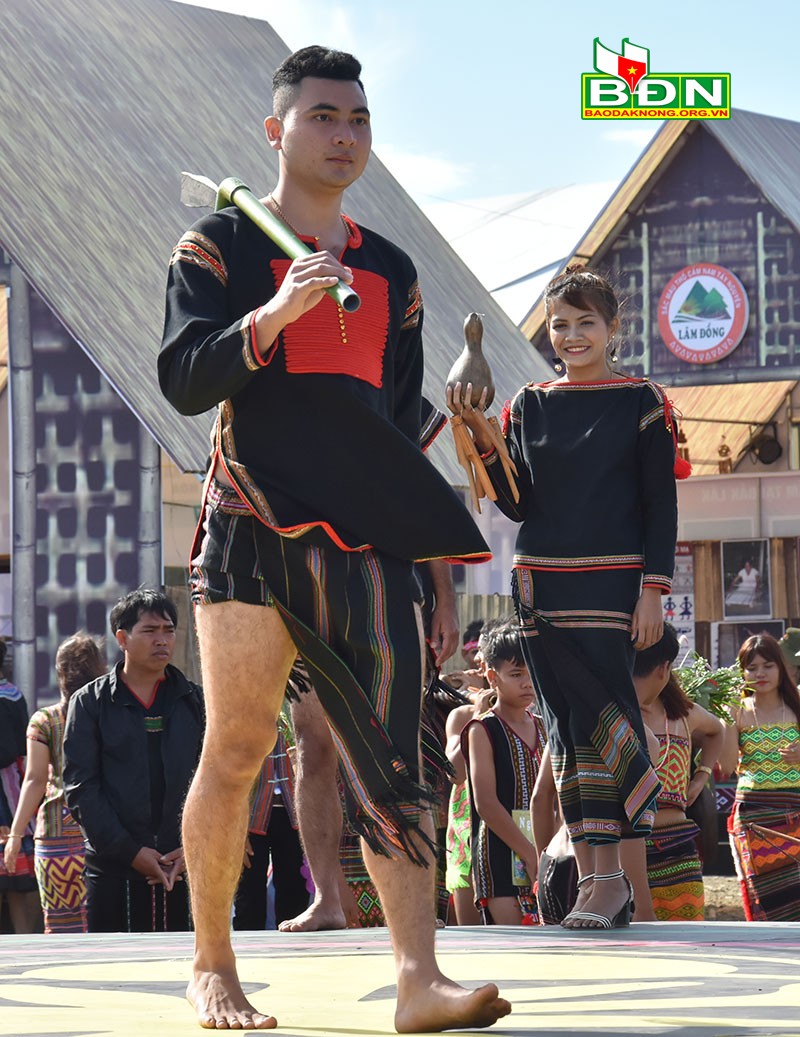 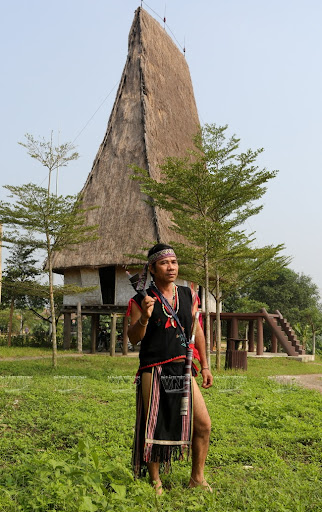 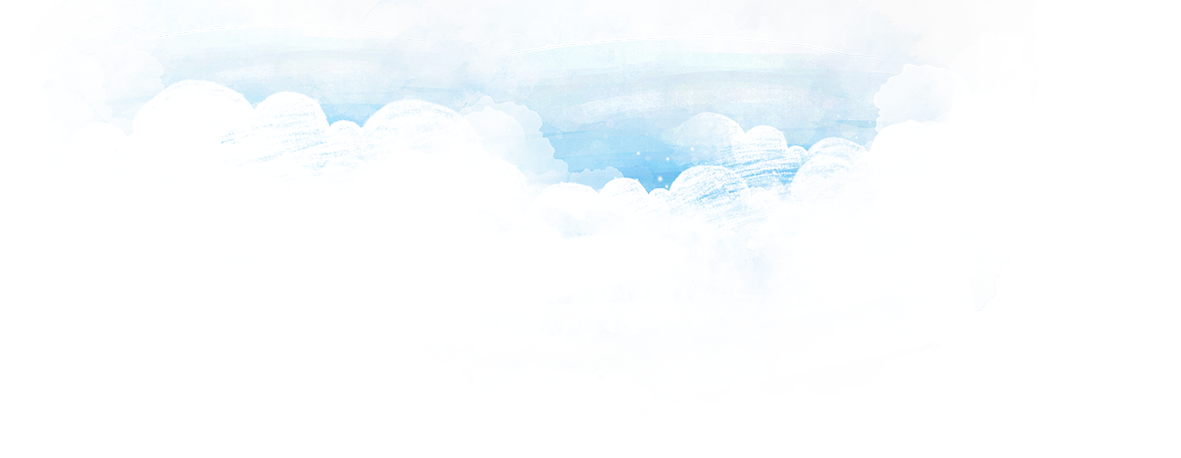 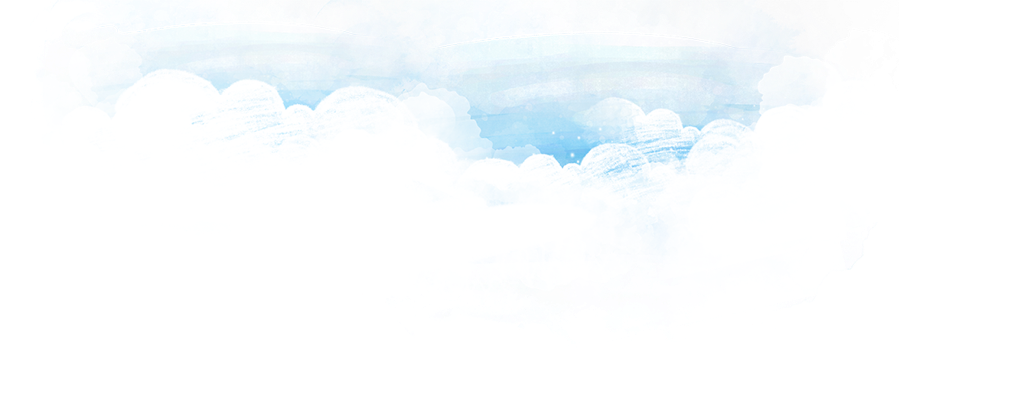 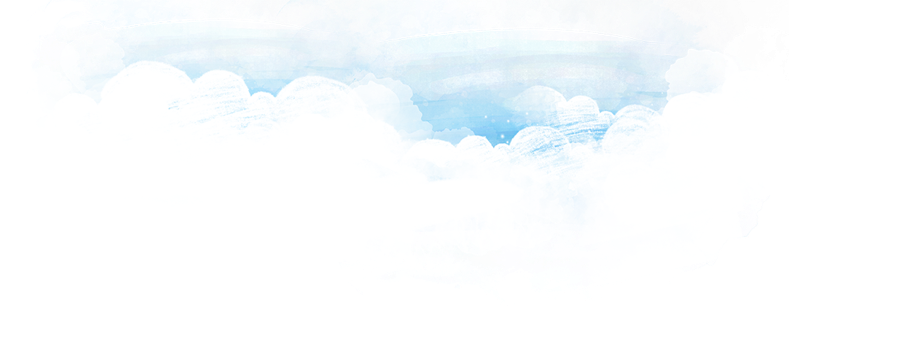 Nữ thường 
quấn váy.
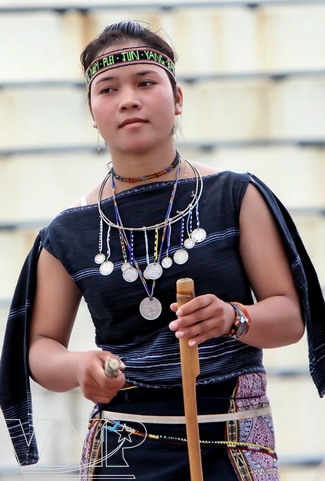 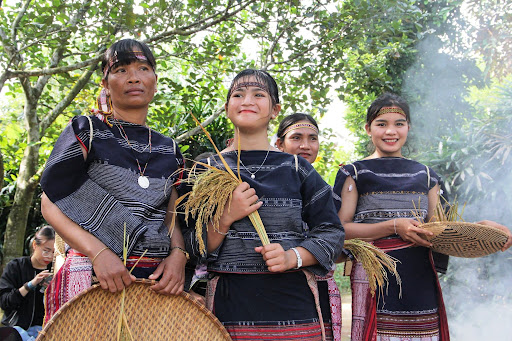 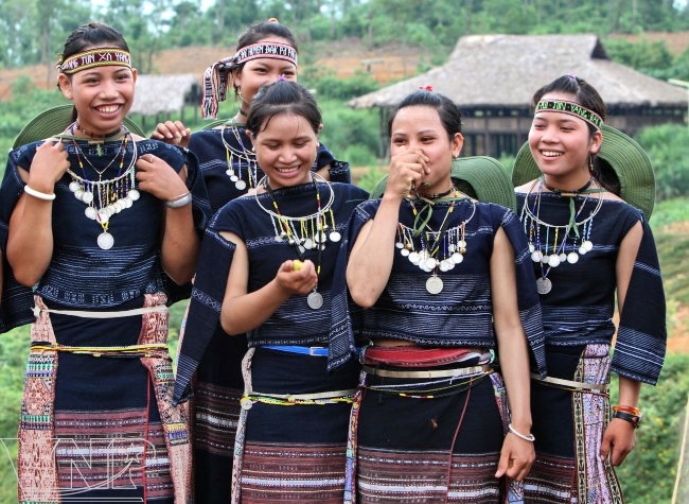 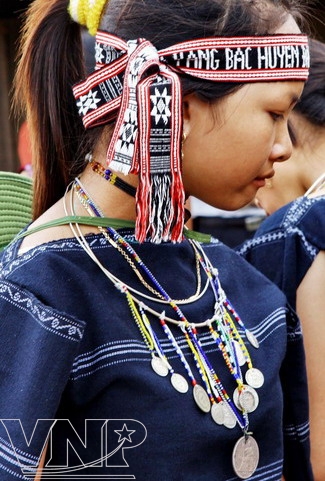 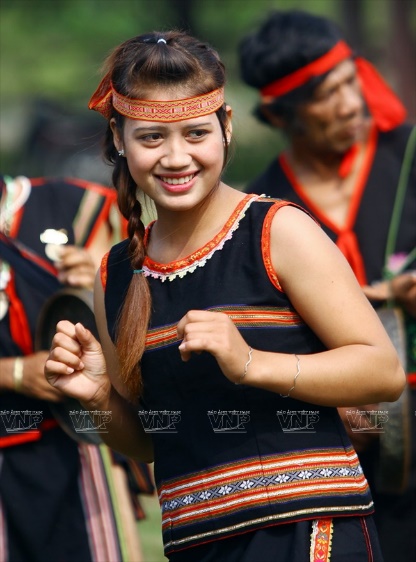 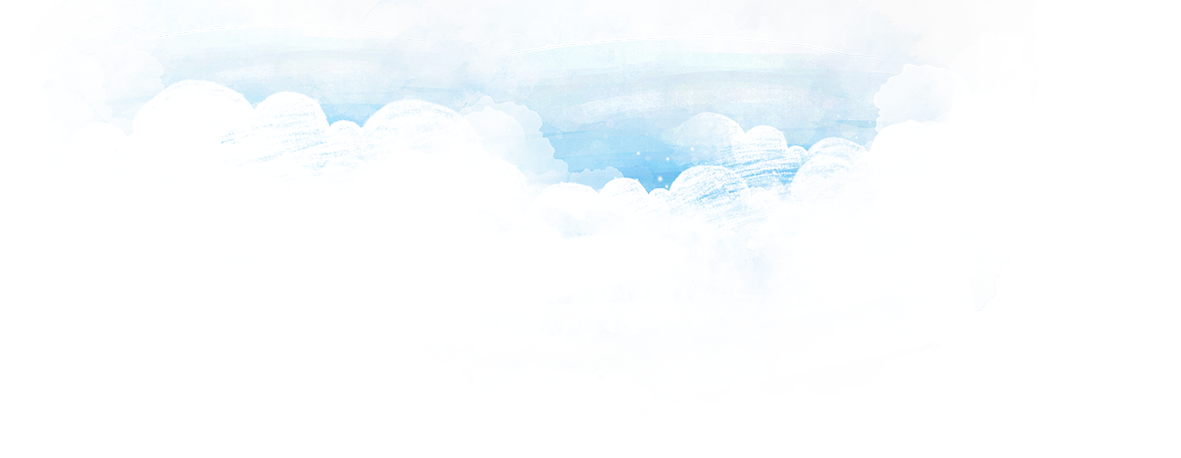 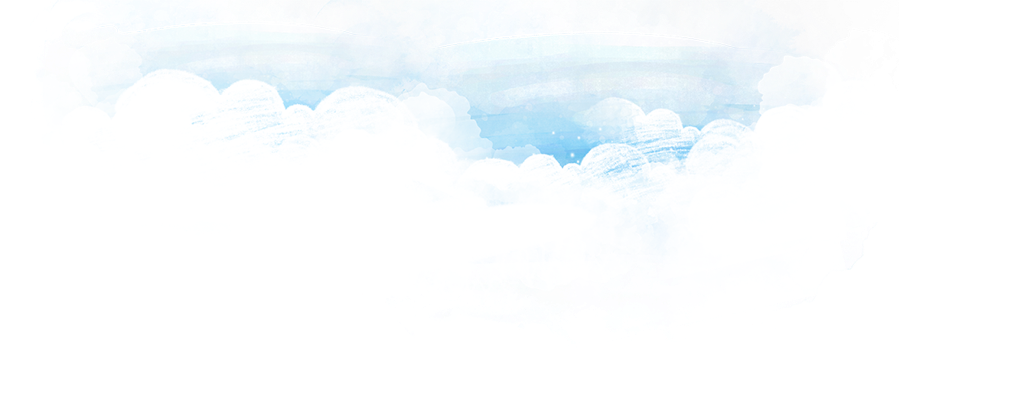 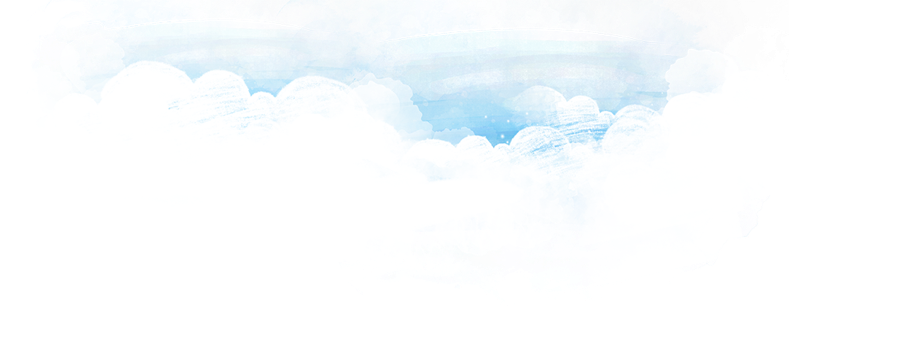 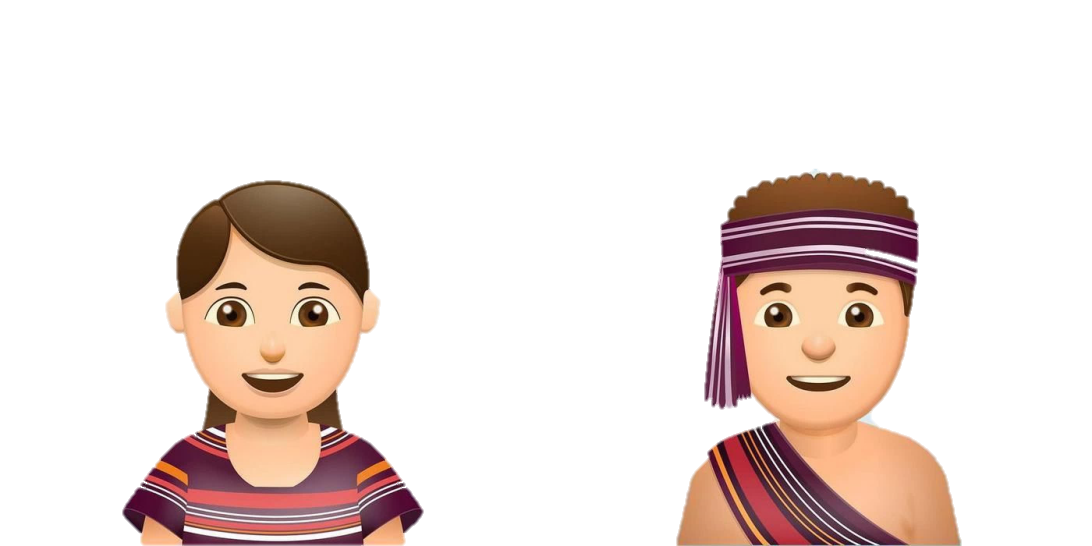 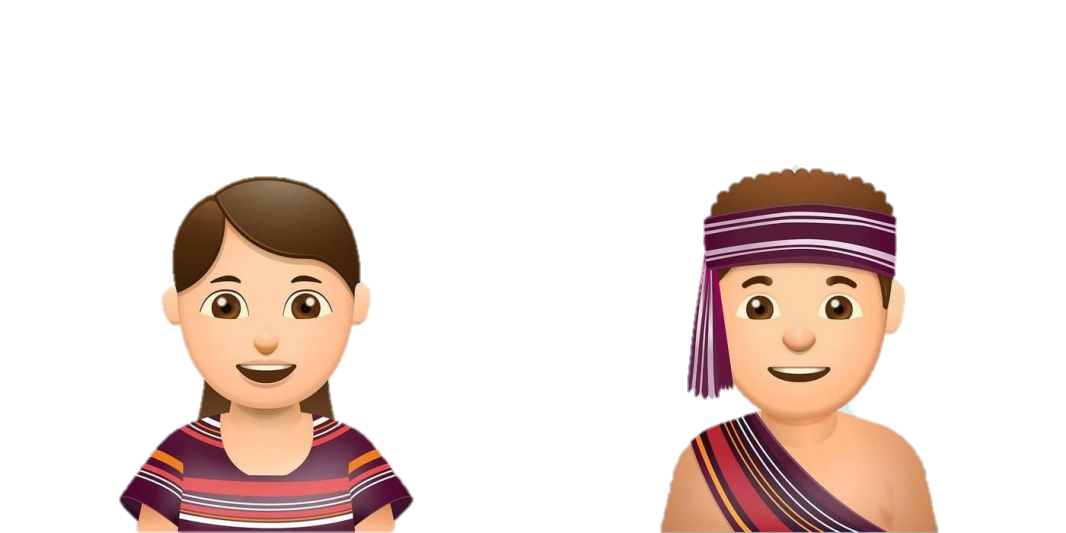 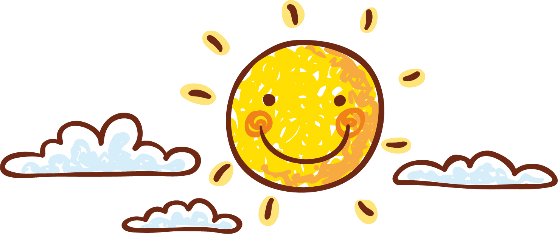 Tây Nguyên
Nam đóng khố, nữ quấn váy. Trang phục ngày hội trang trí nhiều hoa văn màu sắc sặc sỡ. Trai gái                                                                                                                        thích mang đồ trang sức.
Trang phục
Lễ hội
Người dân nơi đây rất yêu thích nghệ thuật và sáng tạo ra nhiều loại nhạc cụ dân tộc độc đáo.
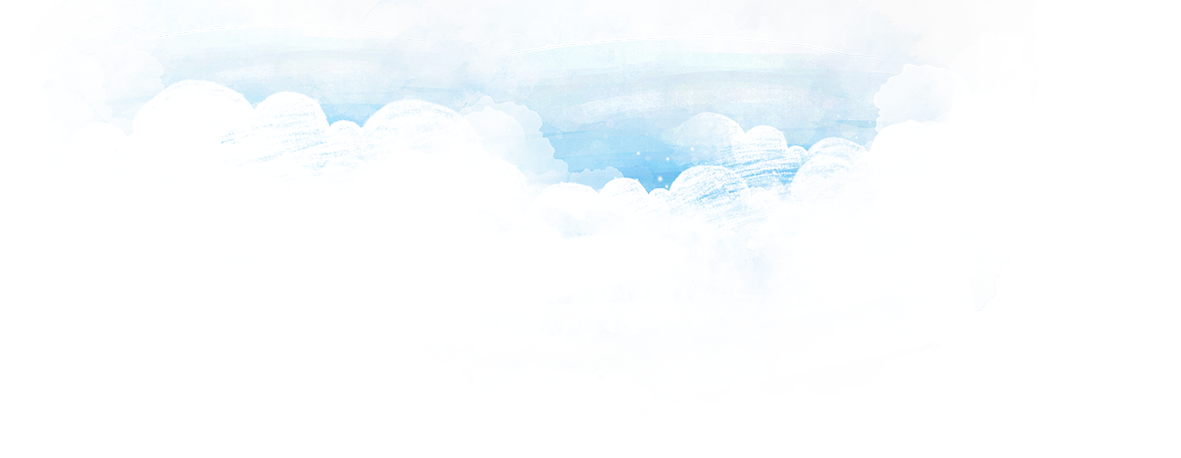 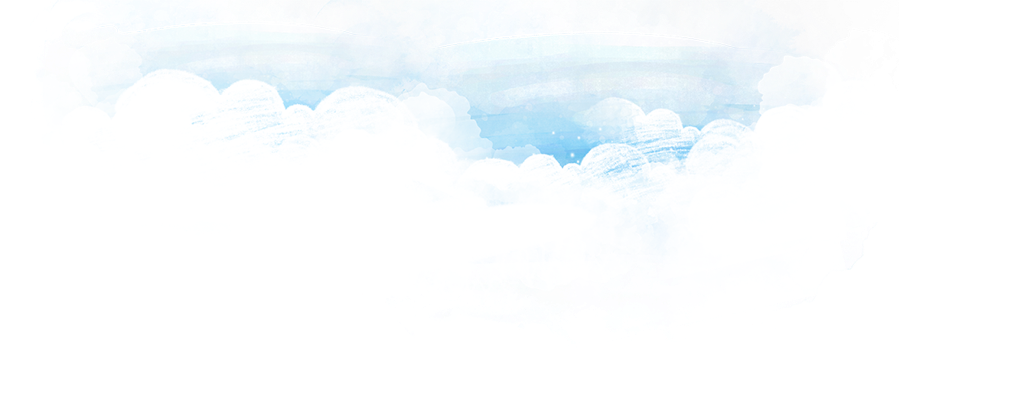 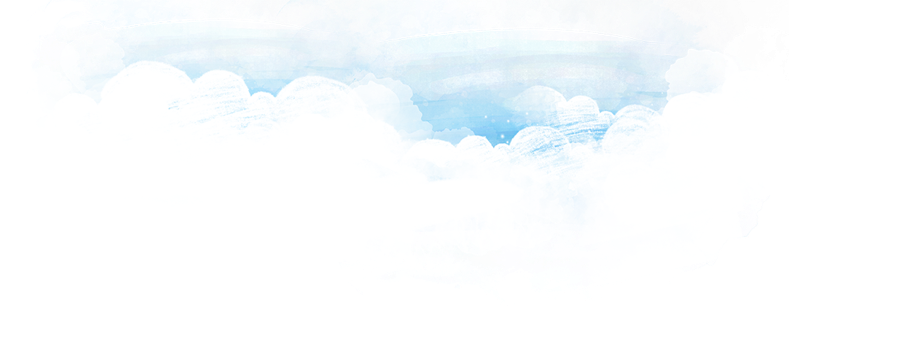 Nối ý cho phù hợp giữa điều kiện tự nhiên và các hoạt động sản xuất của người dân ở Tây Nguyên.
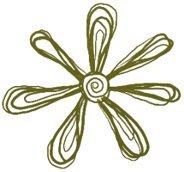 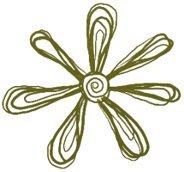 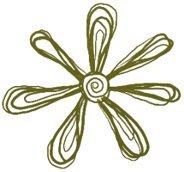 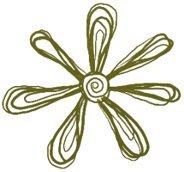 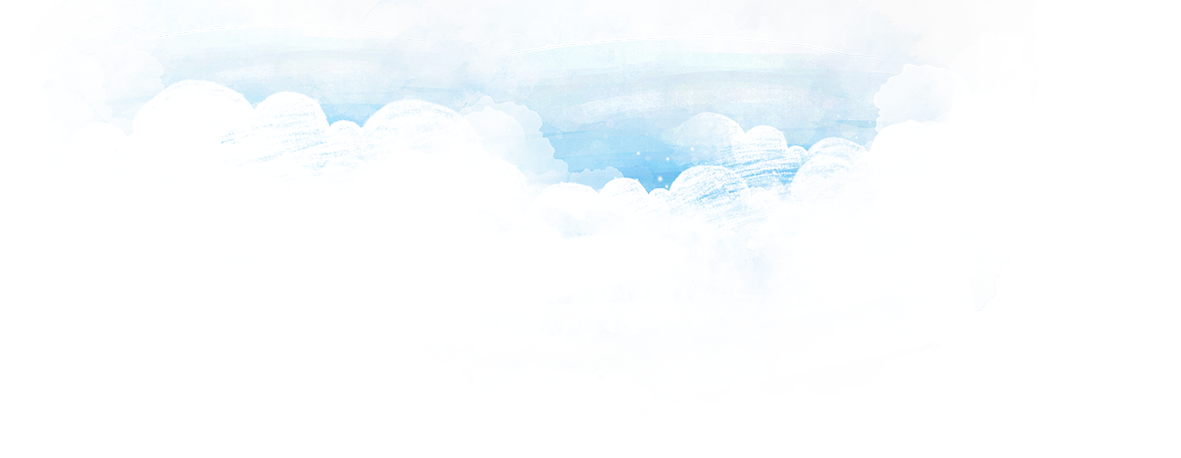 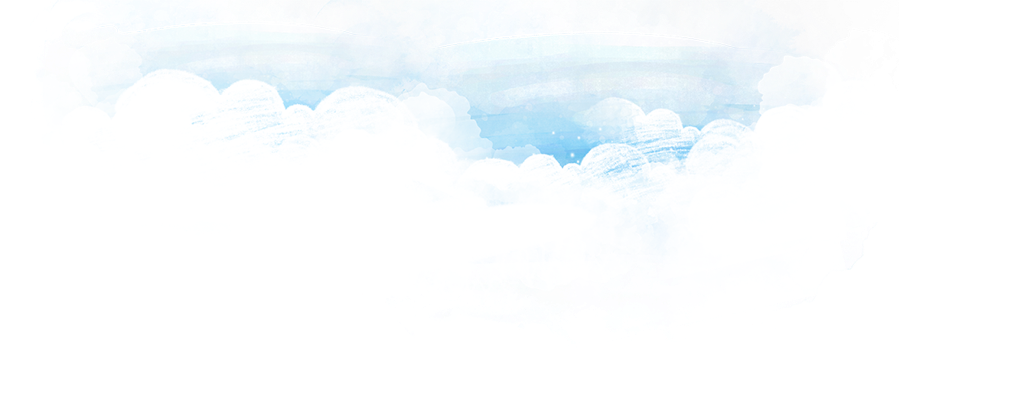 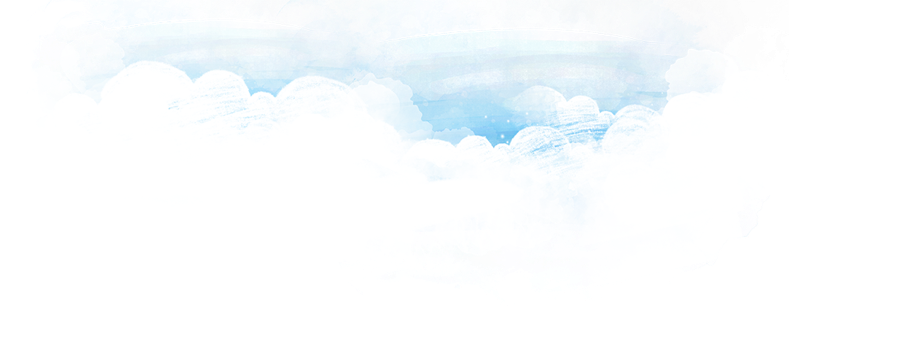 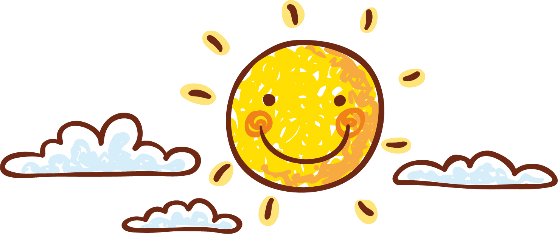 Hoạt động sản xuất của người dân ở Tây Nguyên
Trên các cao nguyên ở Tây Nguyên có những điều kiện thuận lợi để trồng cây công nghiệp lâu năm như cà phê, cao su, hồ tiêu, chè; chăn nuôi trâu, bò; khác sức nước làm thủy điện và khai thác gỗ.
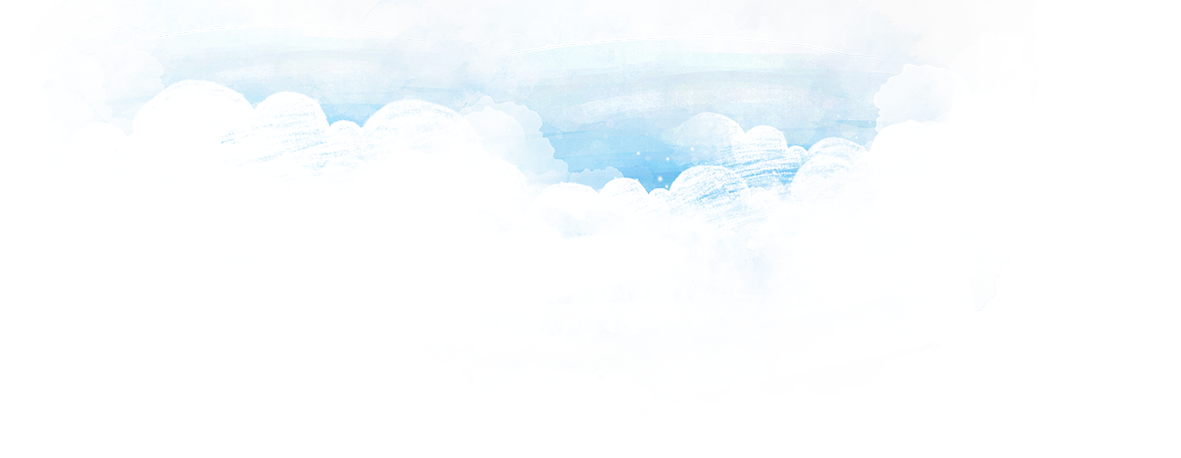 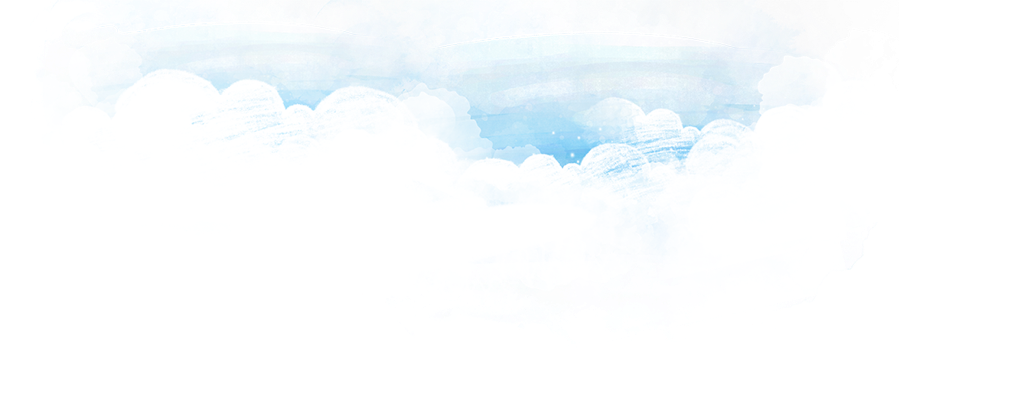 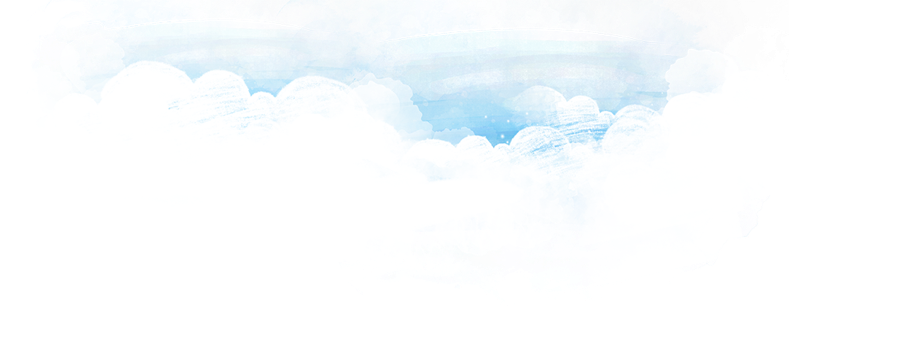 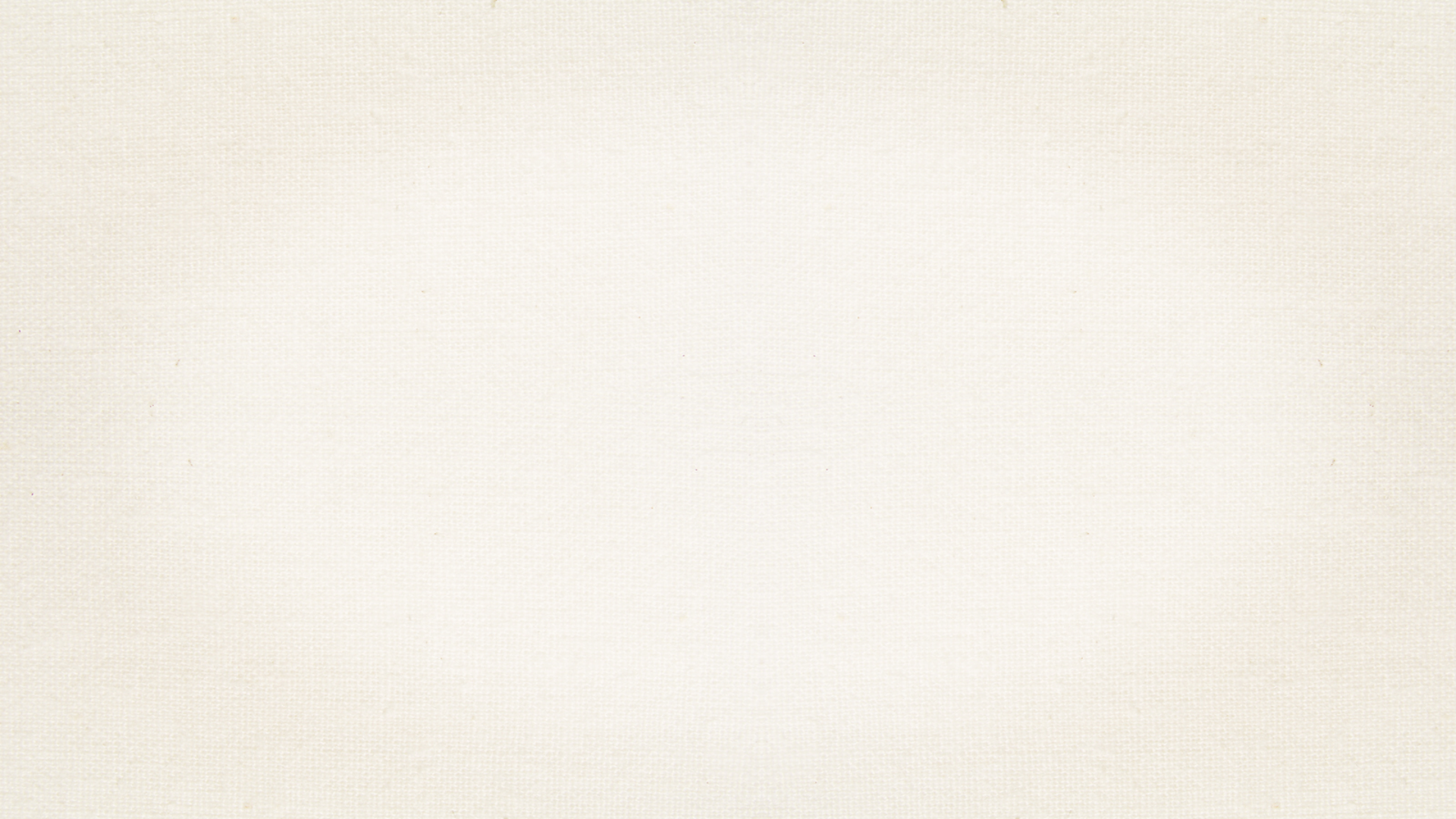 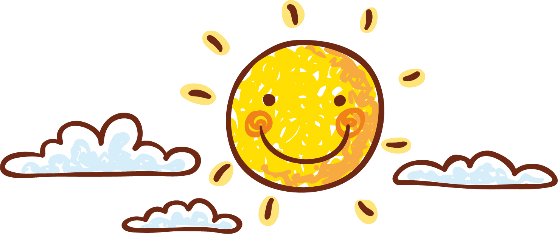 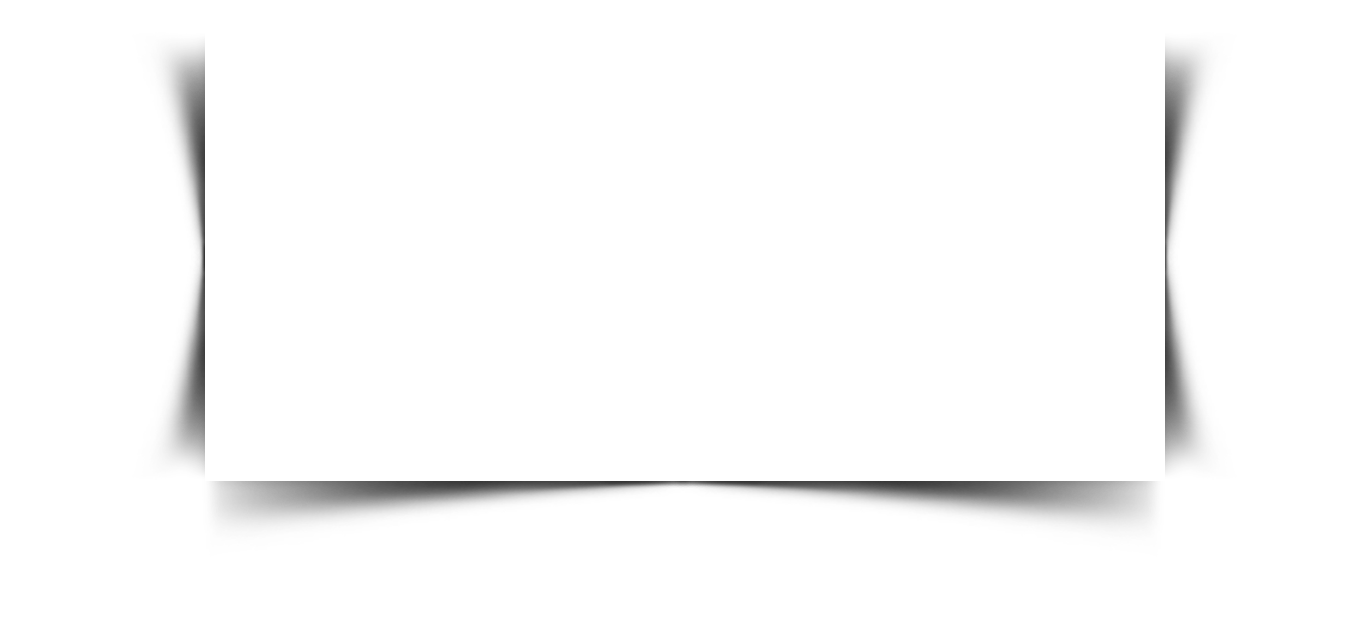 Khu vực này là là vùng đồi với các đỉnh tròn, sườn thoải. Thế mạnh ở đây là trồng cây ăn quả và cây công nghiệp, đặc biệt là trồng chè.
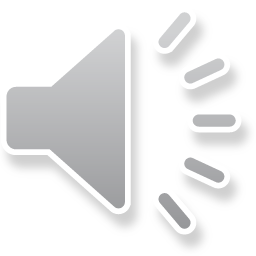 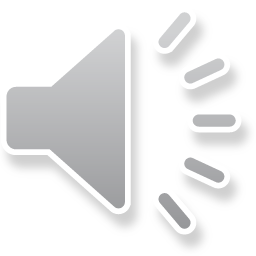 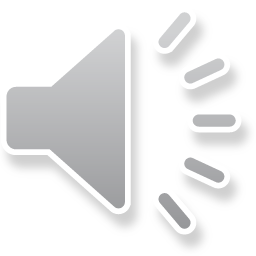 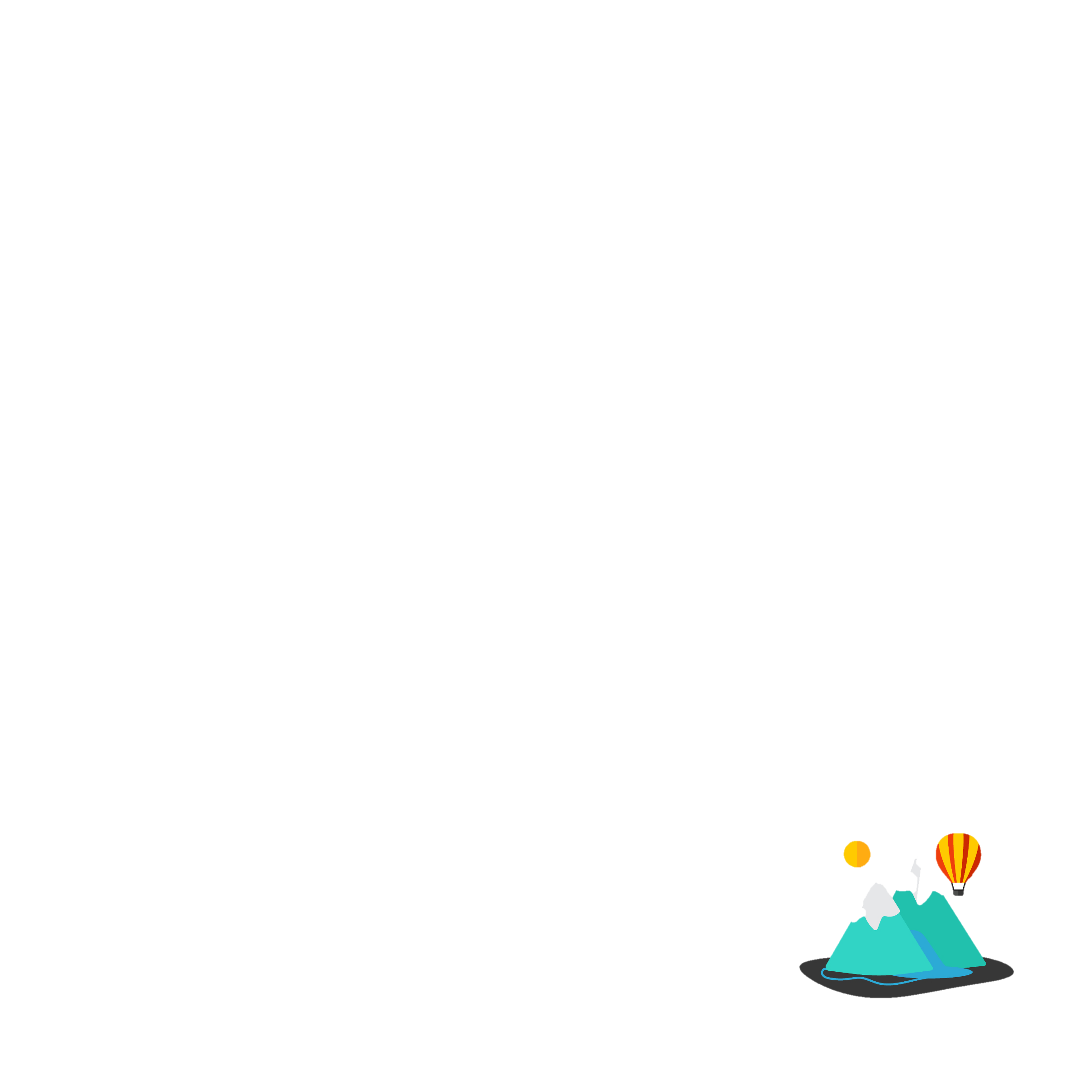 Trung du Bắc Bộ
Dãy 
Hoàng Liên Sơn
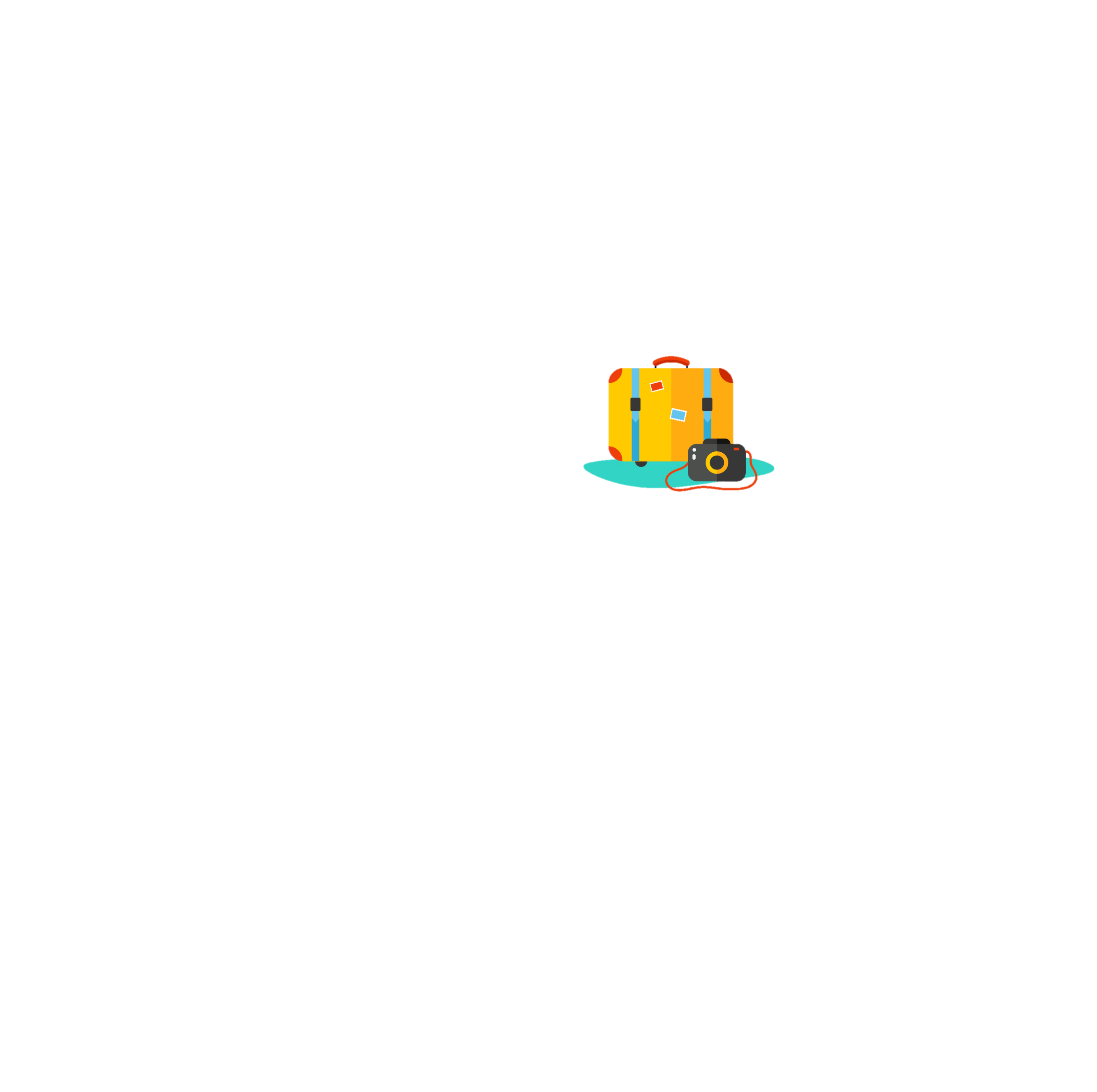 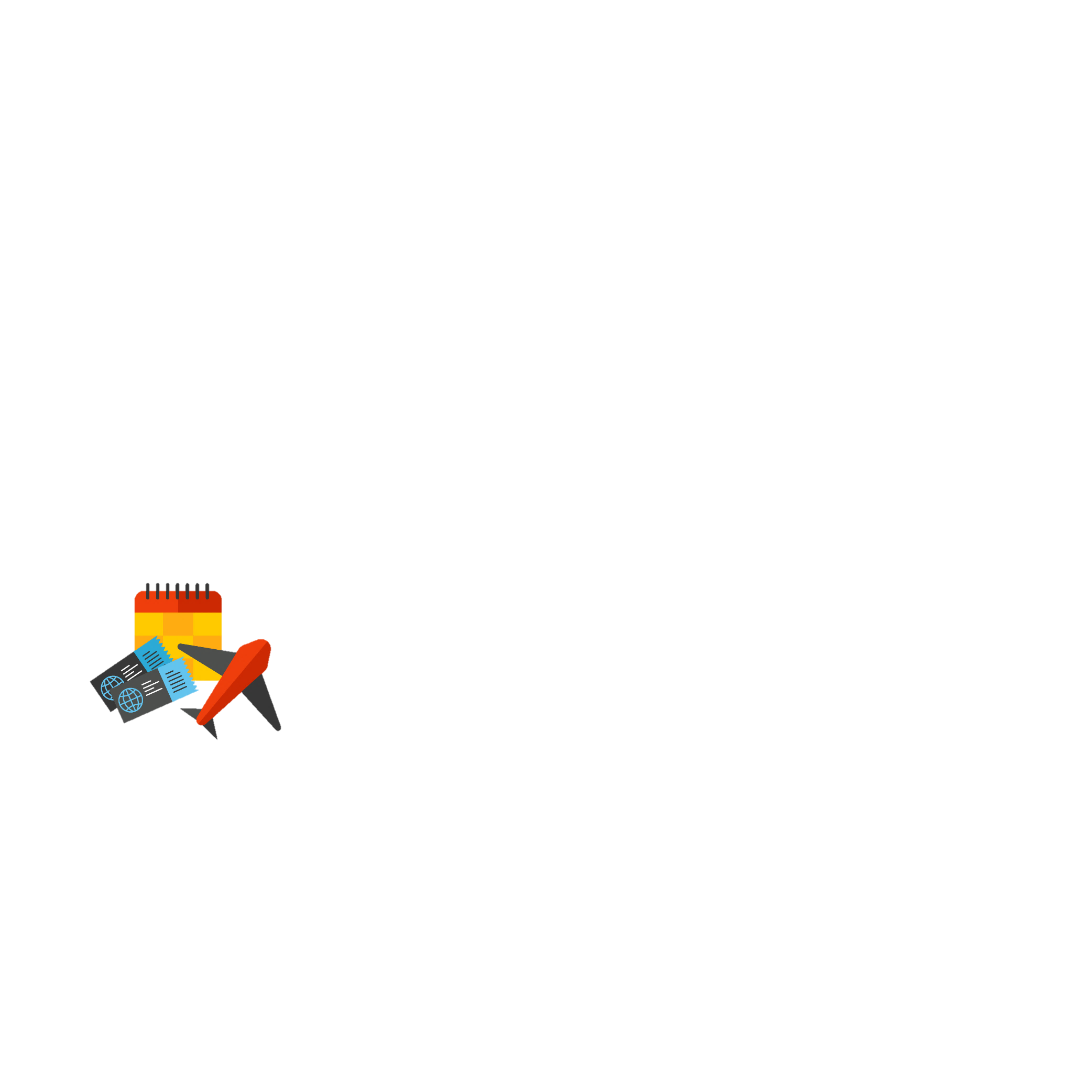 Tây Nguyên
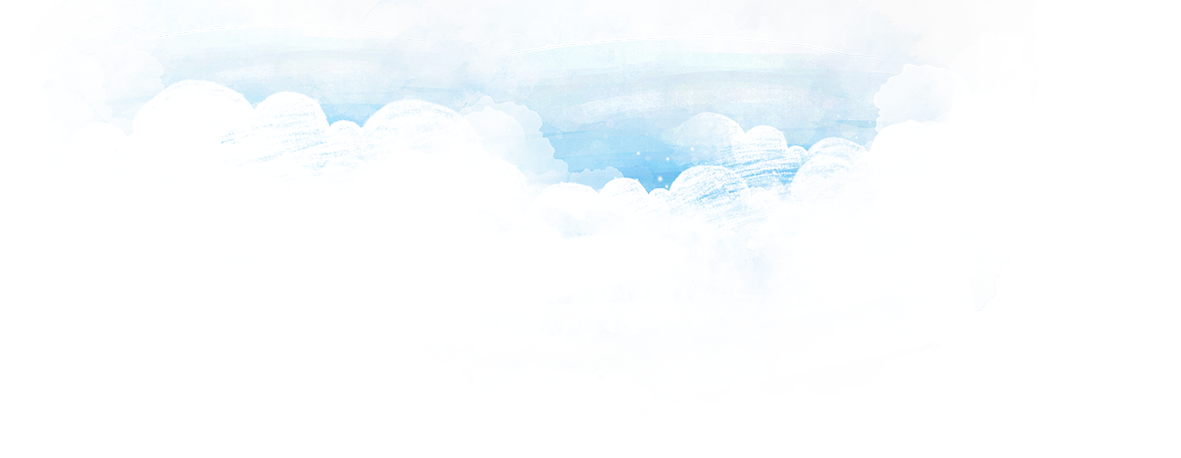 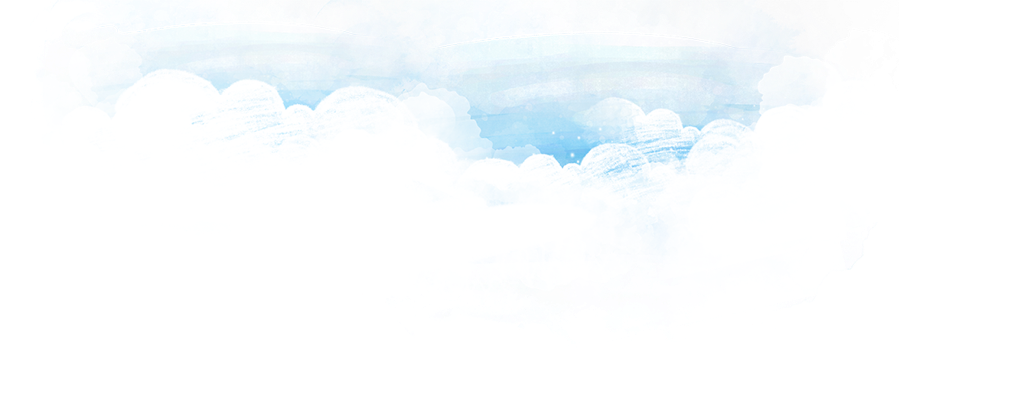 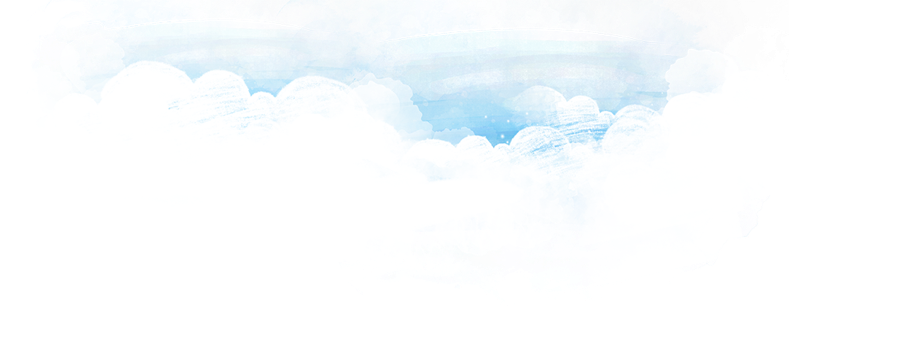 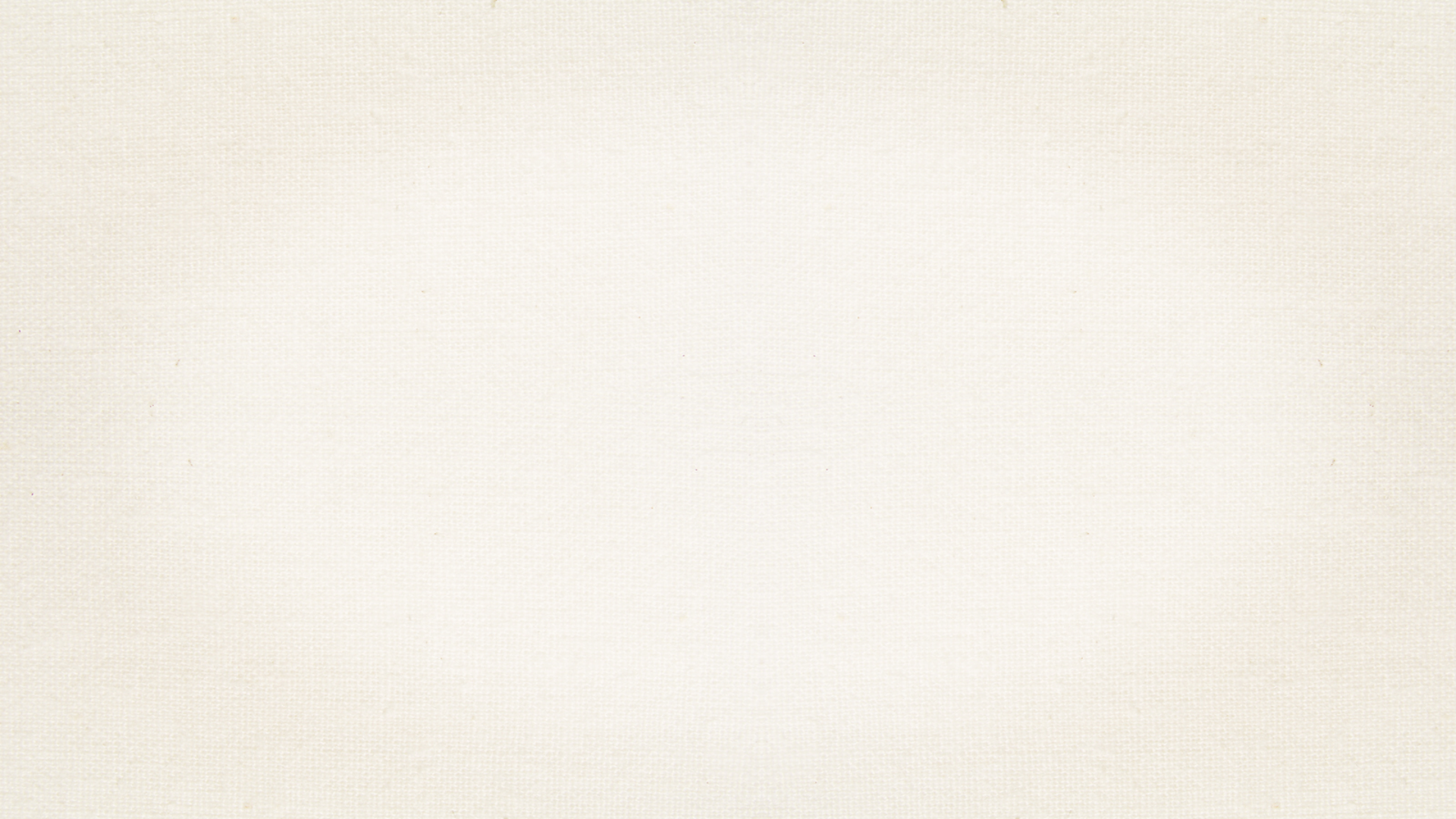 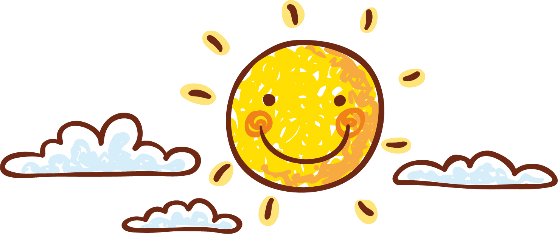 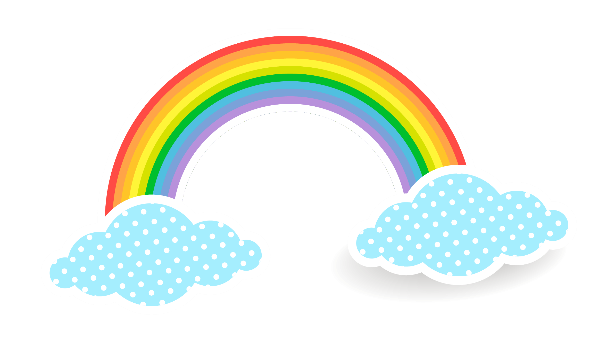 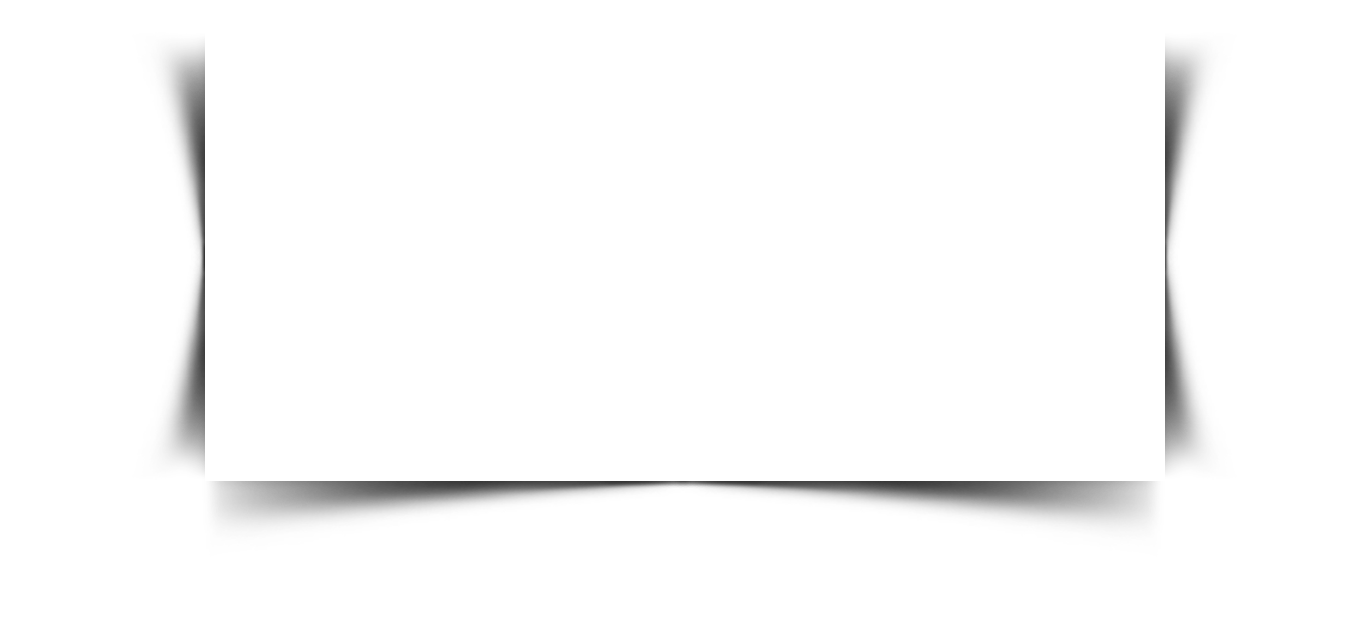 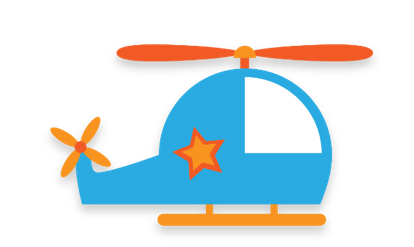 Trung du 
bắc bộ
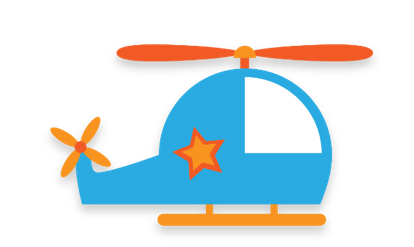 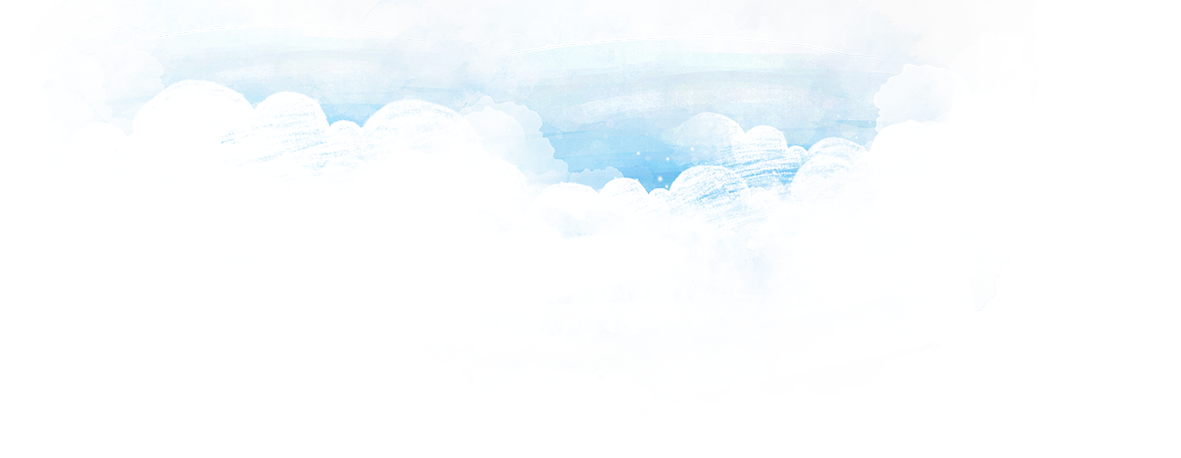 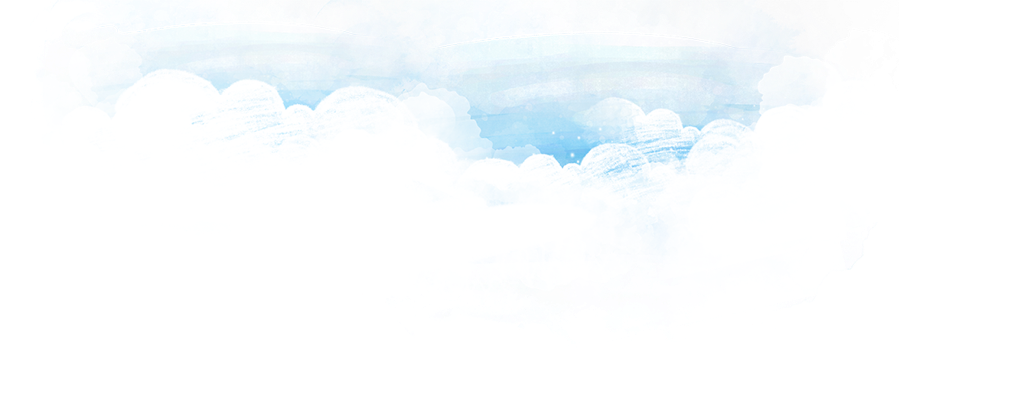 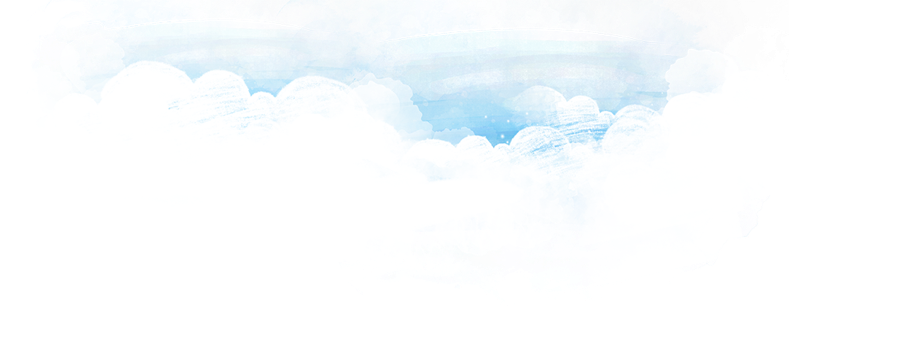 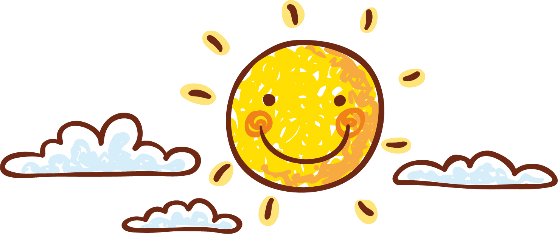 Vì rừng bị khai thác cạn kiệt do đốt phá rừng, khai thác gỗ bừa bãi nên ở vùng trung du Bắc Bộ lại có những nơi đất trống, đồi trọc.
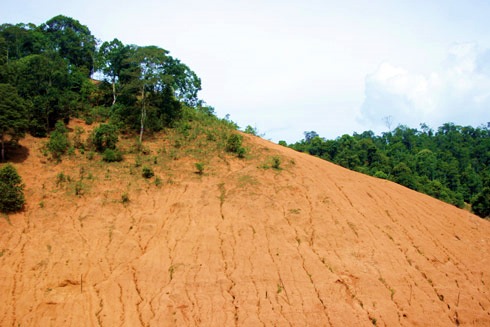 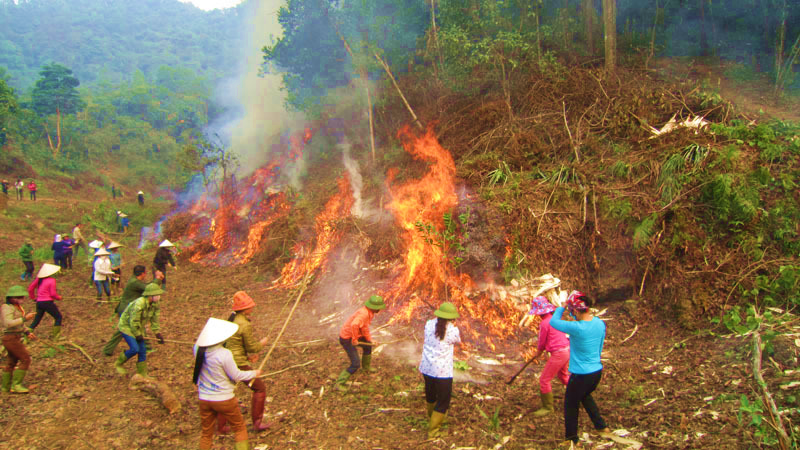 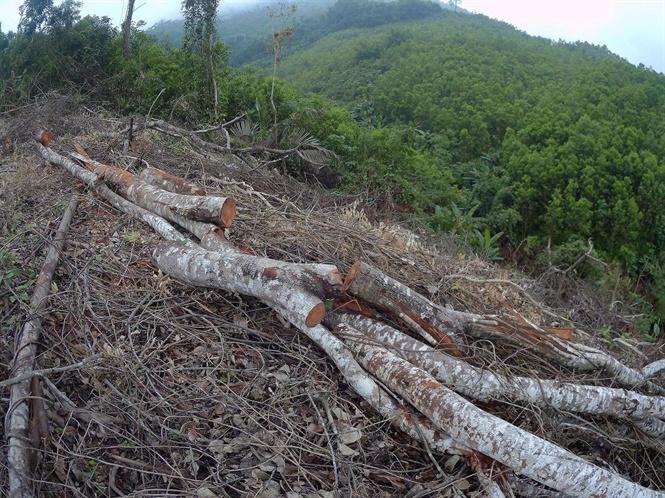 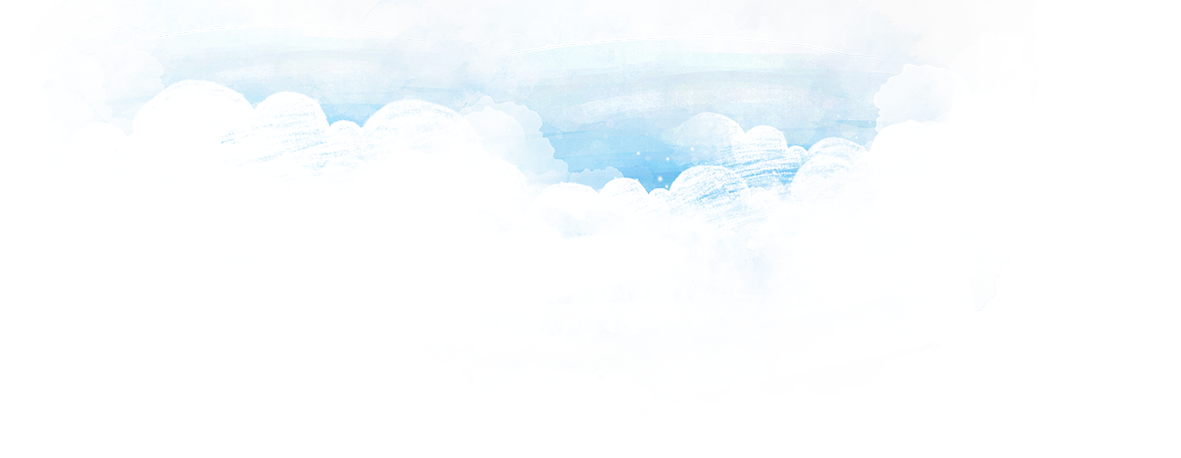 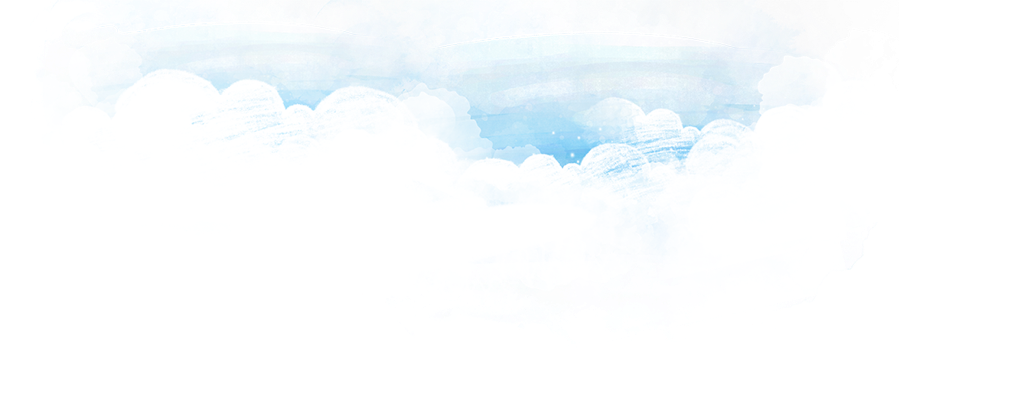 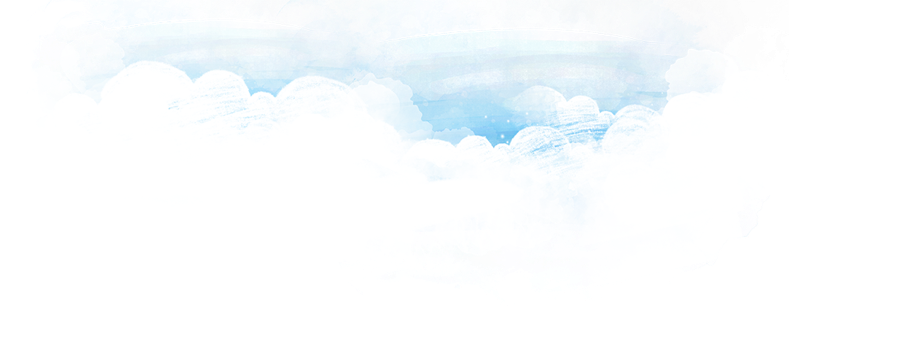 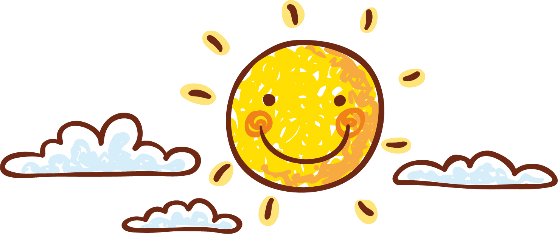 Hiện tượng đất trống, đồi trọc sẽ gây ra gây xói mòn đất đai, sạt lở đất, lũ lụt tăng, đất đai cằn cỗi kéo theo sự thiệt hại lớn về người và của.
Để khắc phục tình trạng này, người dân nơi đây đã làm gì?
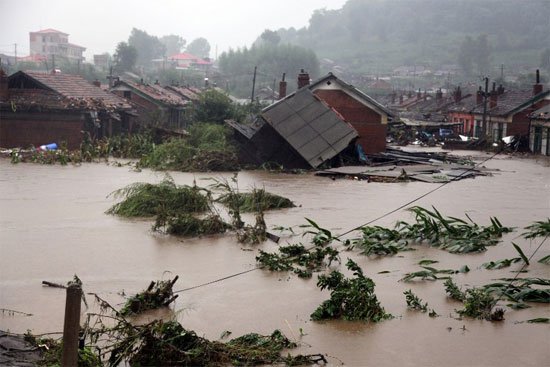 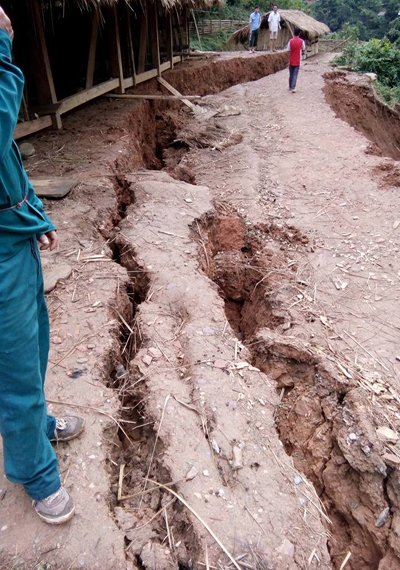 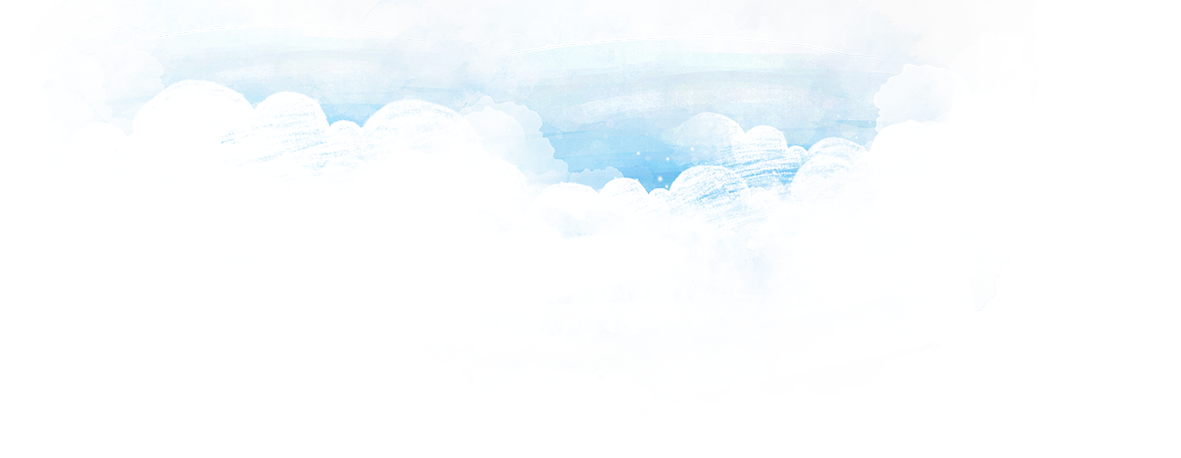 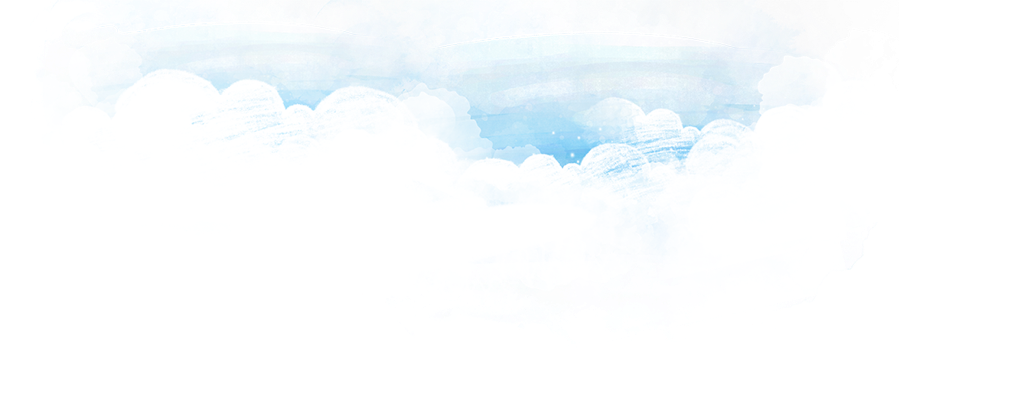 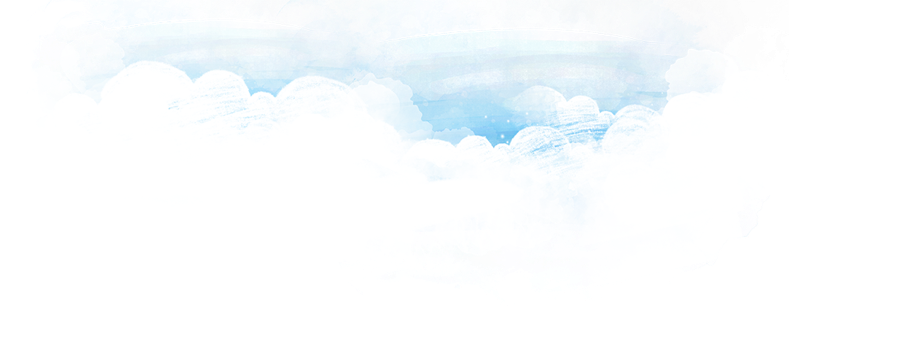 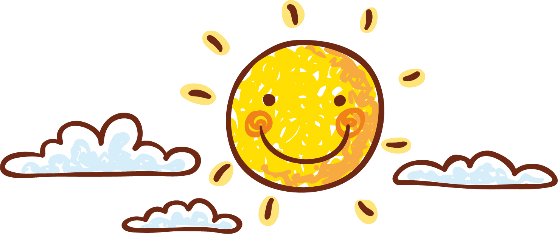 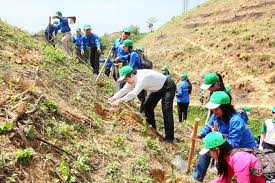 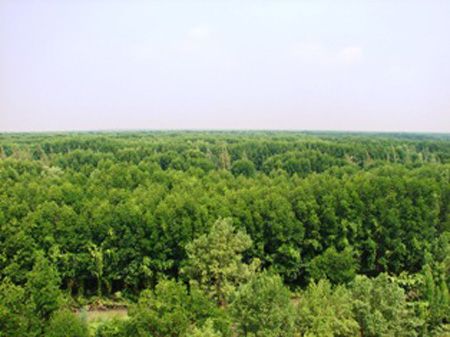 Để khắc phục tình trạng này, người dân nơi đây Đã tích cực trồng lại rừng, cây công nghiệp lâu năm và cây ăn quả. Rừng che phủ đồi, ngăn chặn tình trạng đất bị xói mòn và xấu đi.
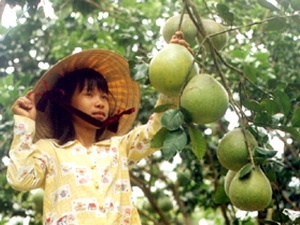 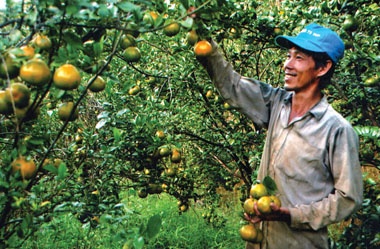 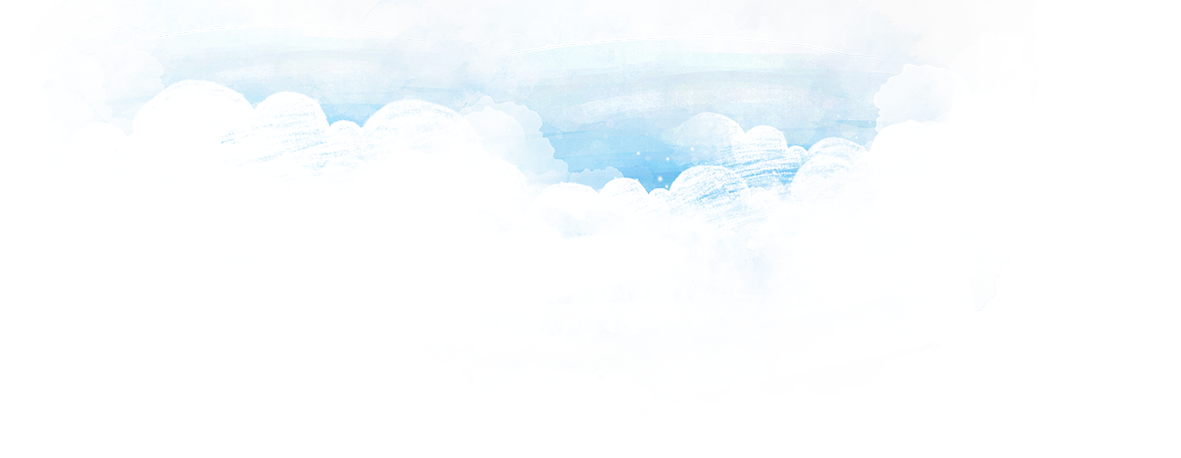 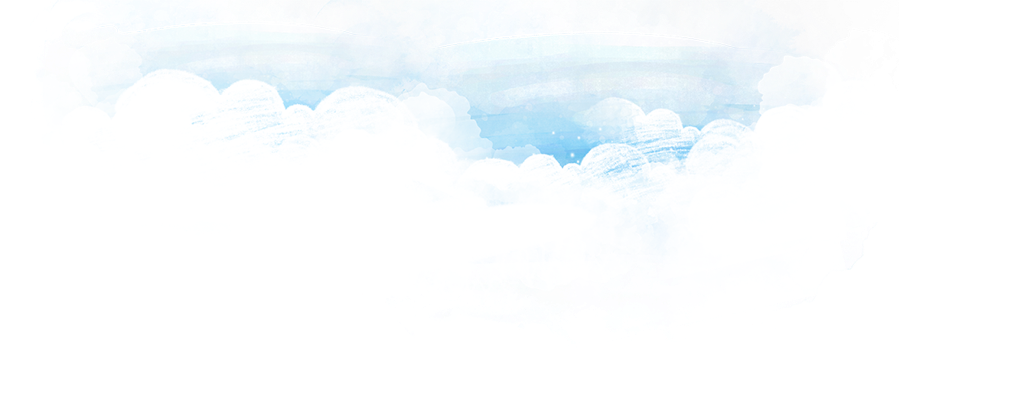 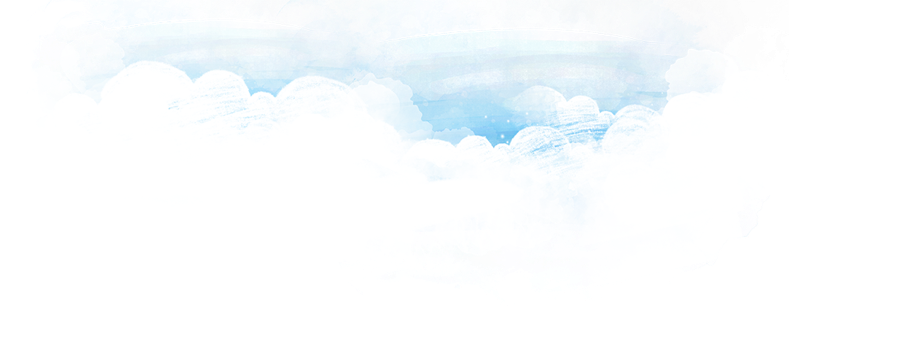 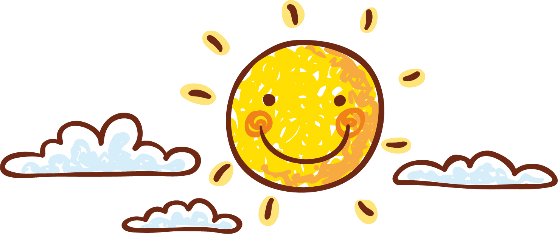 Trung du Bắc Bộ
Trung du Bắc Bộ là vùng đồi với các đỉnh tròn, sườn thoải. Thế mạnh ở đây là trồng cây ăn quả và cây công nghiệp, đặc biệt là trồng chè. Đất trống, đồi trọc đang được phủ xanh bằng việc trồng rừng, trồng cây công nghiệp lâu năm và cây ăn quả.
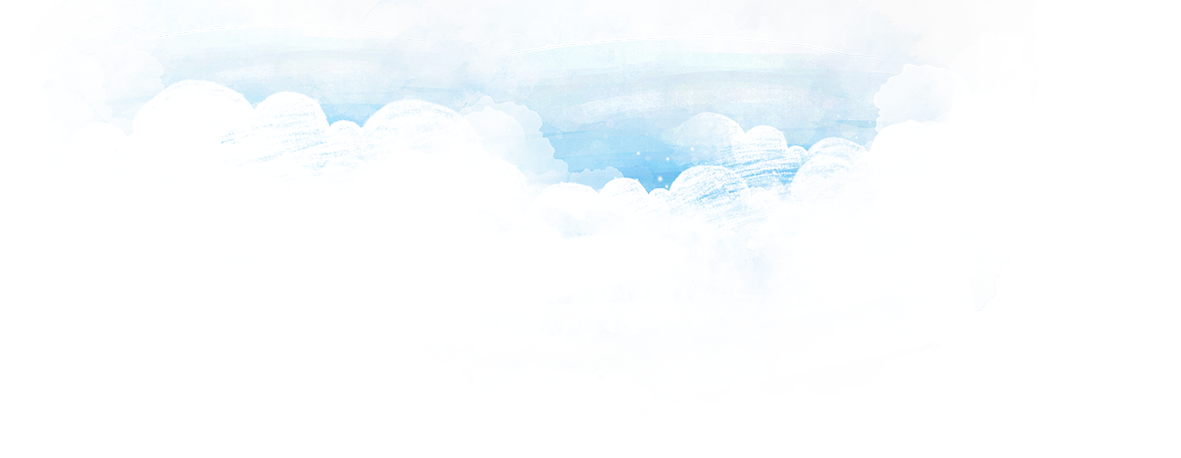 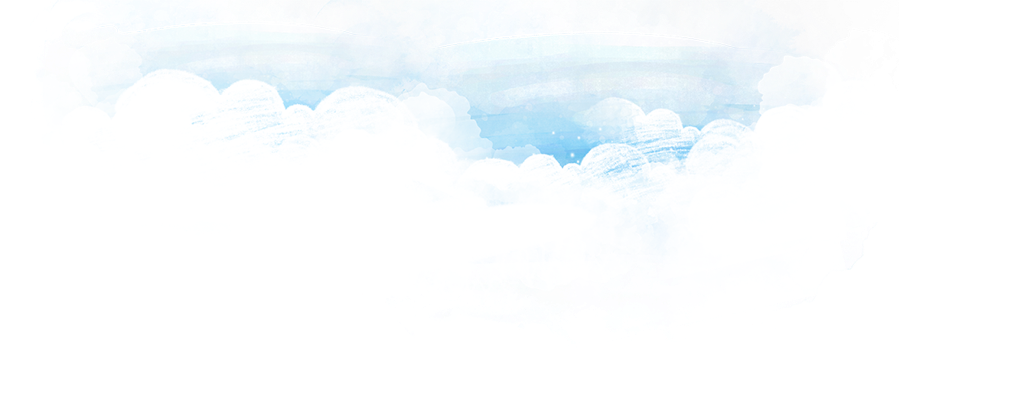 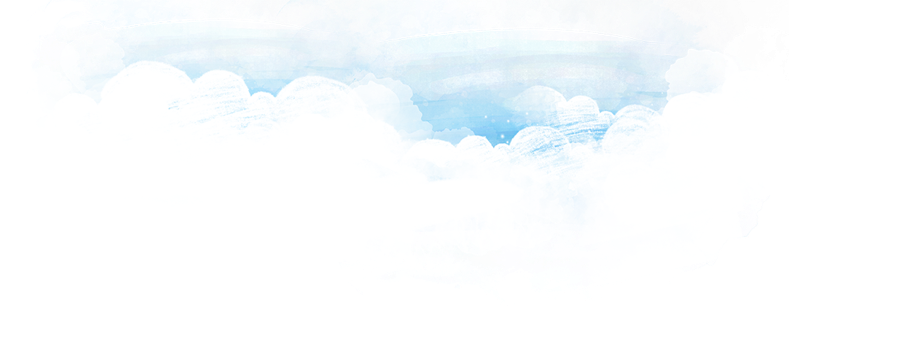 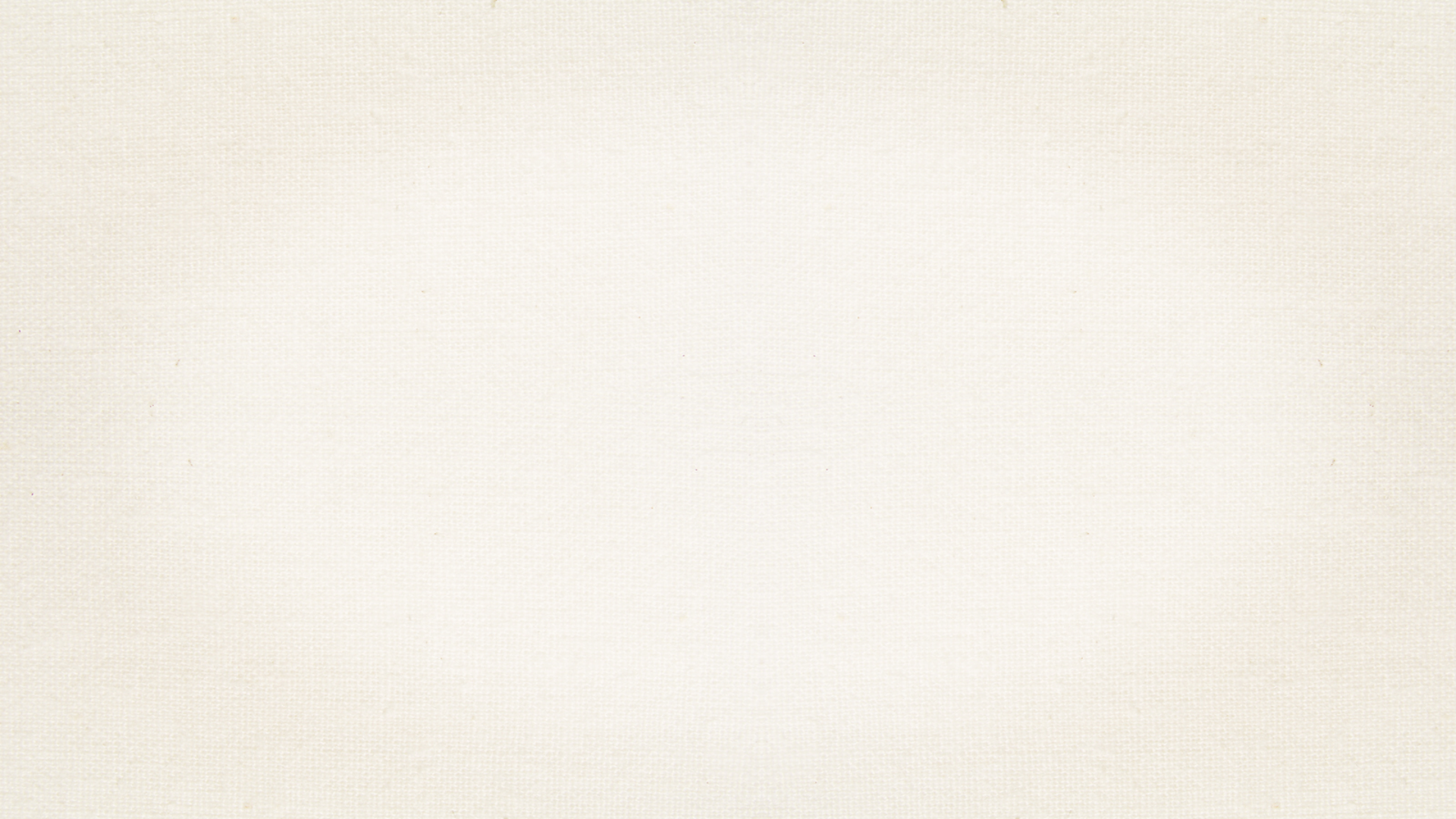 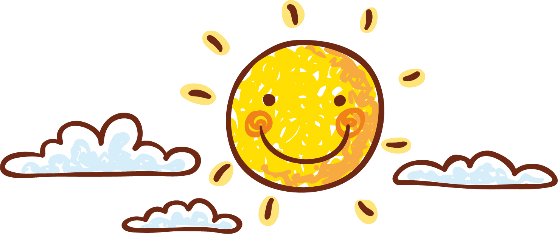 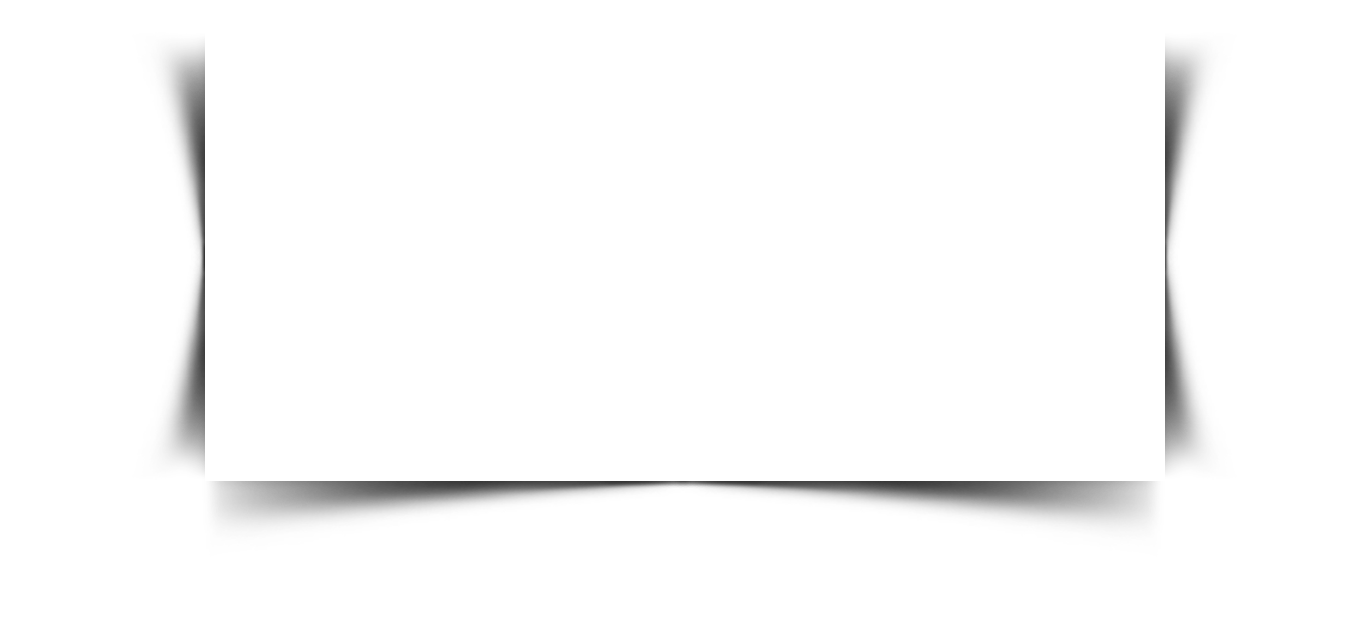 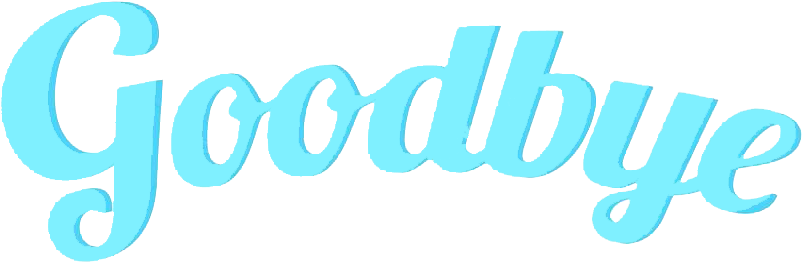 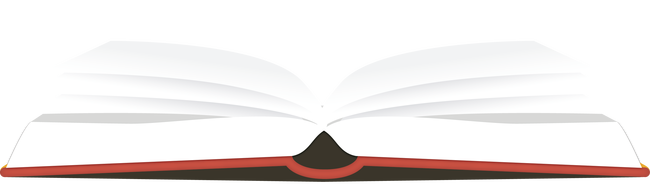